WELCOME
THANKS FOR JOINING US!
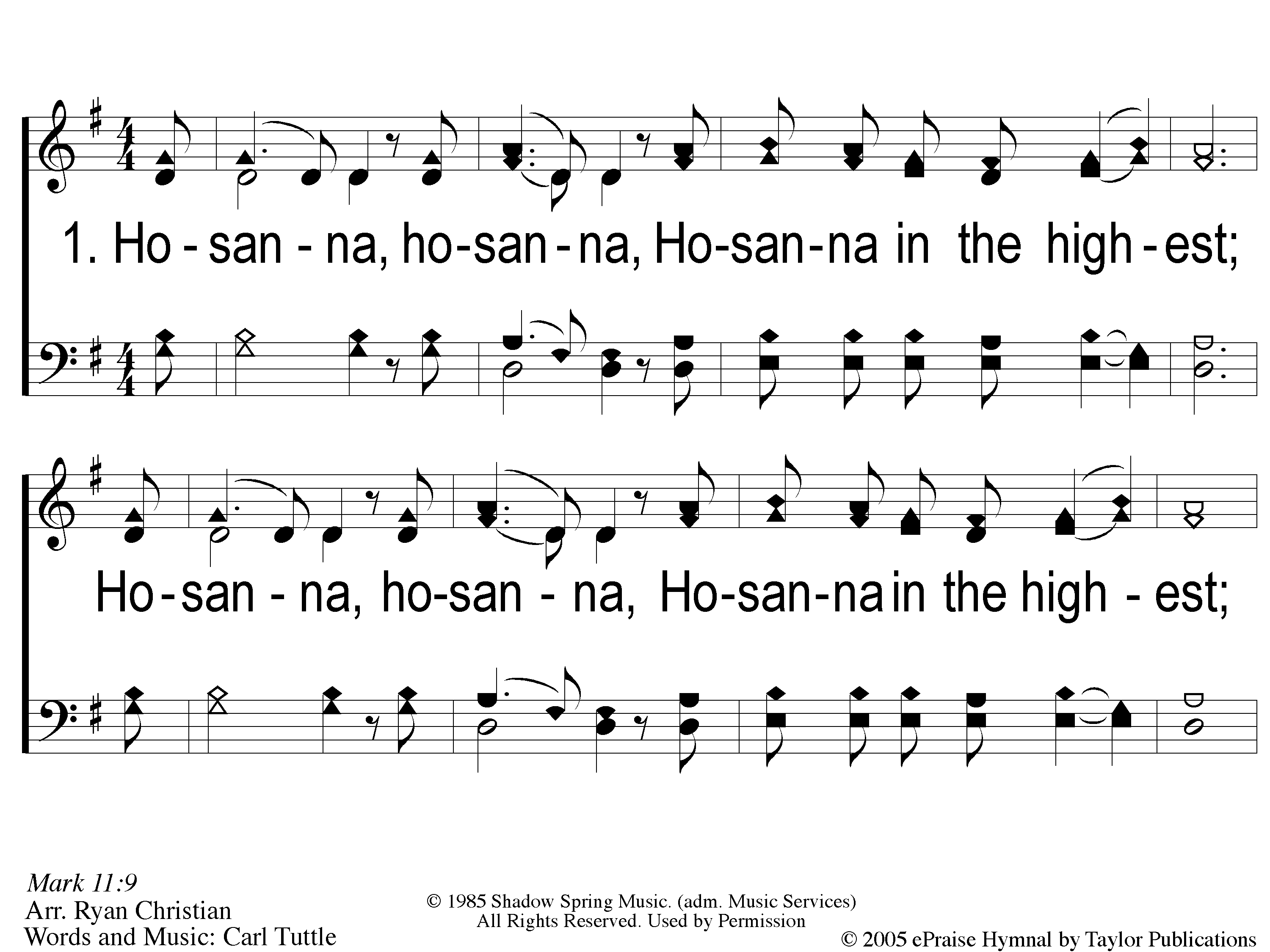 Hosanna
167
1 Hosanna
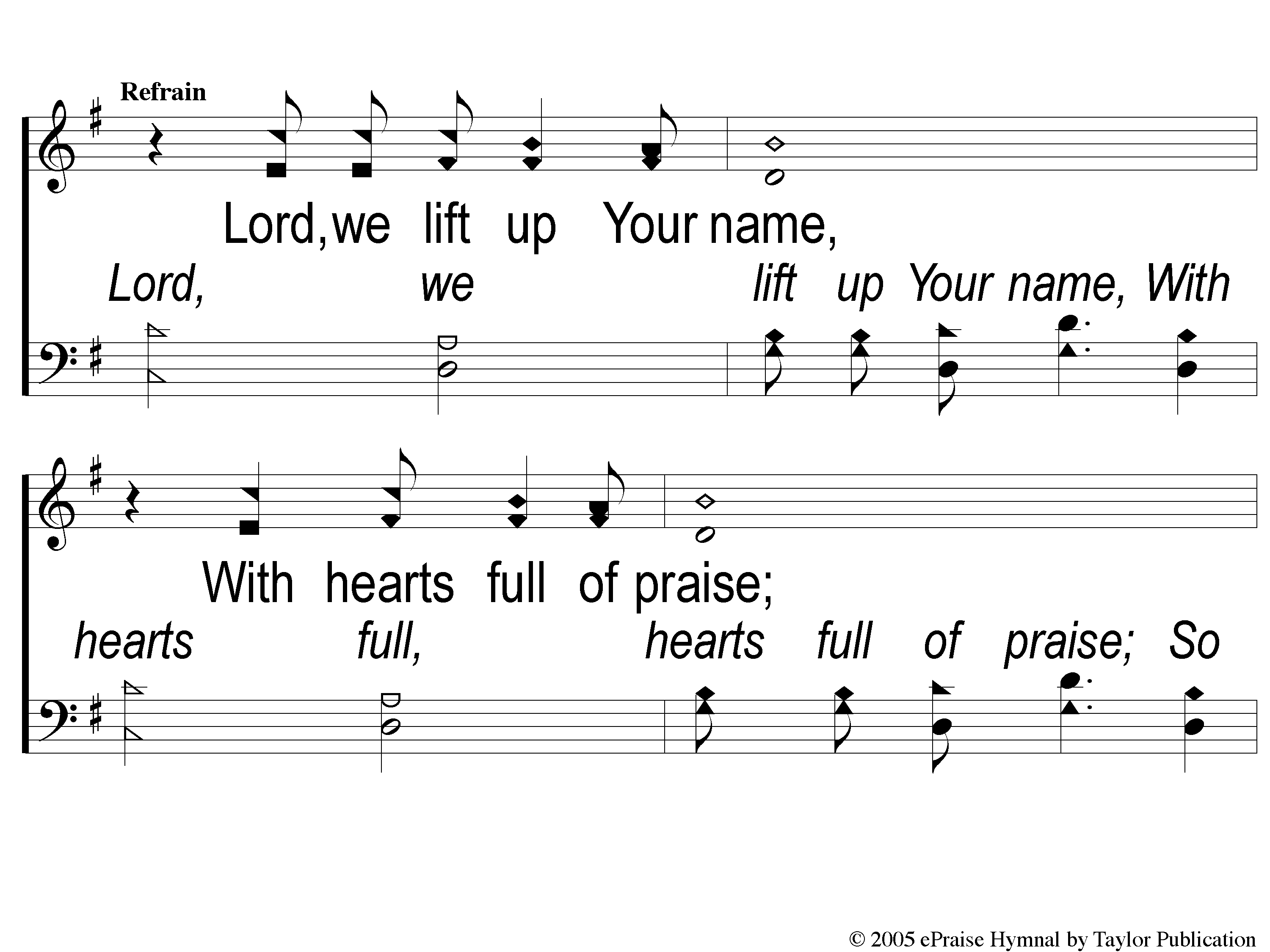 Hosanna
167
C-1 Hosanna
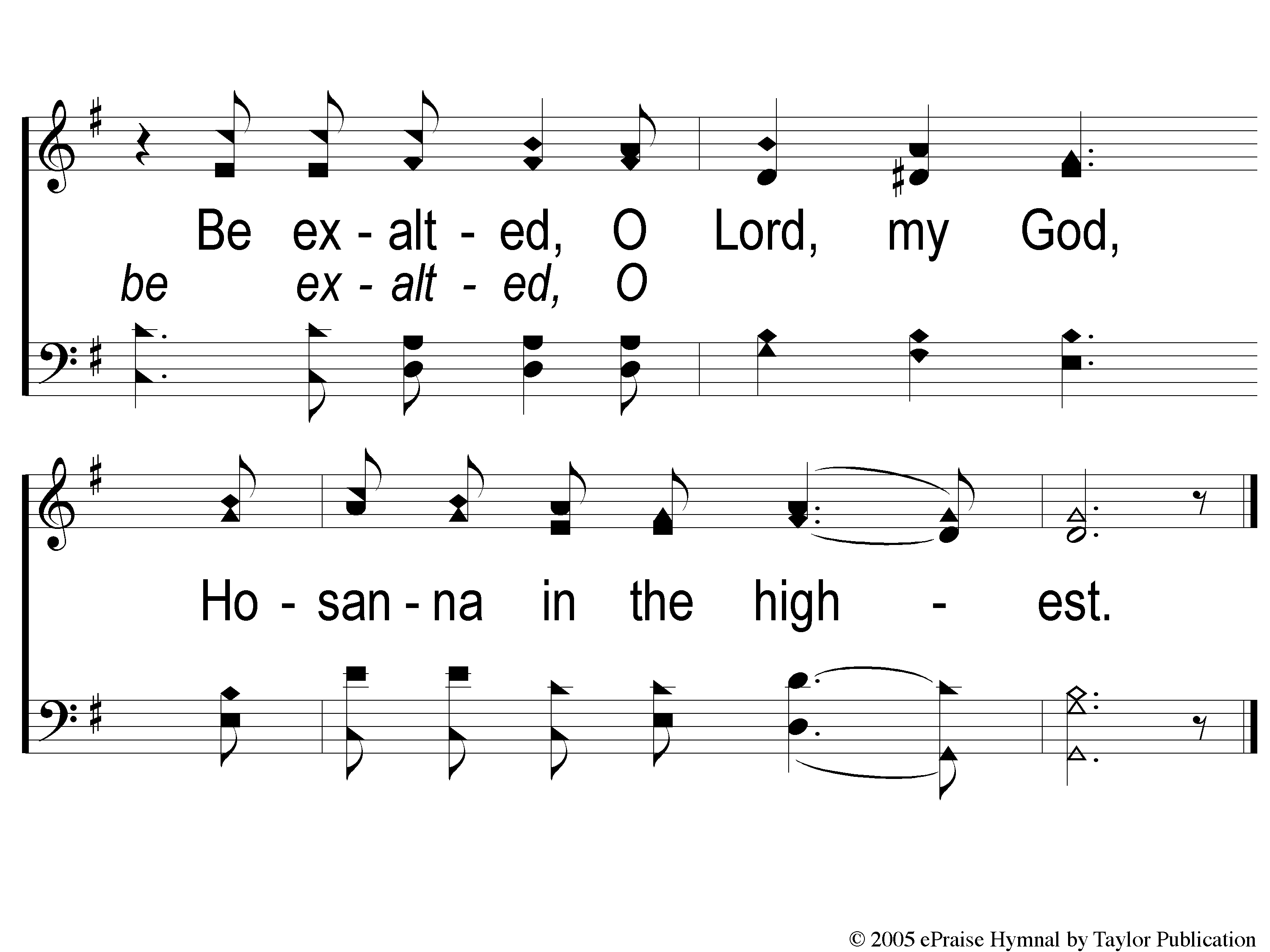 Hosanna
167
C-2 Hosanna
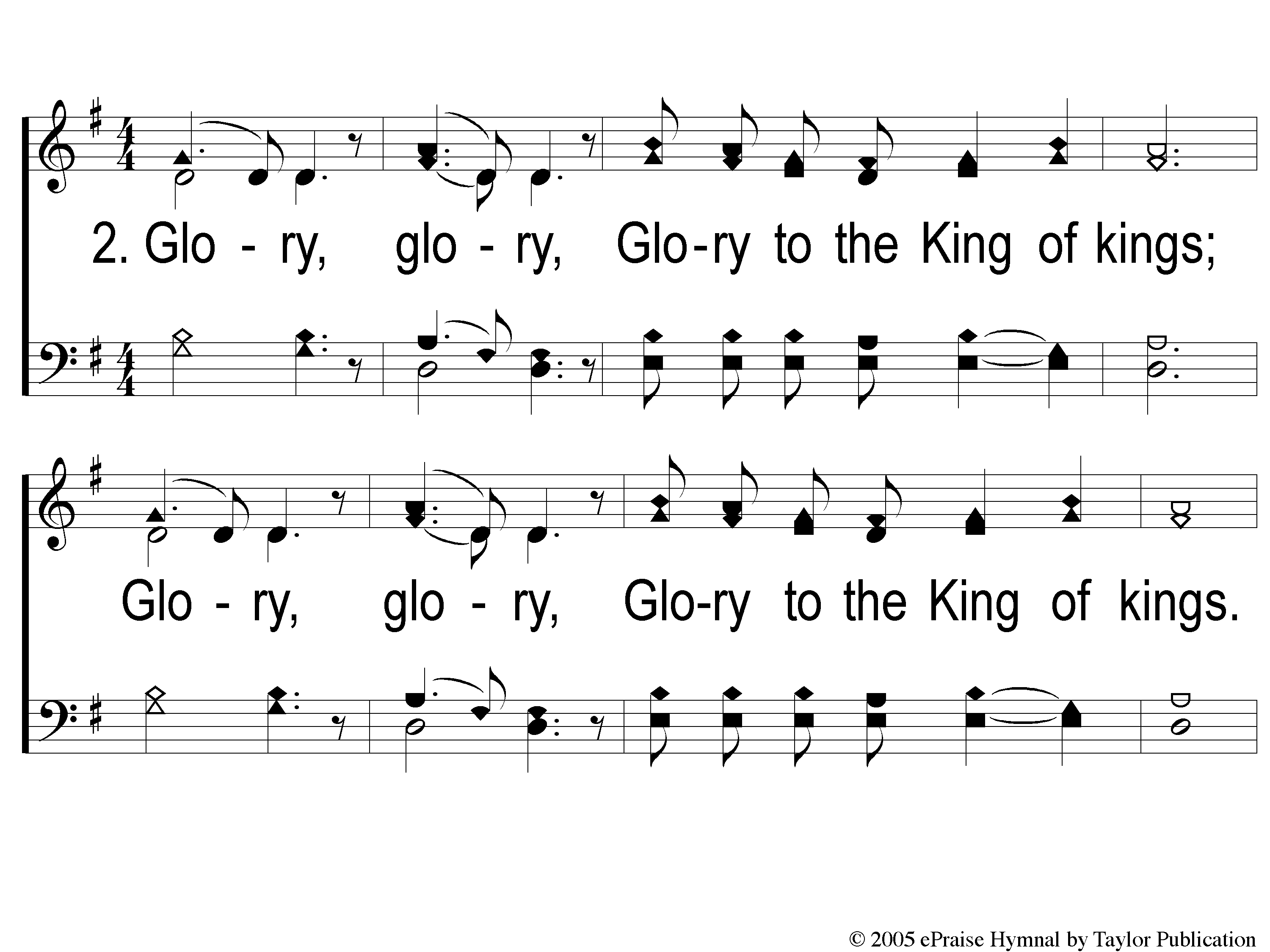 Hosanna
167
2 Hosanna
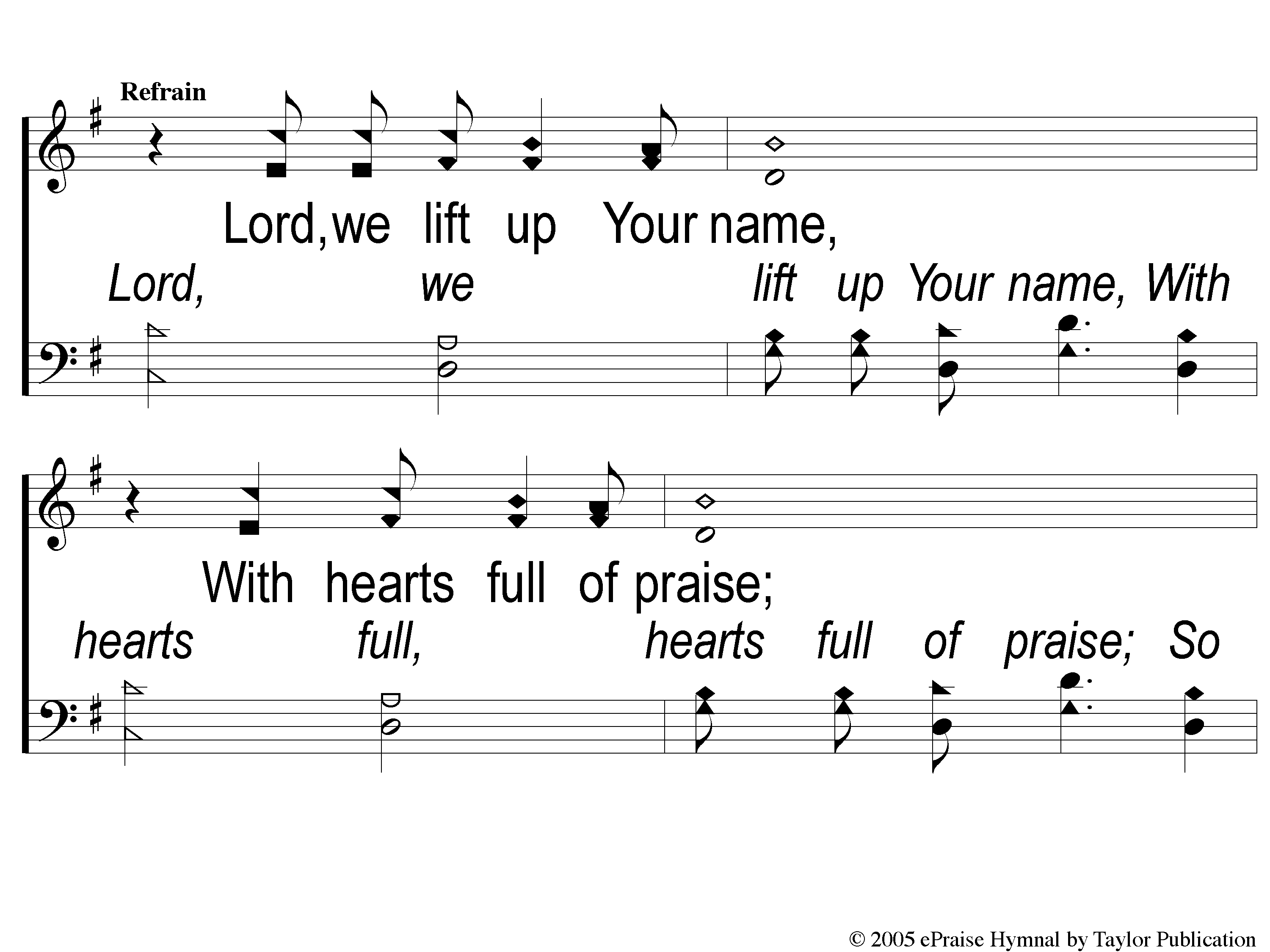 Hosanna
167
C-1 Hosanna
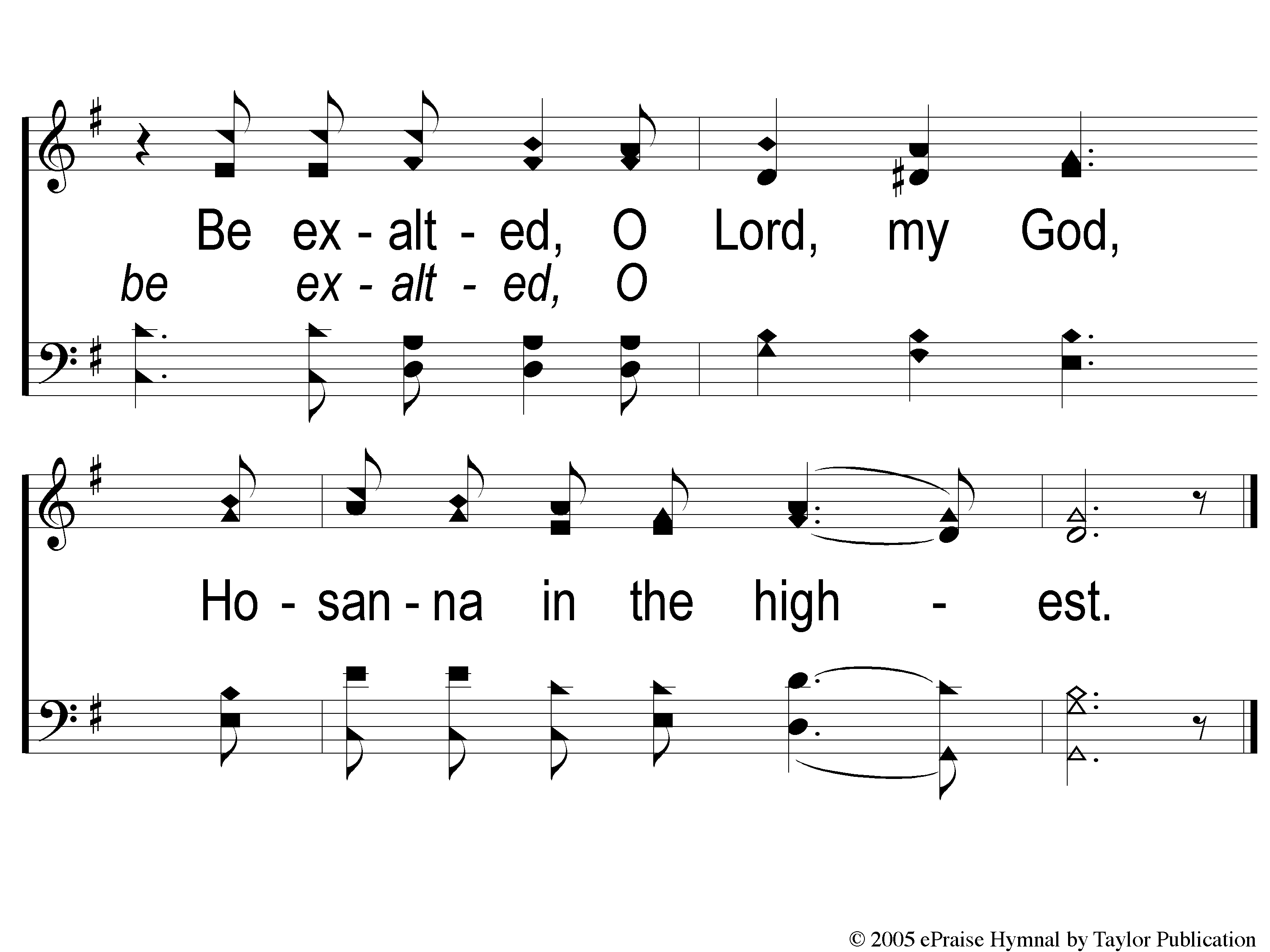 Hosanna
167
C-2 Hosanna
WELCOME
THANKS FOR JOINING US!
SONG:
Shine, Jesus, Shine
#290
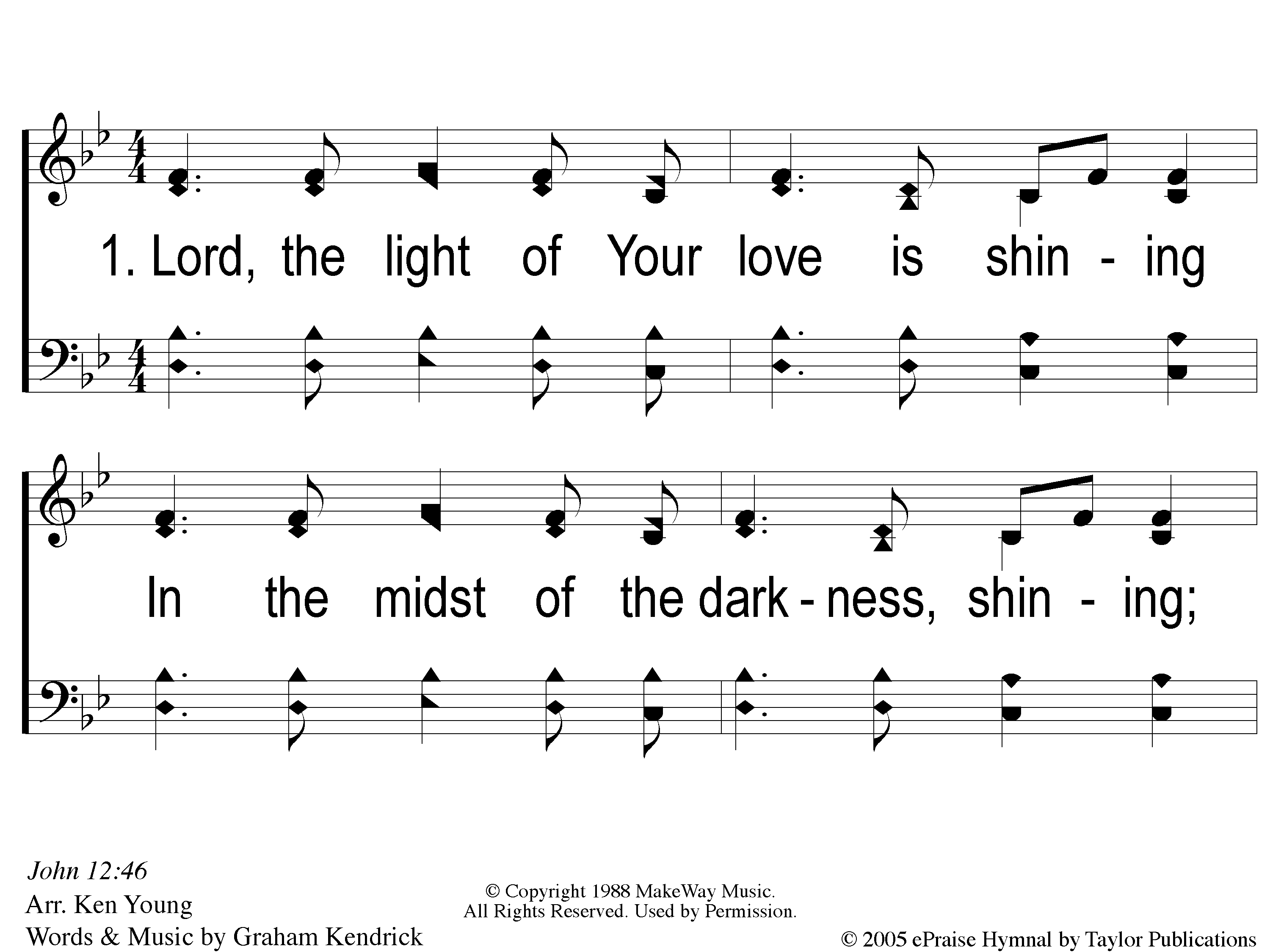 Shine, Jesus, Shine
290
1-1 Shine Jesus Shine
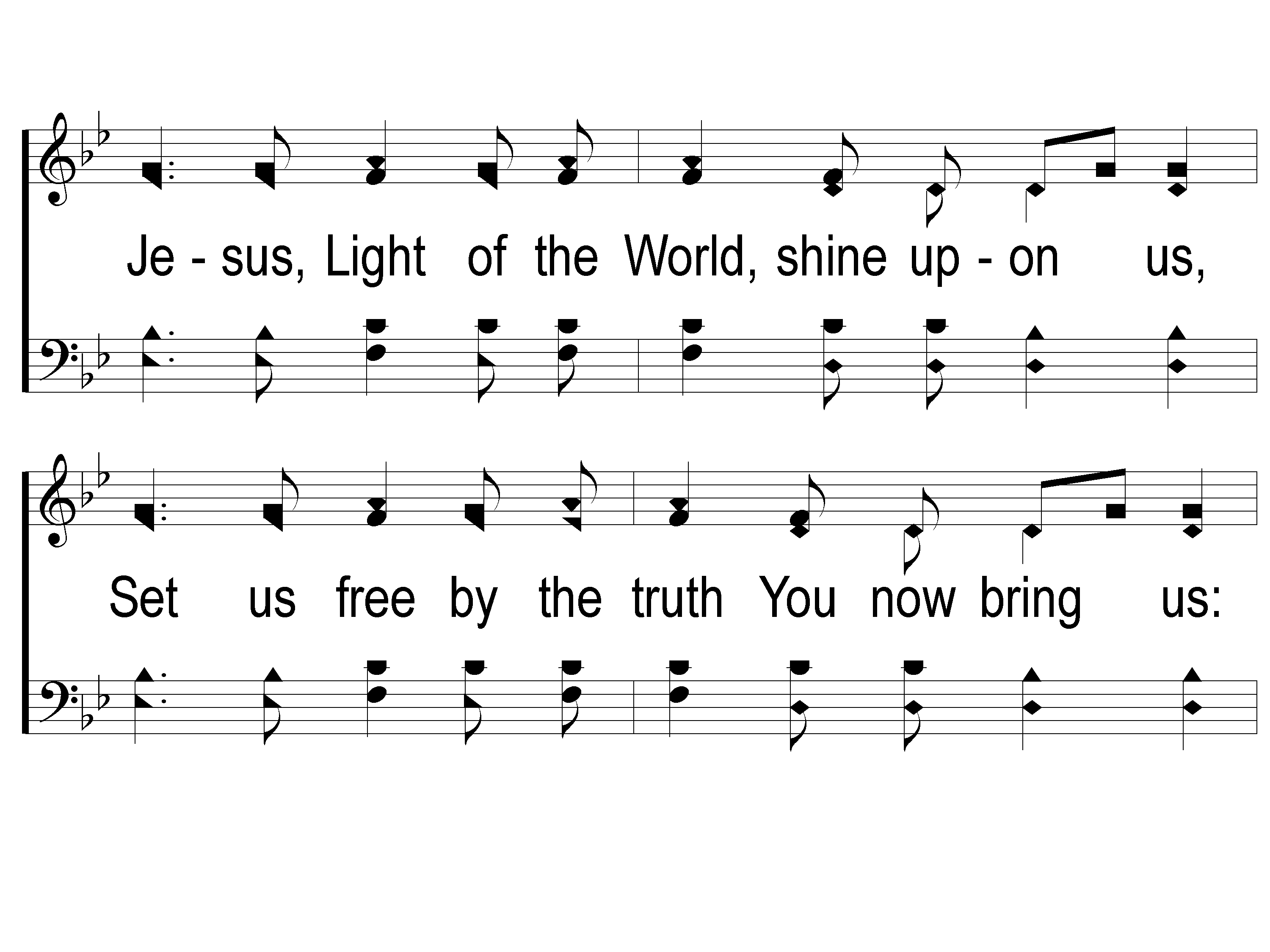 Shine, Jesus, Shine
290
1-2 Shine Jesus Shine
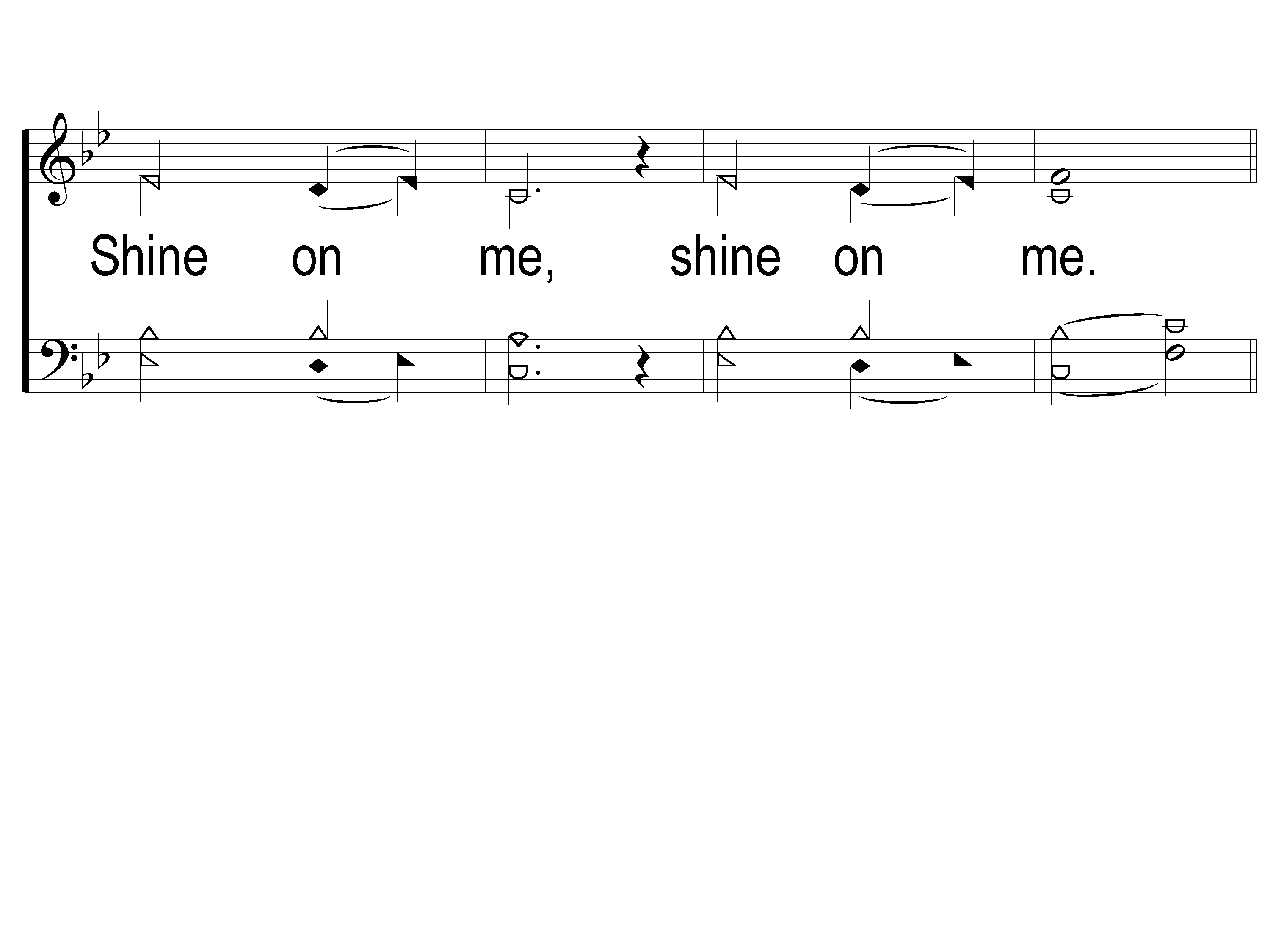 Shine, Jesus, Shine
290
1-3 Shine Jesus Shine
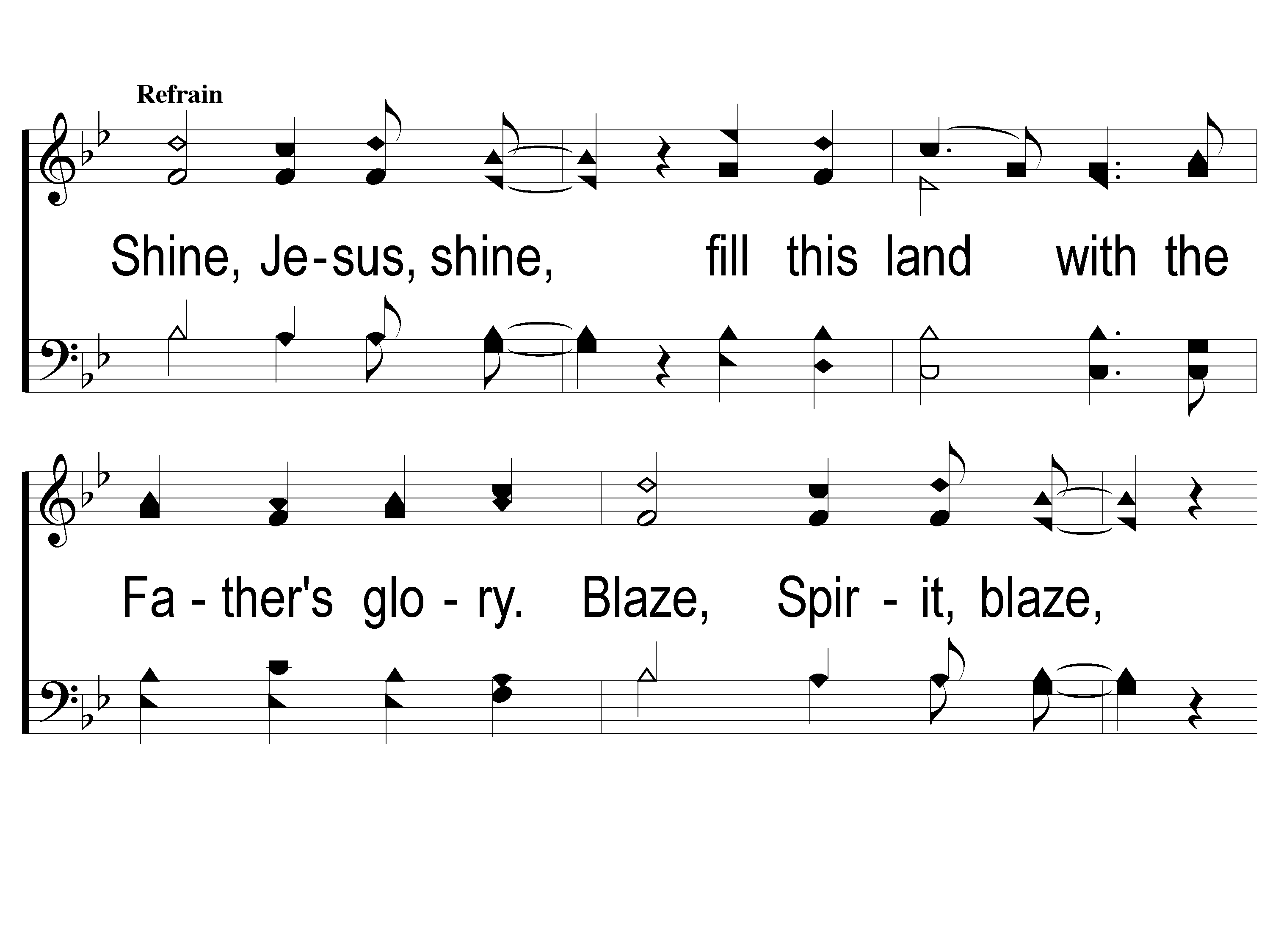 Shine, Jesus, Shine
290
C-1 Shine Jesus Shine
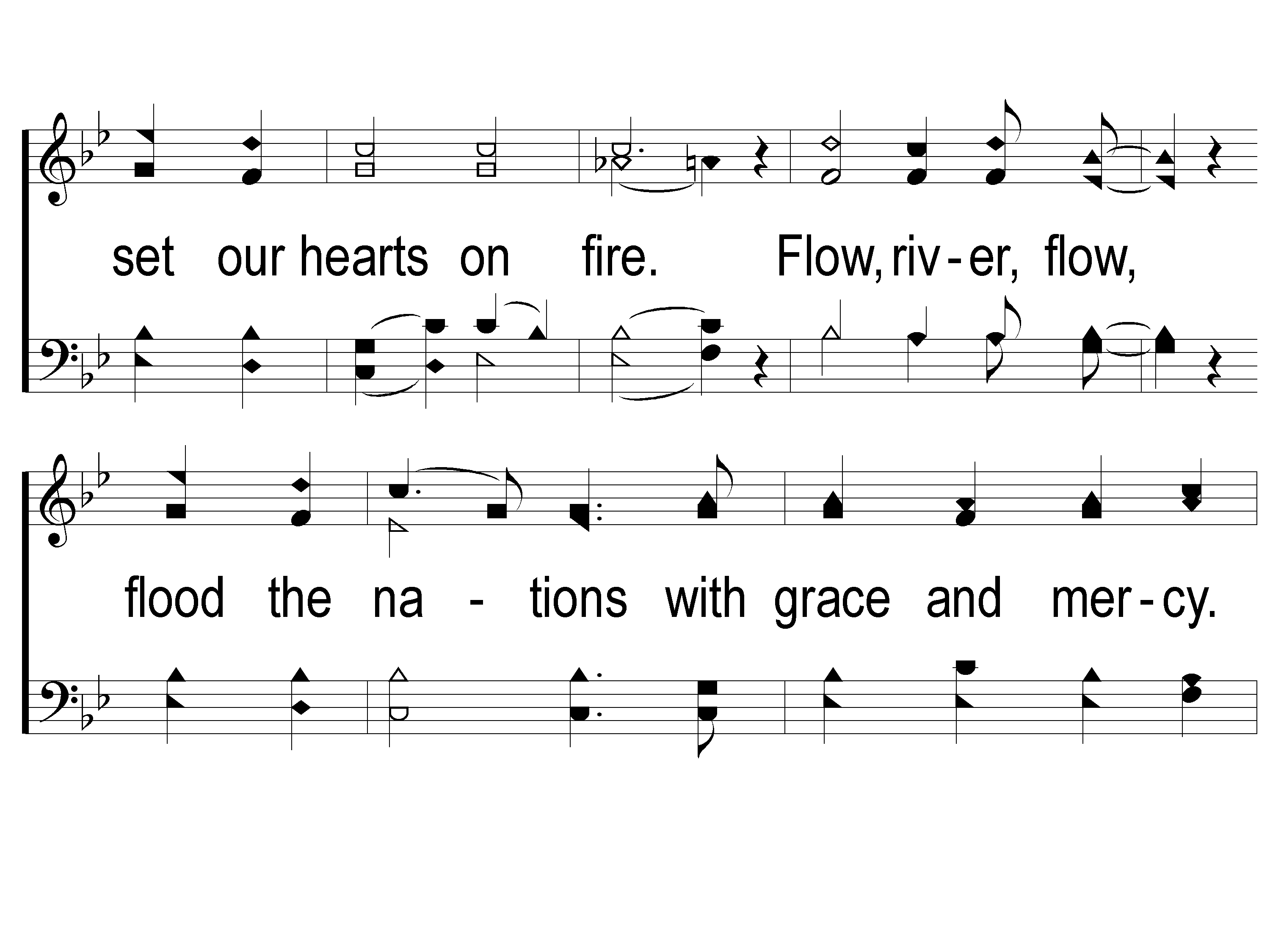 Shine, Jesus, Shine
290
C-2 Shine Jesus Shine
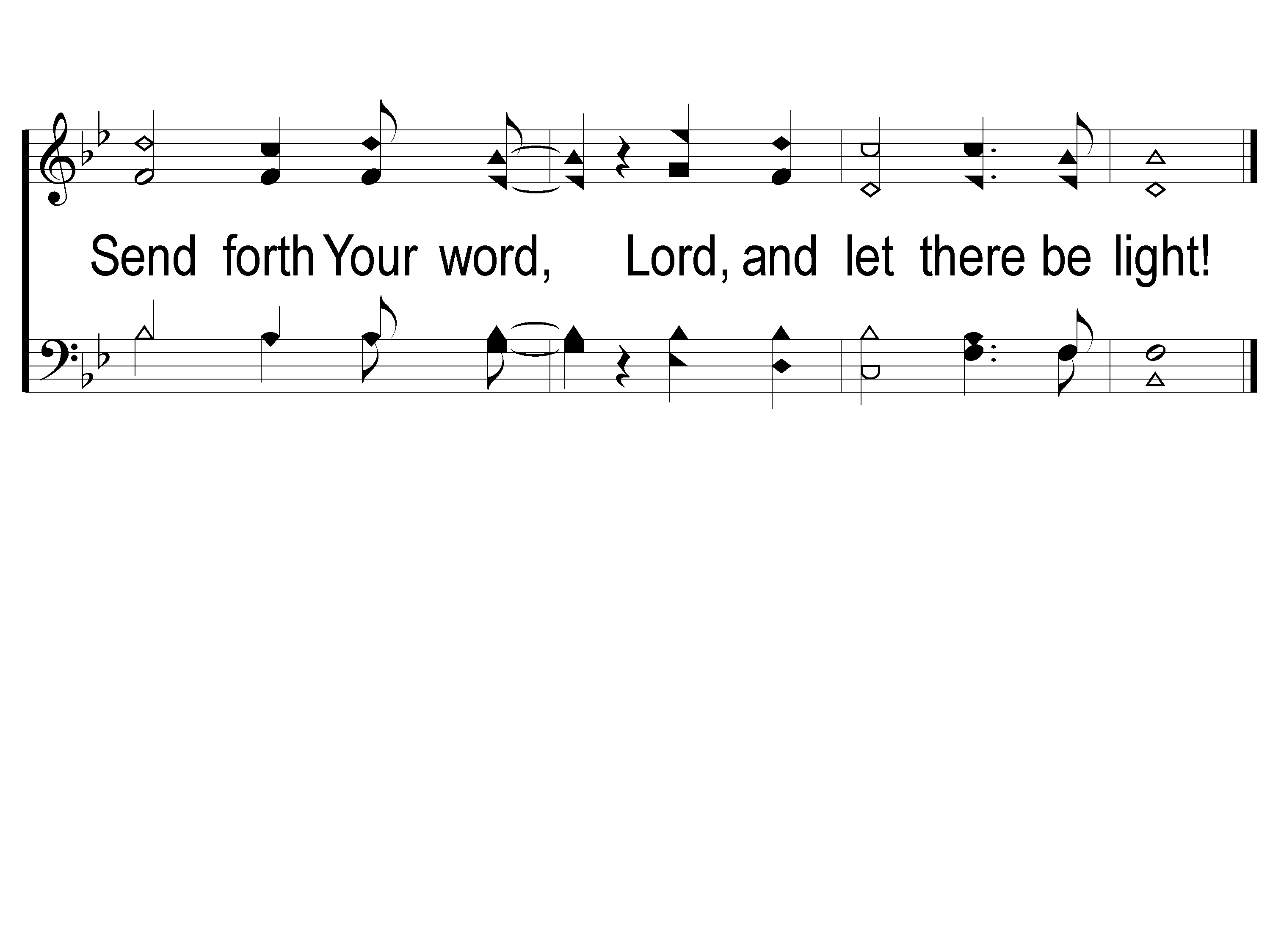 Shine, Jesus, Shine
290
C-3 Shine Jesus Shine
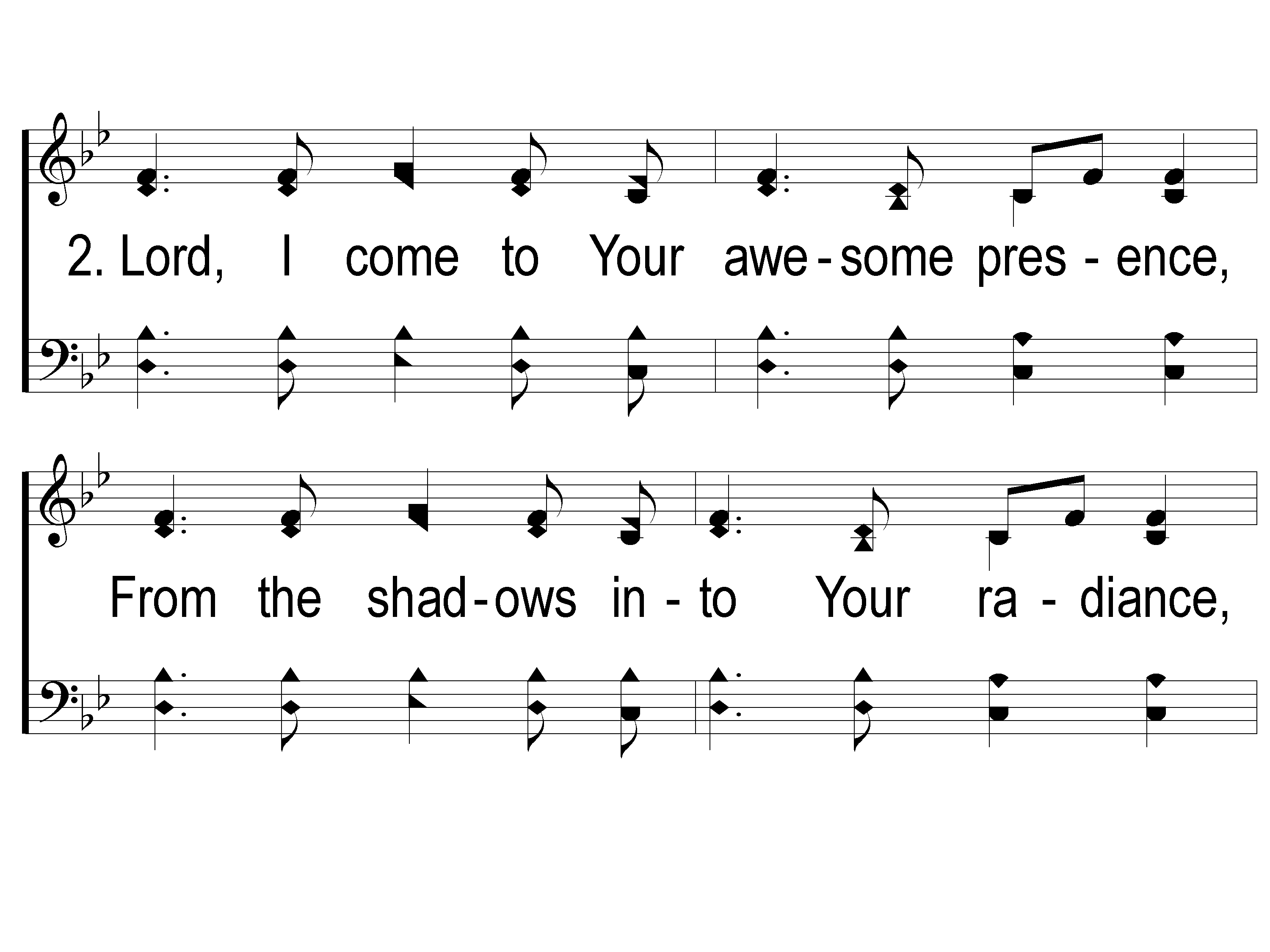 Shine, Jesus, Shine
290
2-1 Shine Jesus Shine
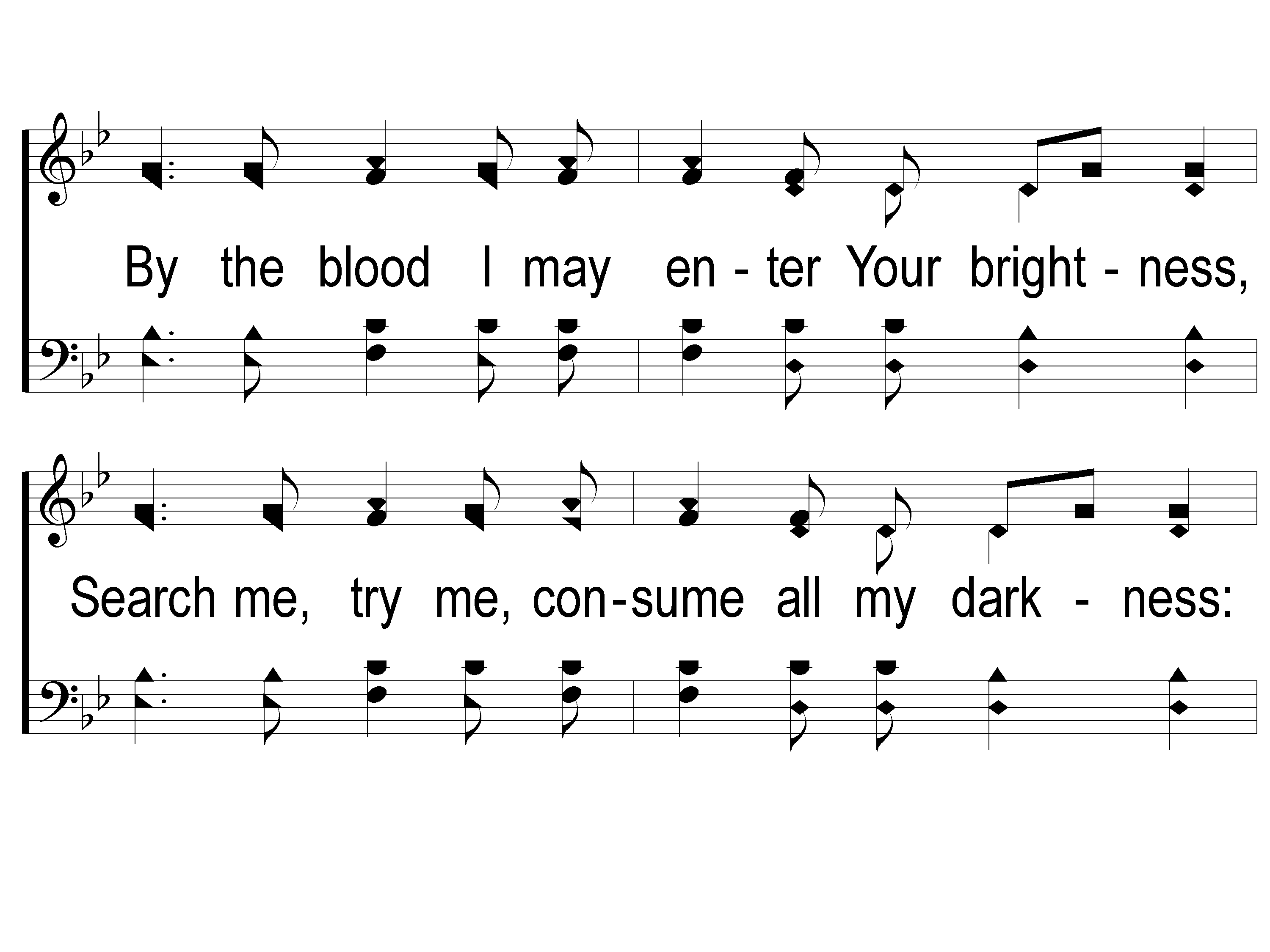 Shine, Jesus, Shine
290
2-2 Shine Jesus Shine
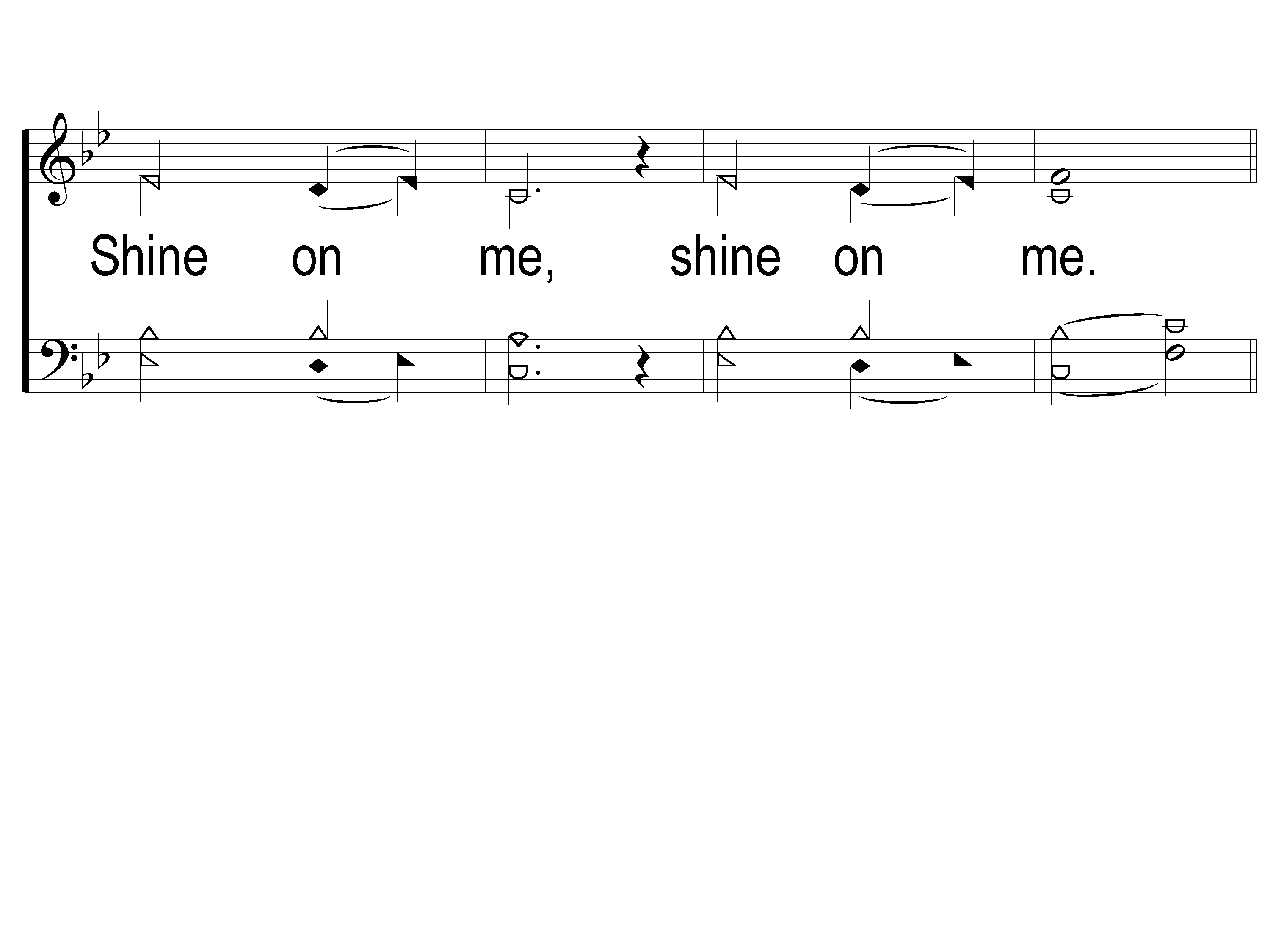 Shine, Jesus, Shine
290
2-3 Shine Jesus Shine
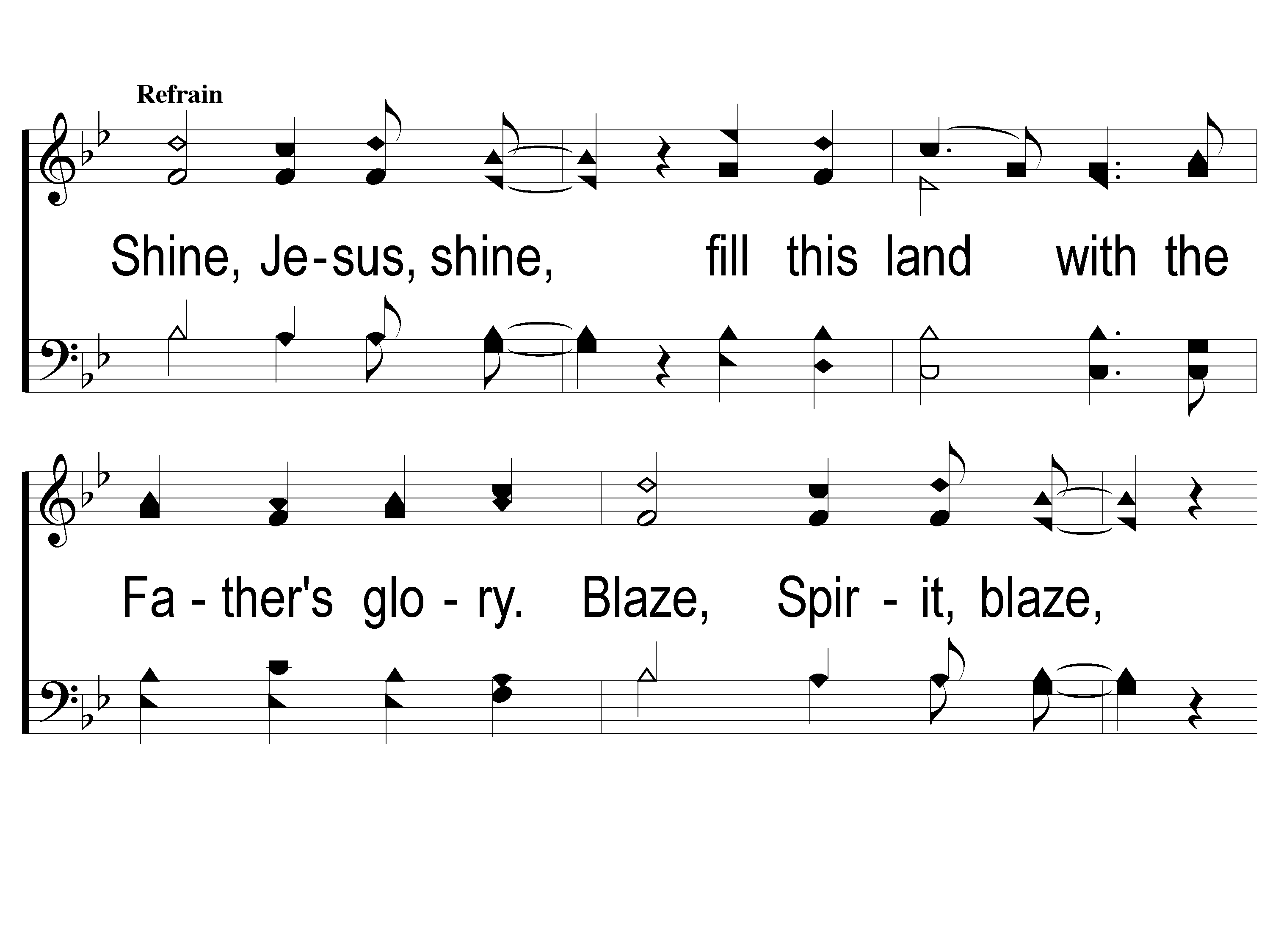 Shine, Jesus, Shine
290
C-1 Shine Jesus Shine
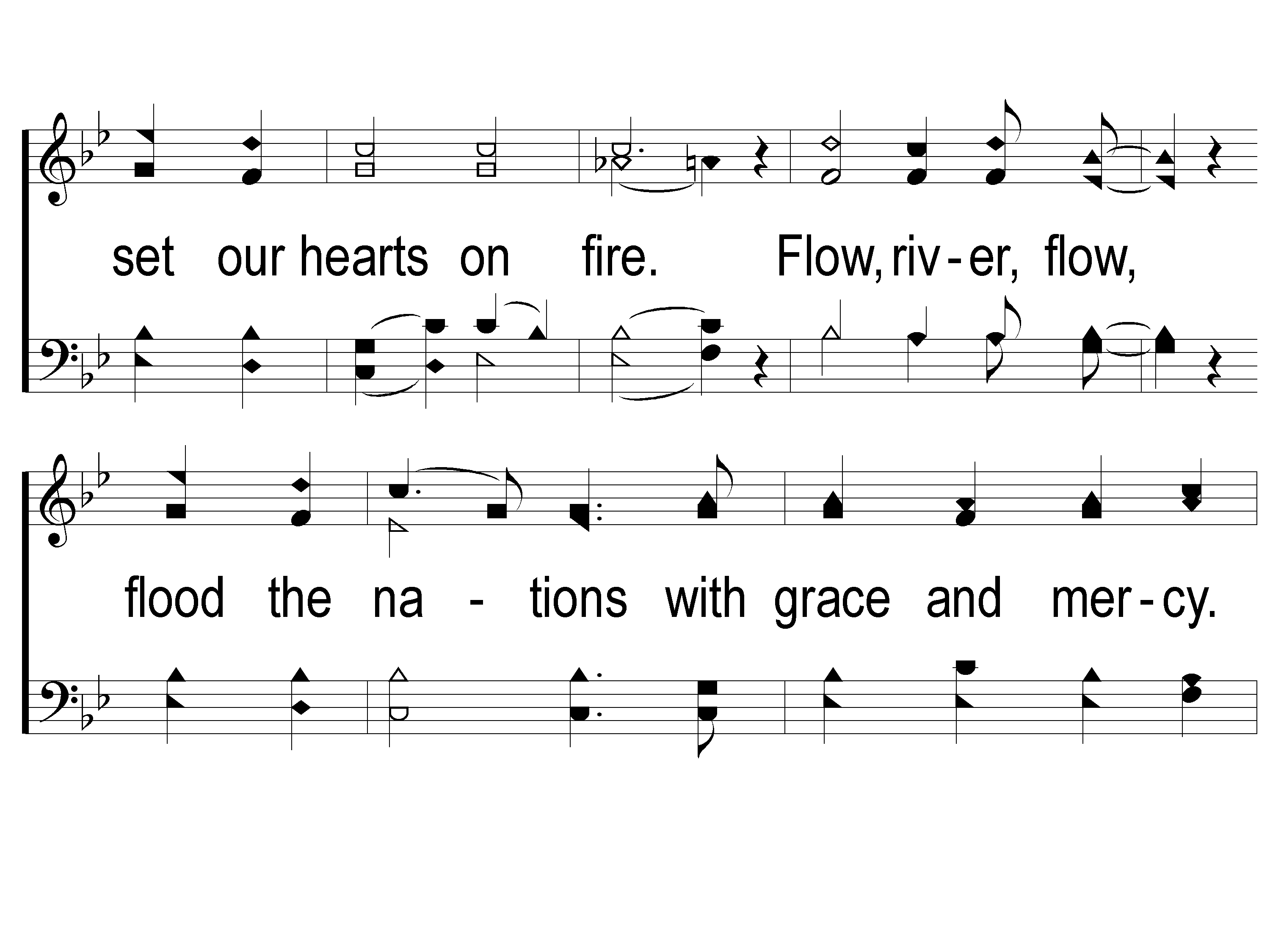 Shine, Jesus, Shine
290
C-2 Shine Jesus Shine
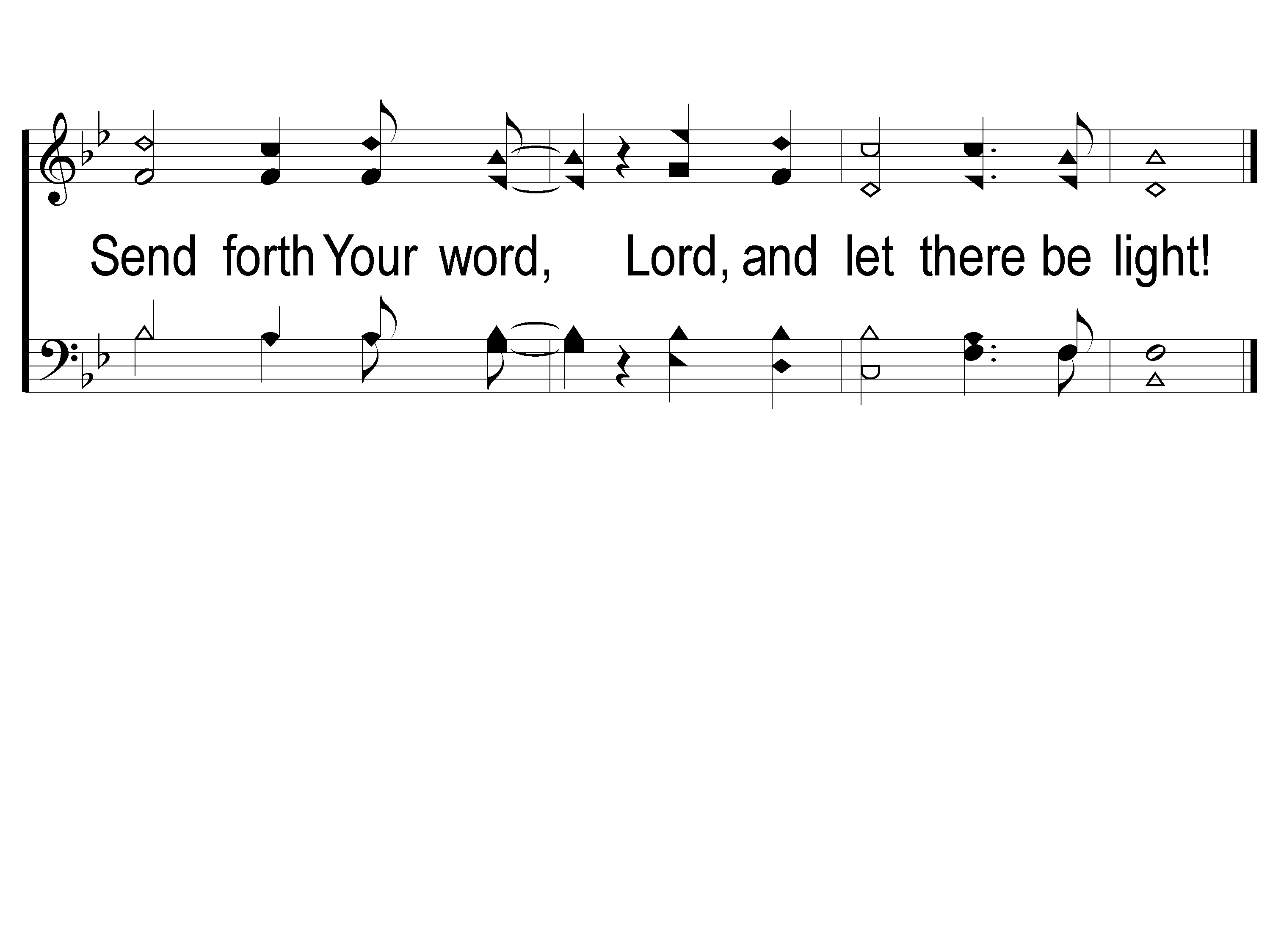 Shine, Jesus, Shine
290
C-3 Shine Jesus Shine
SONG:
We Will Glorify
#578
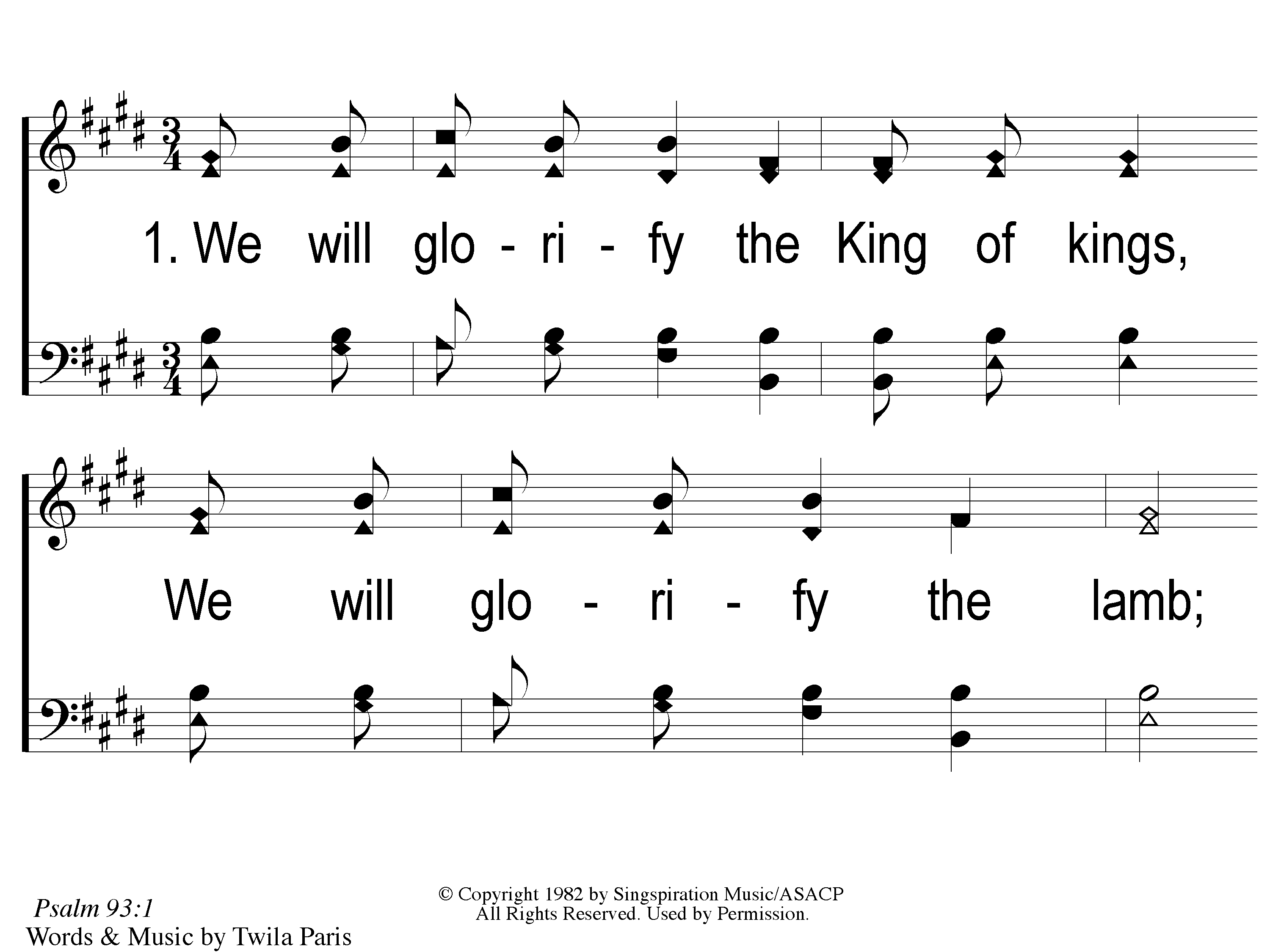 We Will Glorify
578
1-1 We Will Glorify
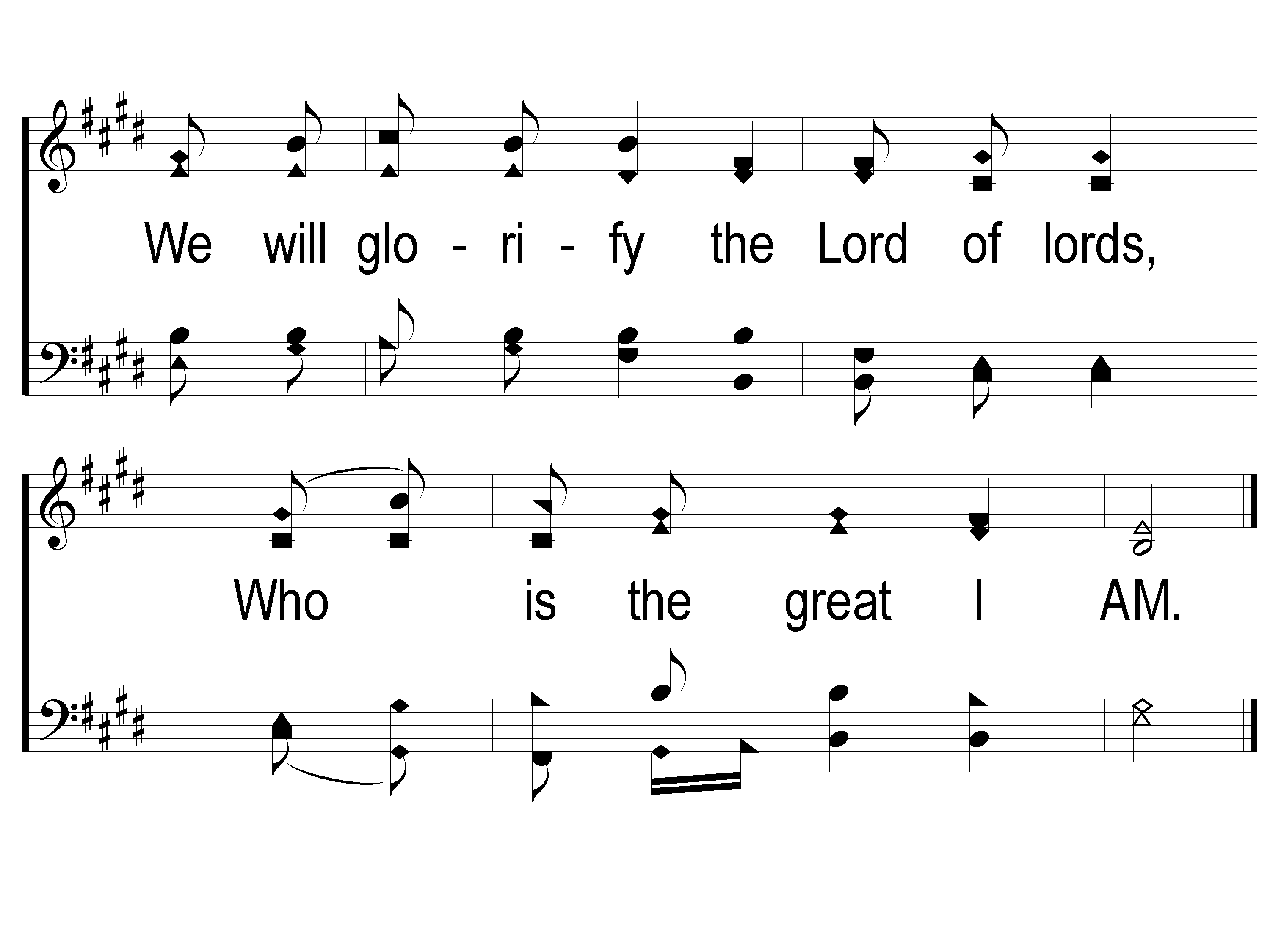 We Will Glorify
578
1-2 We Will Glorify
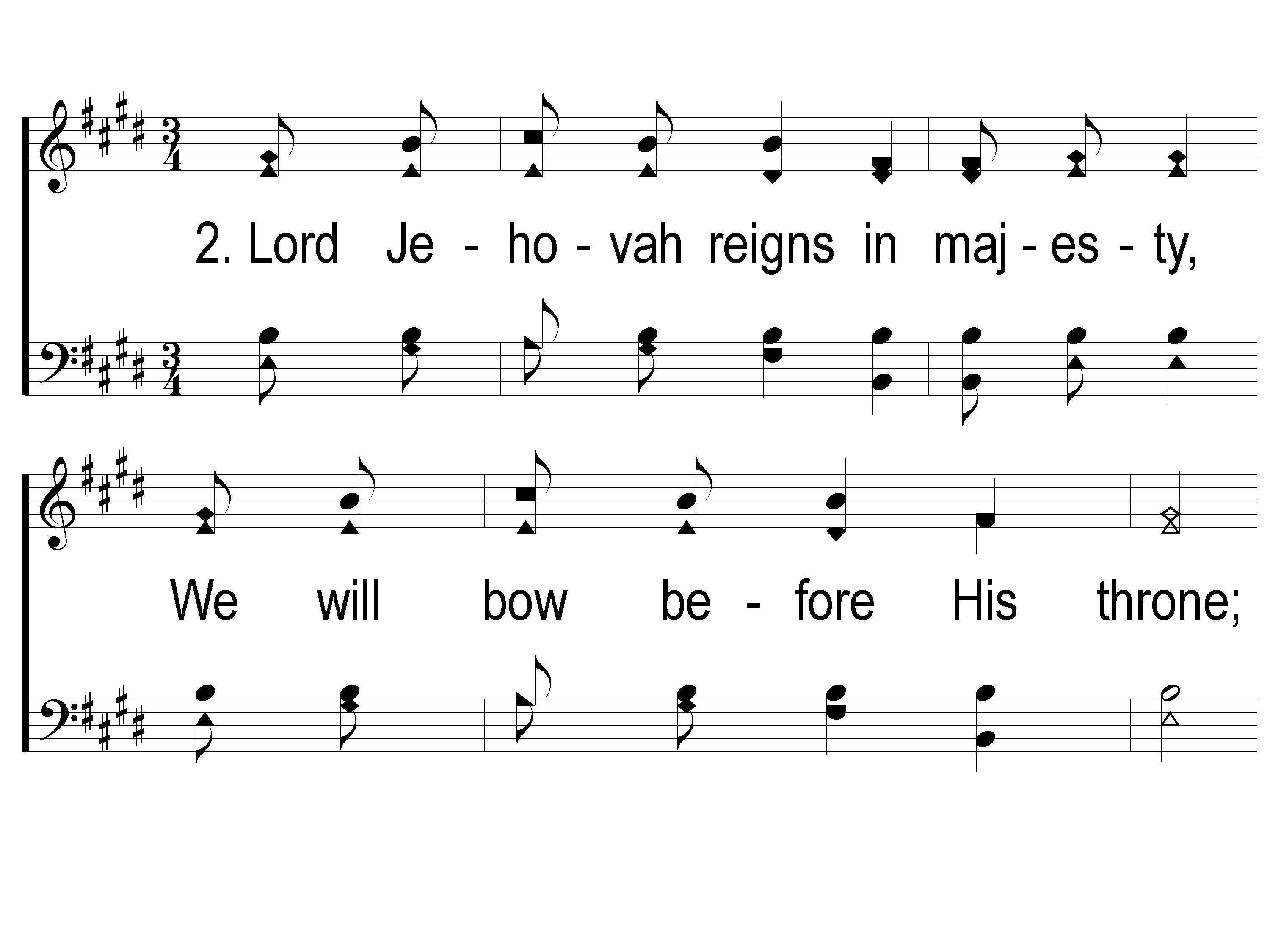 We Will Glorify
578
2-1 We Will Glorify
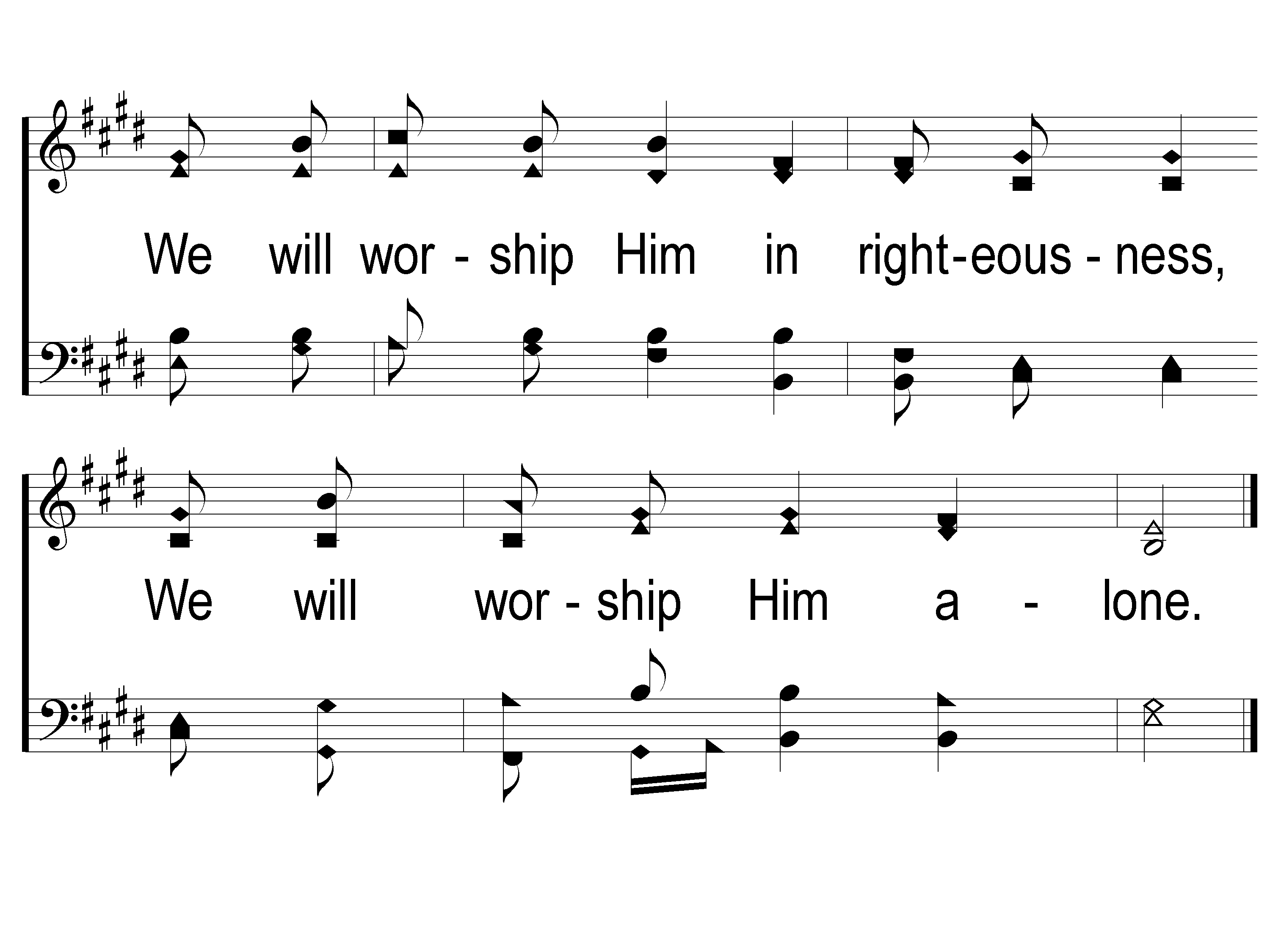 We Will Glorify
578
2-2 We Will Glorify
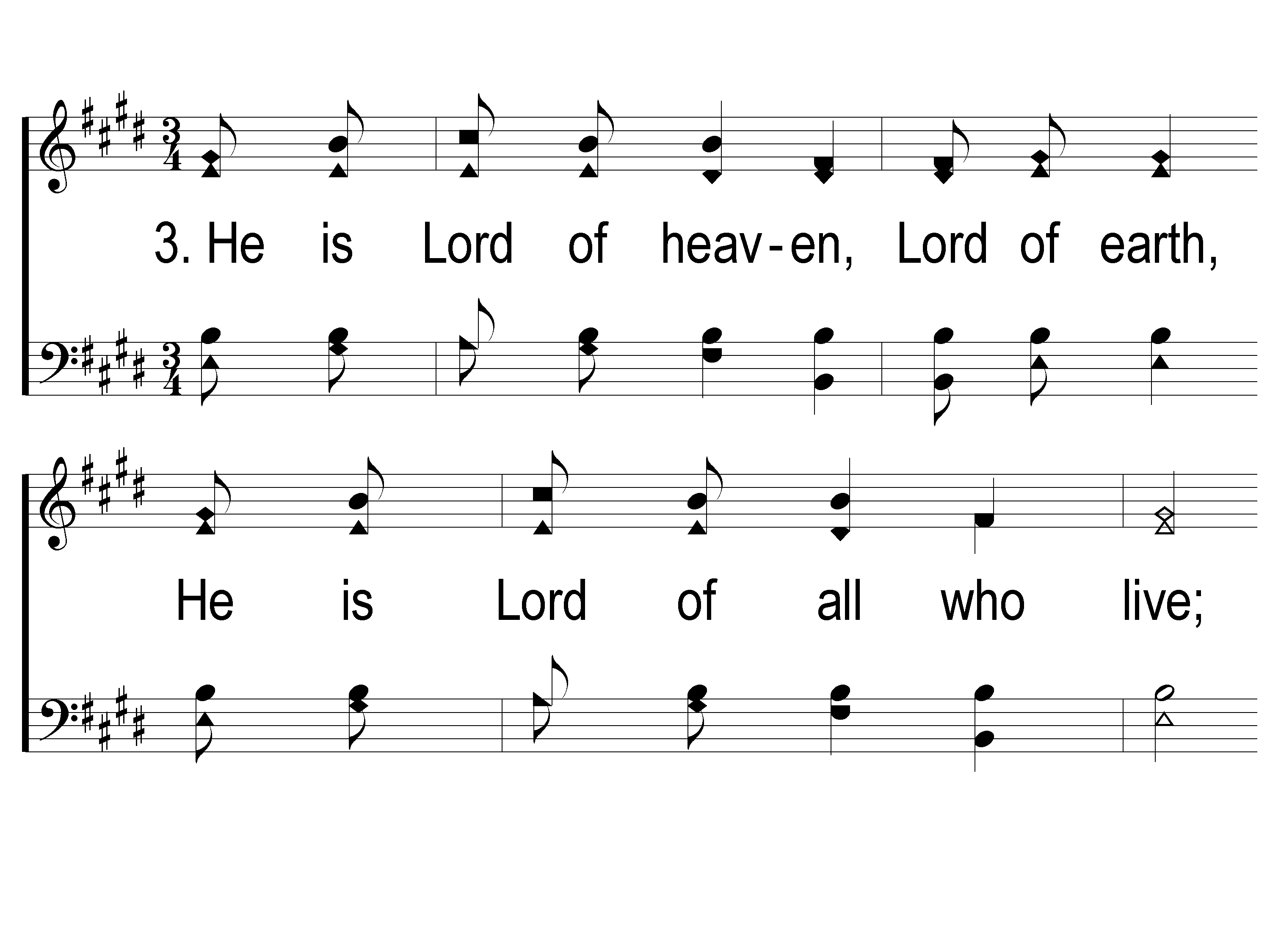 We Will Glorify
578
3-1 We Will Glorify
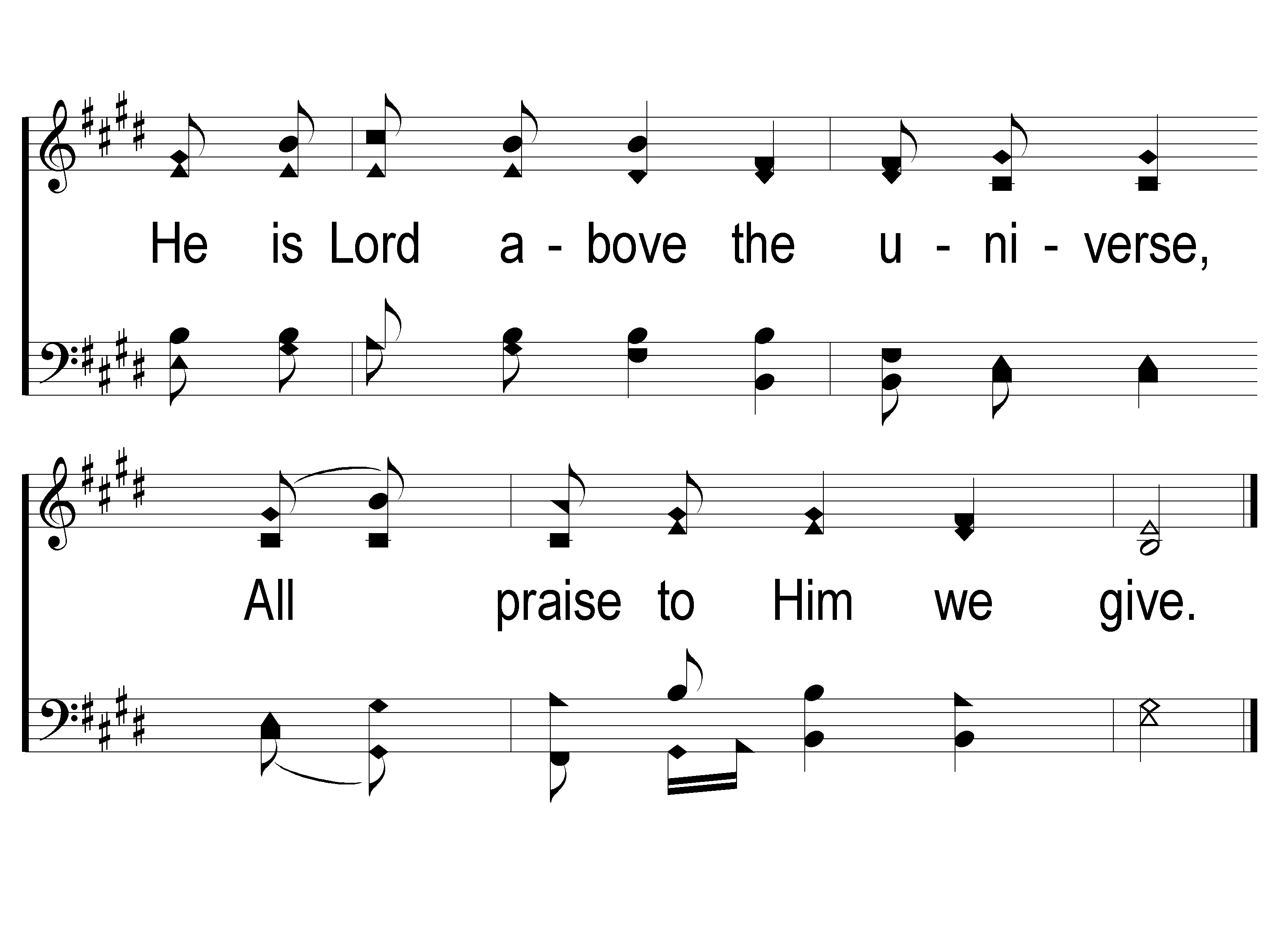 We Will Glorify
578
3-2 We Will Glorify
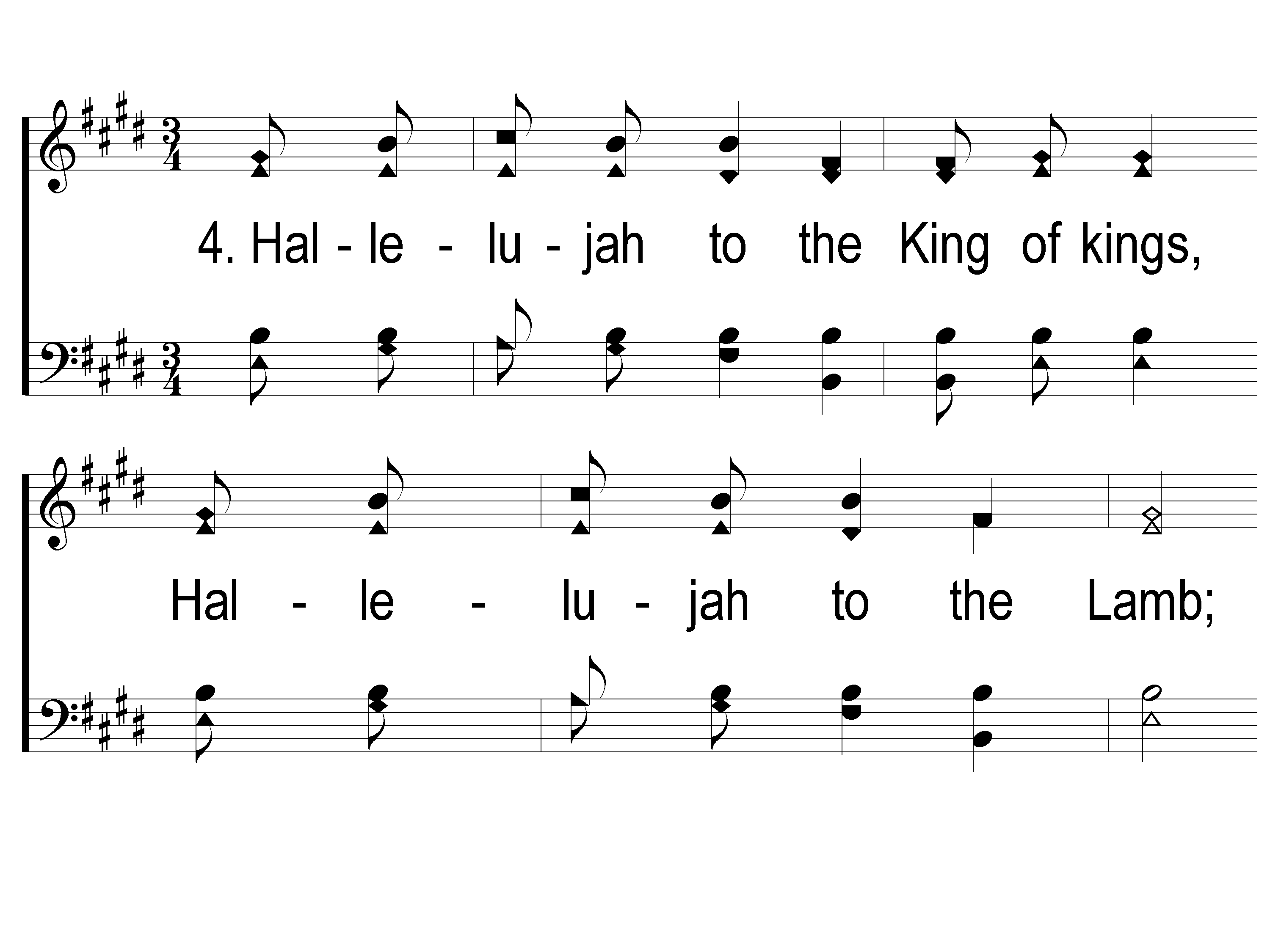 We Will Glorify
578
4-1 We Will Glorify
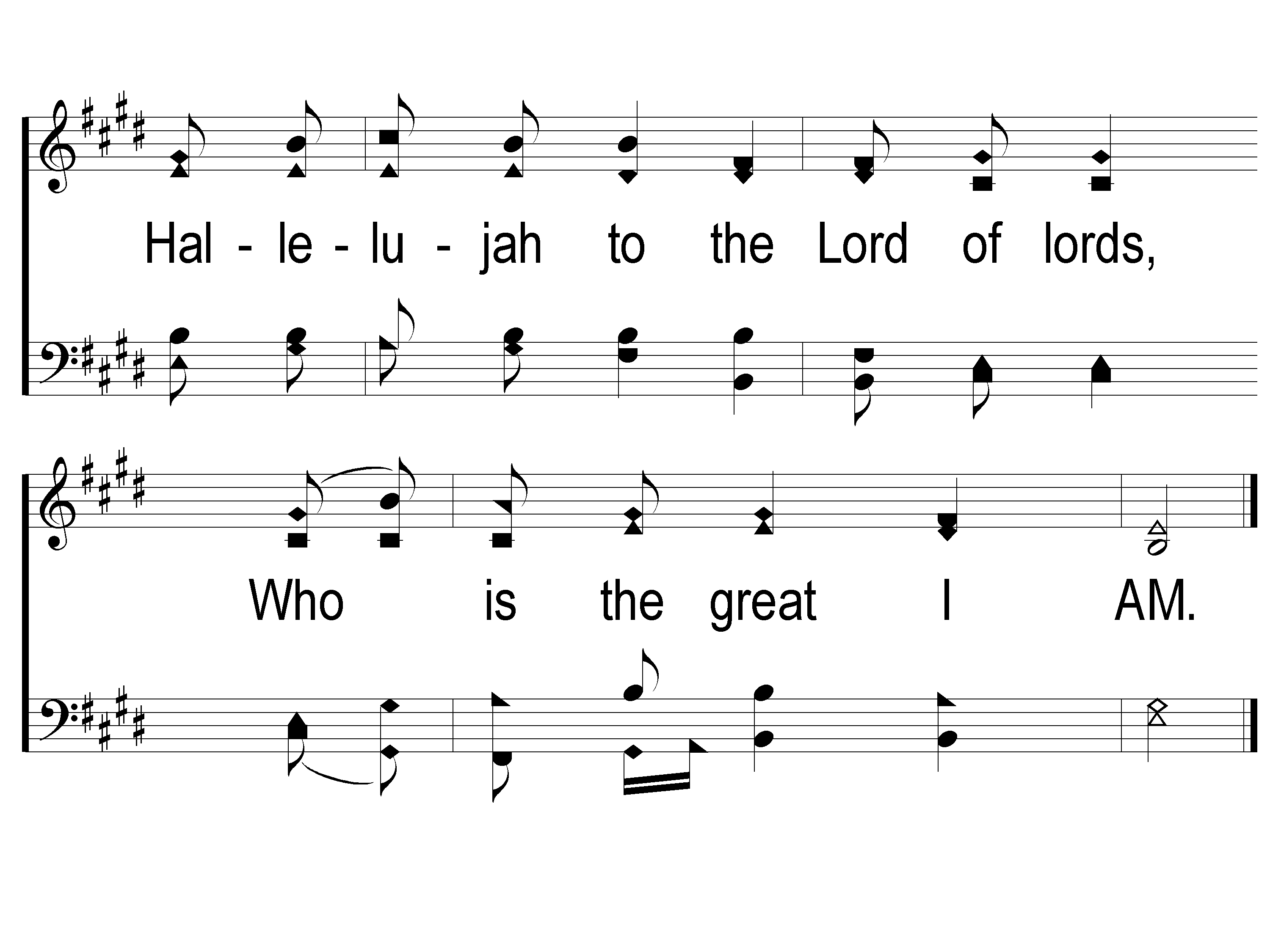 We Will Glorify
578
4-2 We Will Glorify
OpeningPRAYER
SONG:
The Glory Land Way
#535
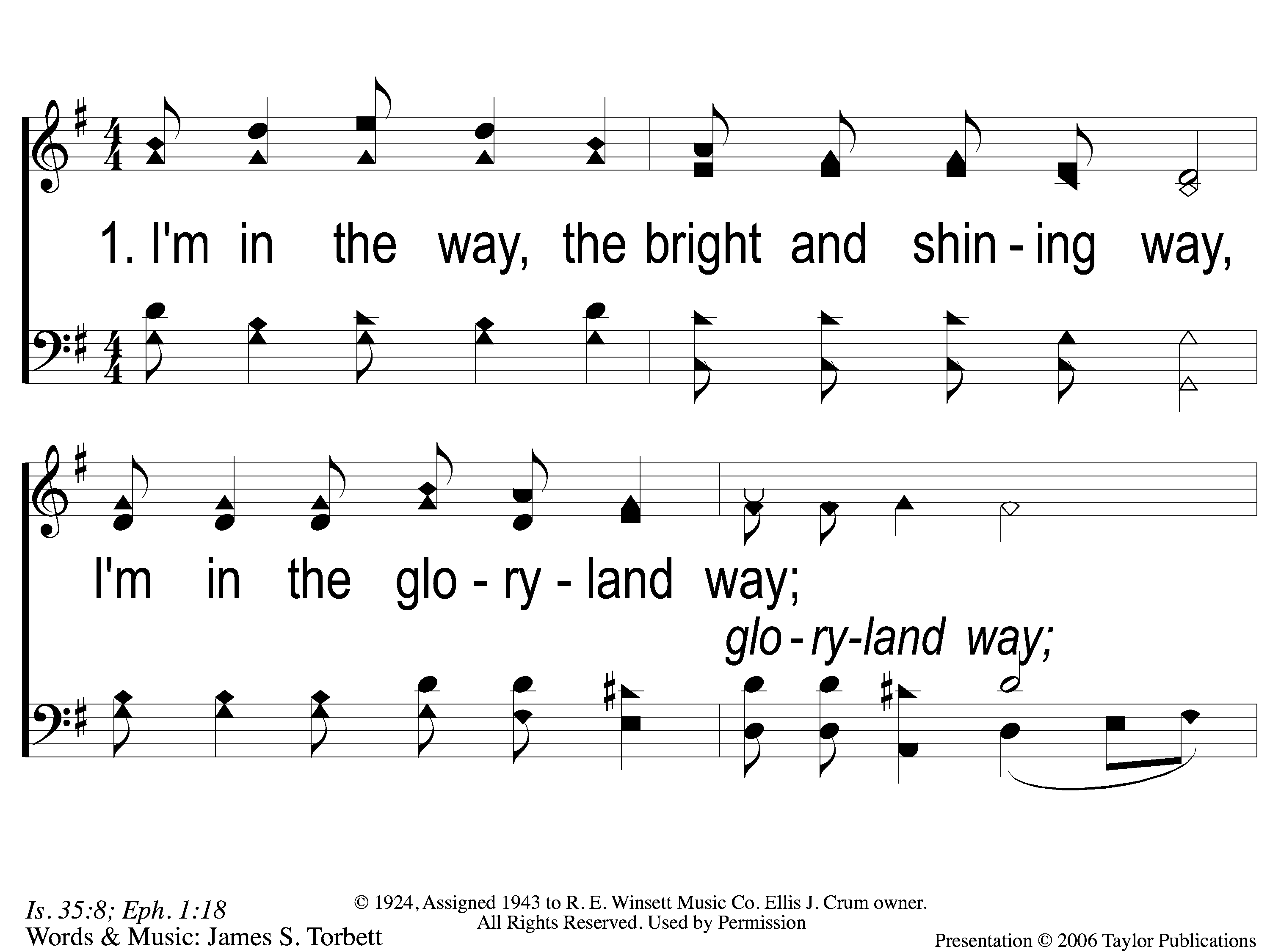 The Glory Land Way
535
1-1 The Glory Land Way
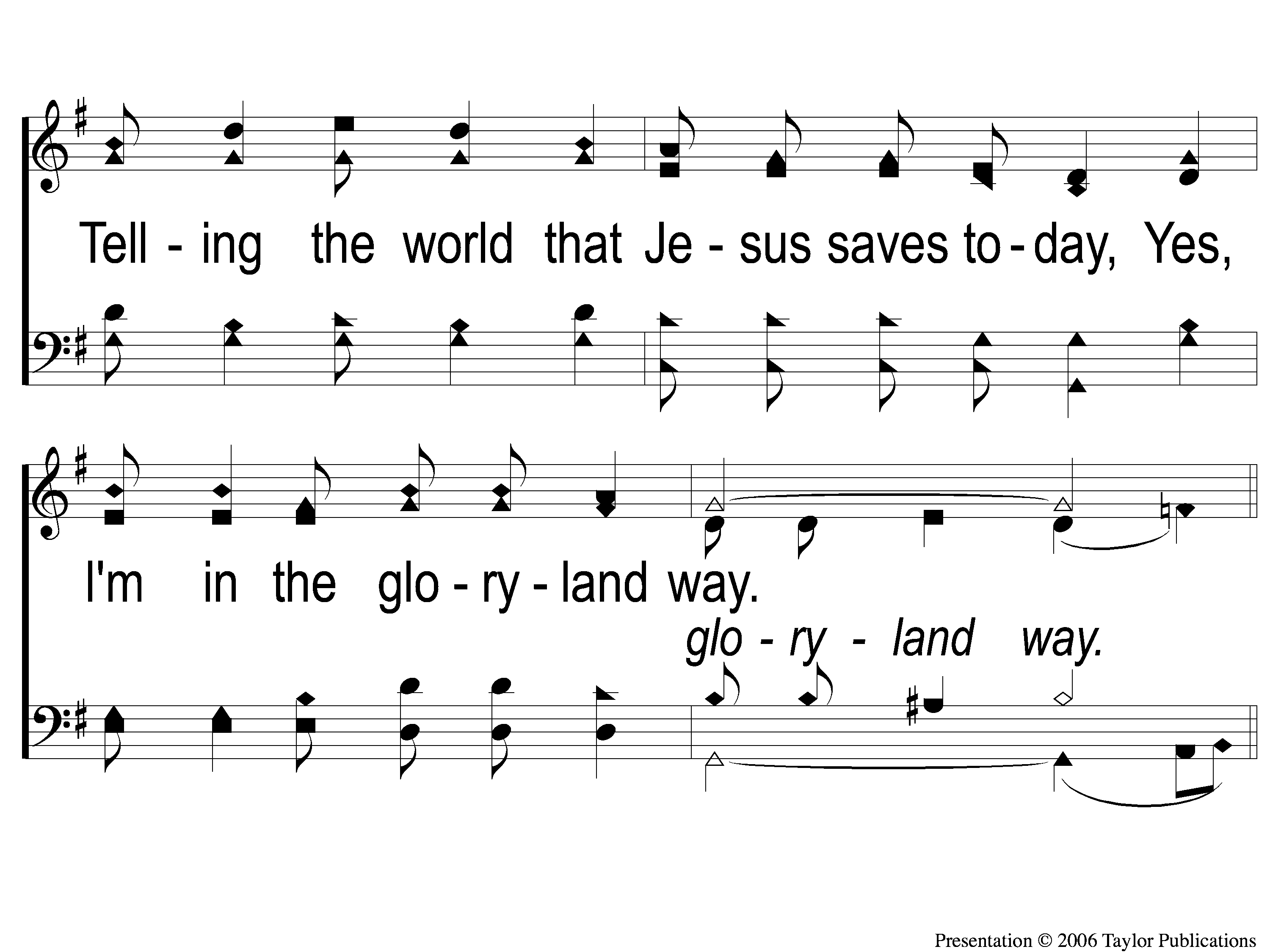 The Glory Land Way
535
1-2 The Glory Land Way
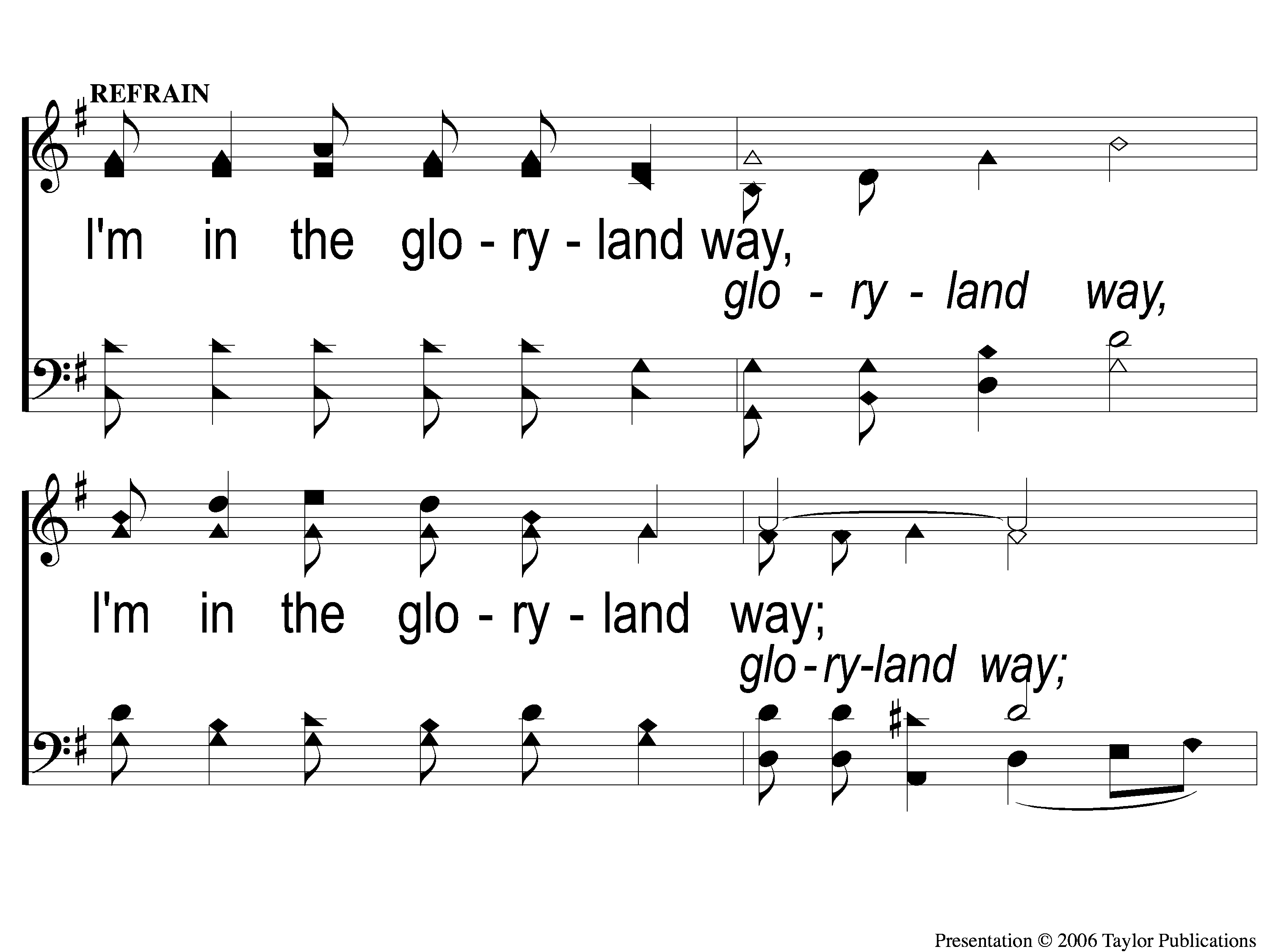 The Glory Land Way
535
C-1 The Glory Land Way
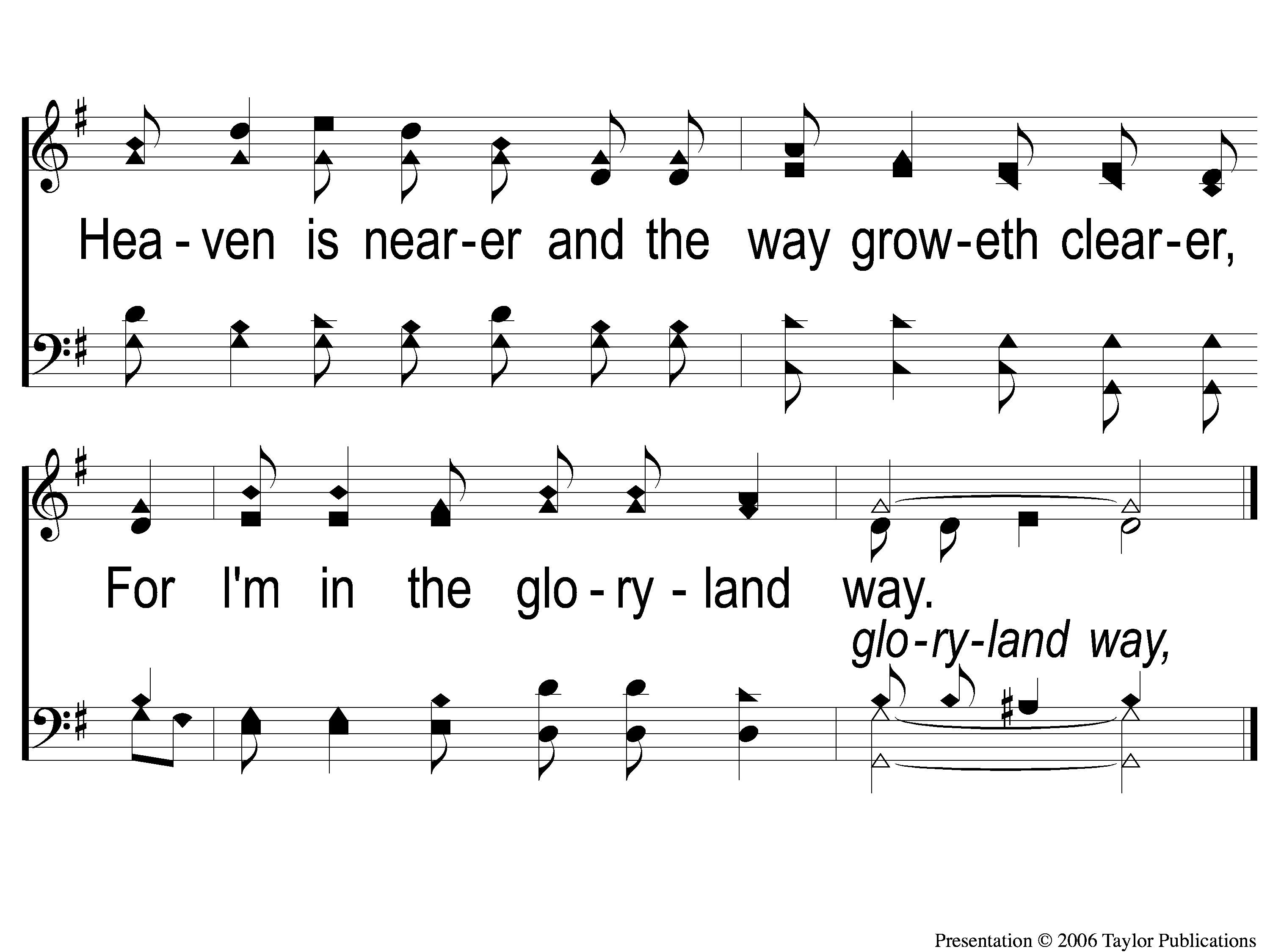 The Glory Land Way
535
C-2 The Glory Land Way
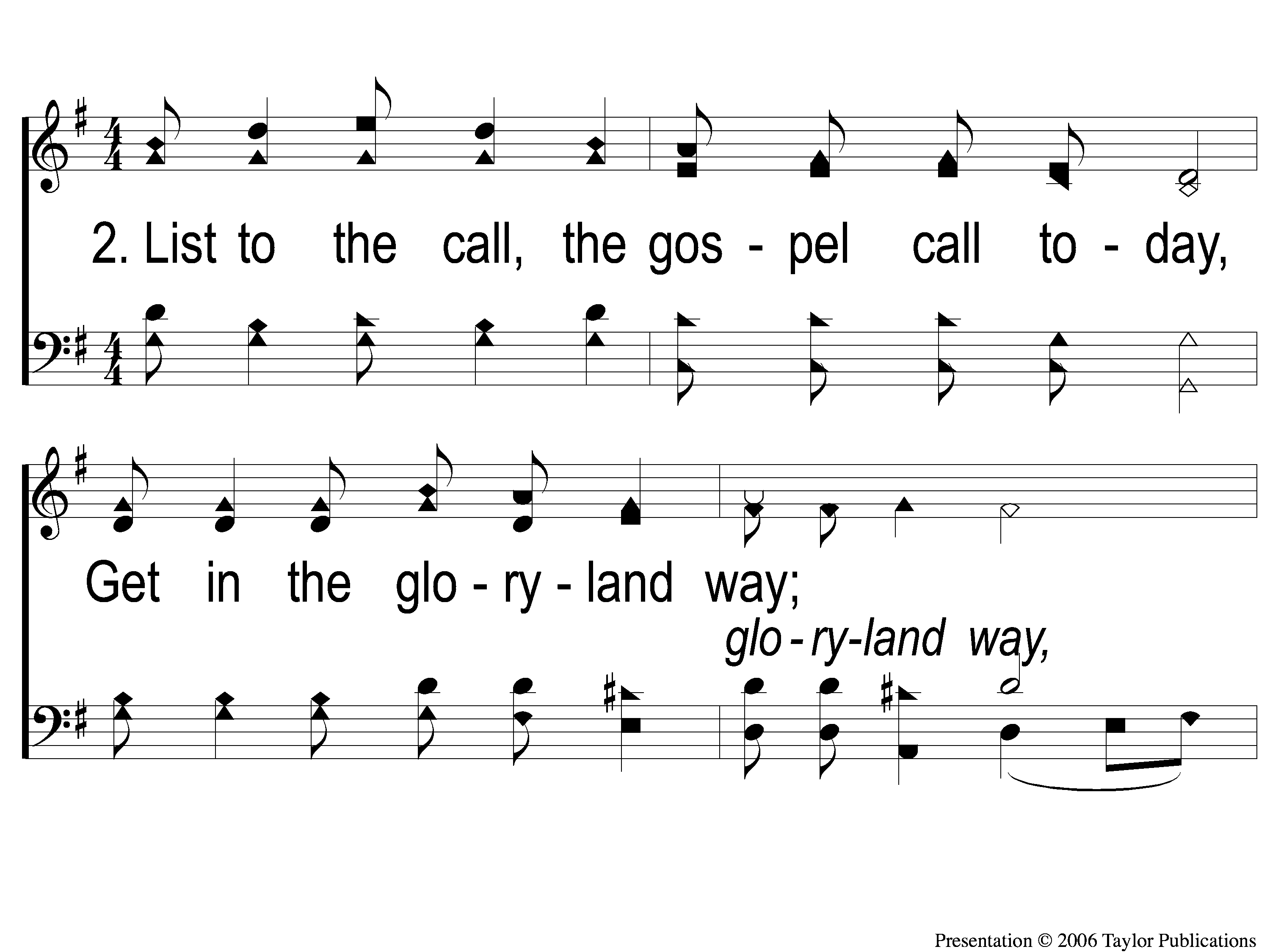 The Glory Land Way
535
2-1 The Glory Land Way
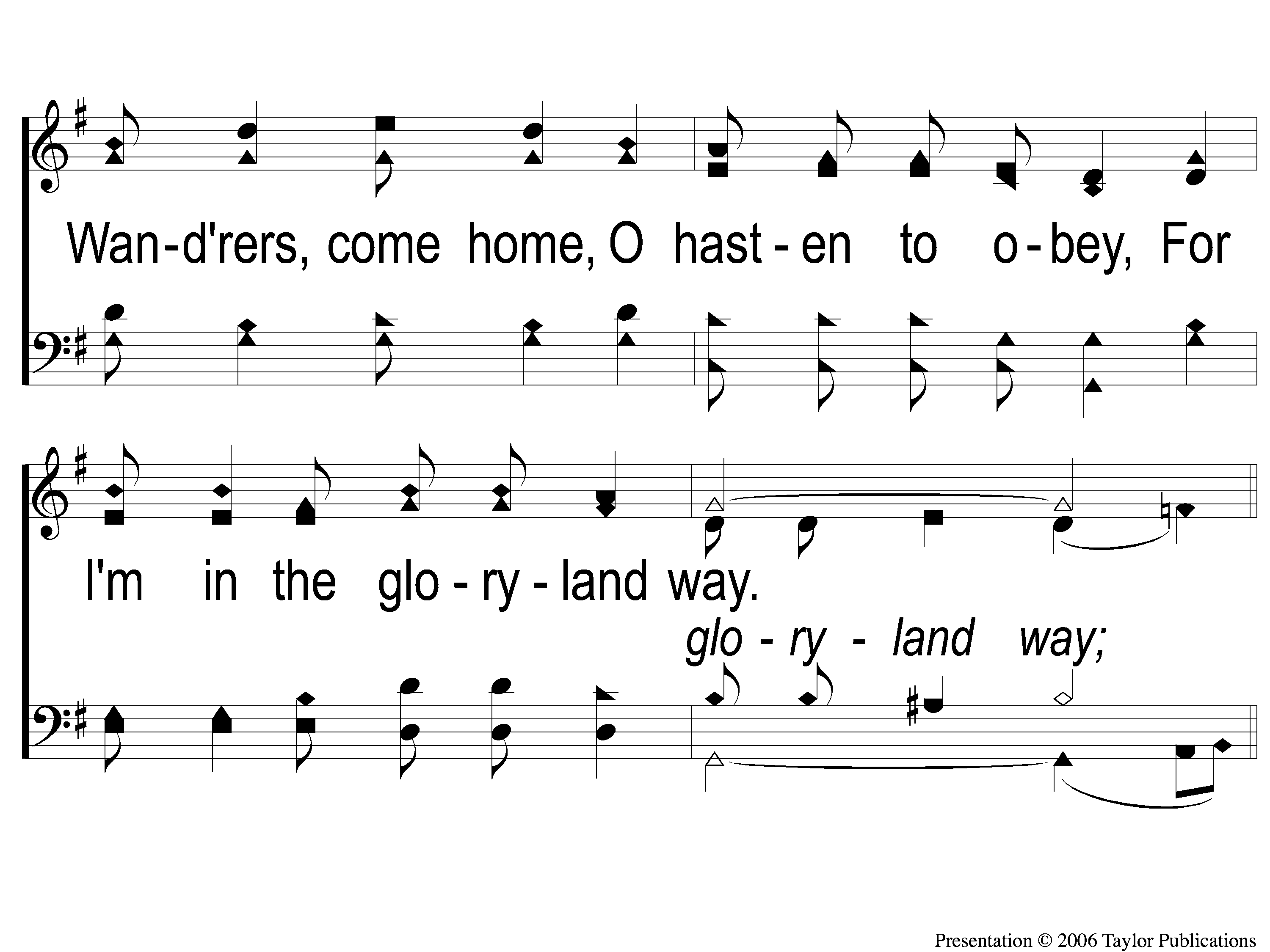 The Glory Land Way
535
2-2 The Glory Land Way
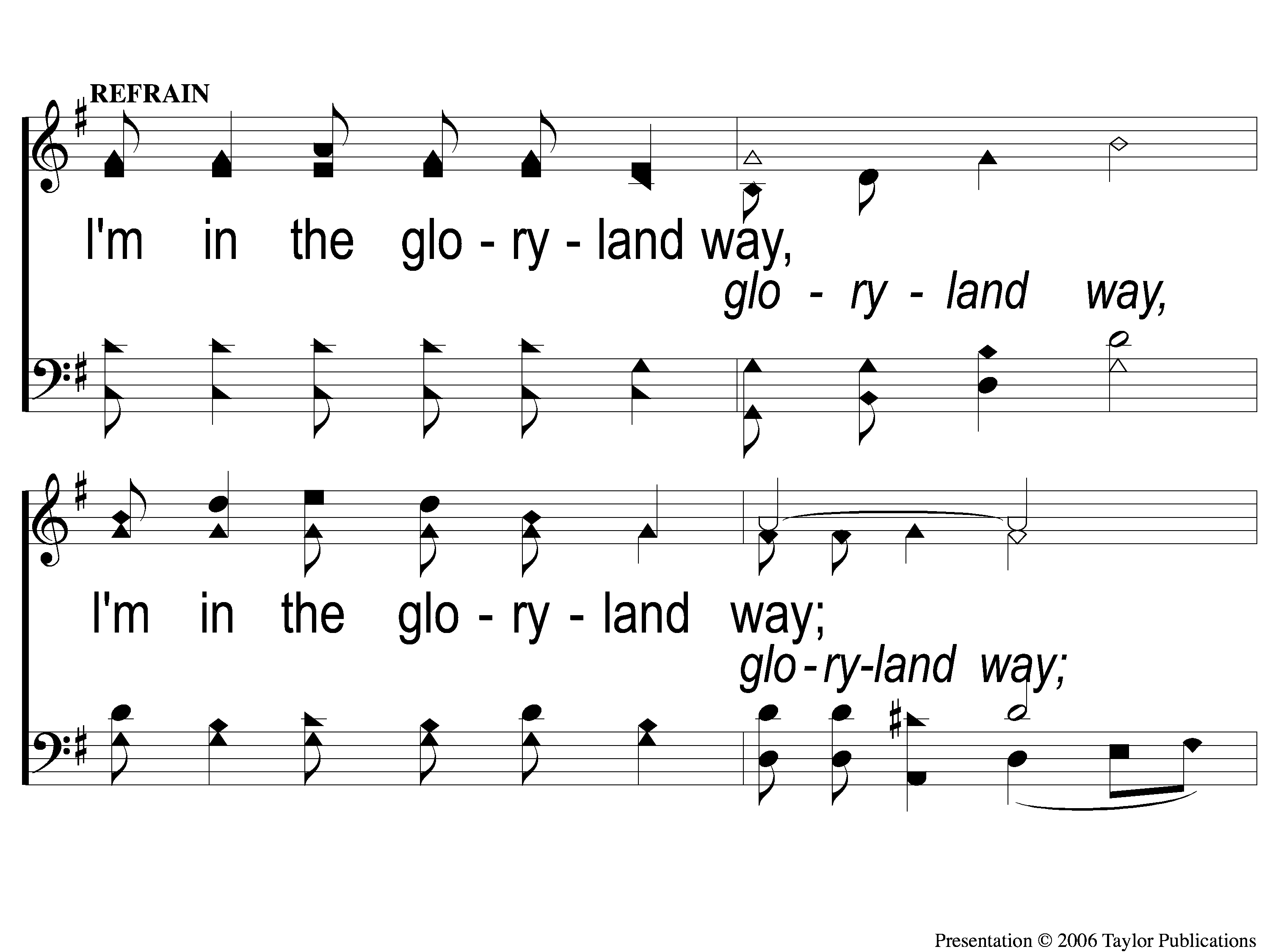 The Glory Land Way
535
C-1 The Glory Land Way
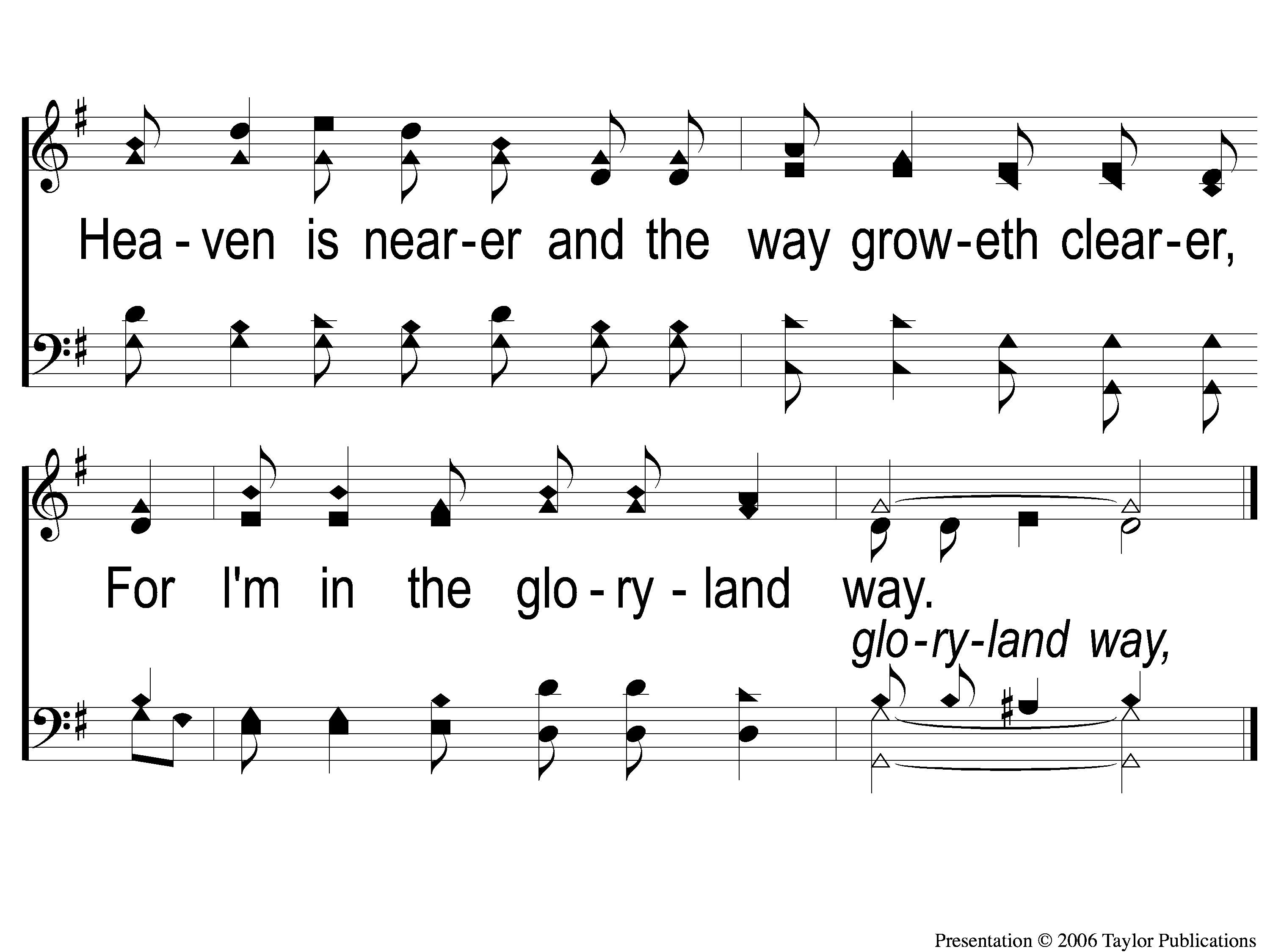 The Glory Land Way
535
C-2 The Glory Land Way
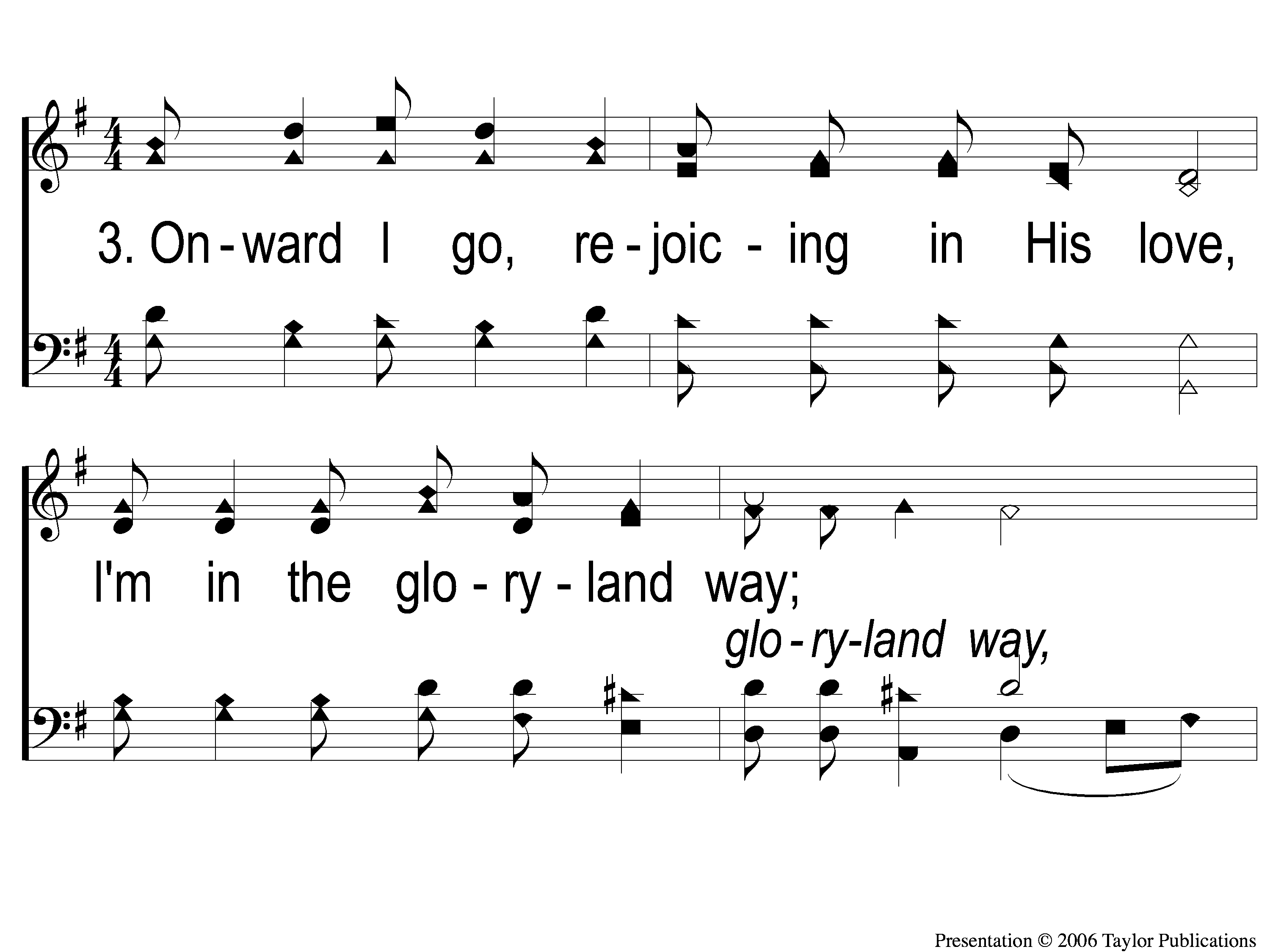 The Glory Land Way
535
3-1 The Glory Land Way
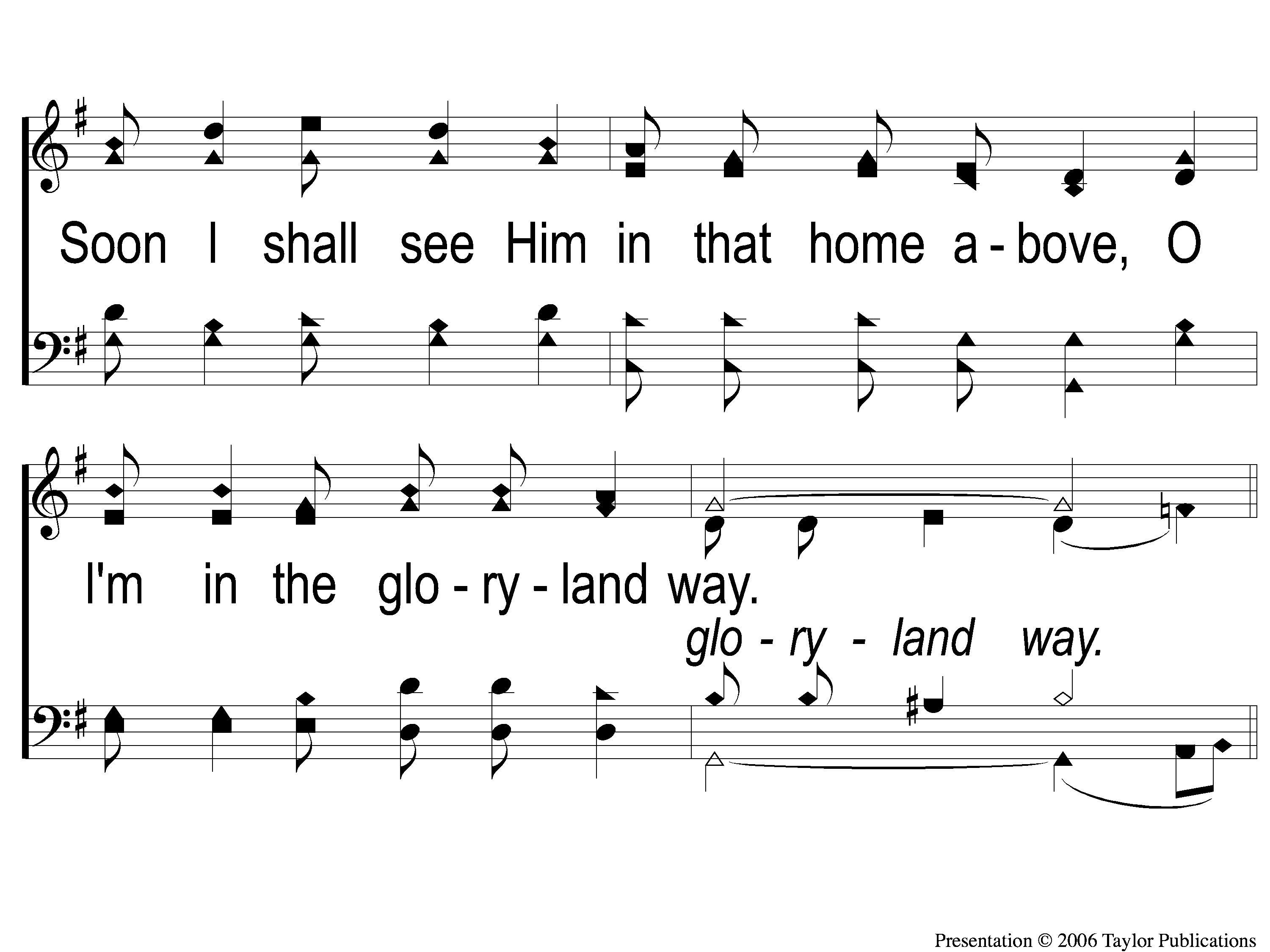 The Glory Land Way
535
3-2 The Glory Land Way
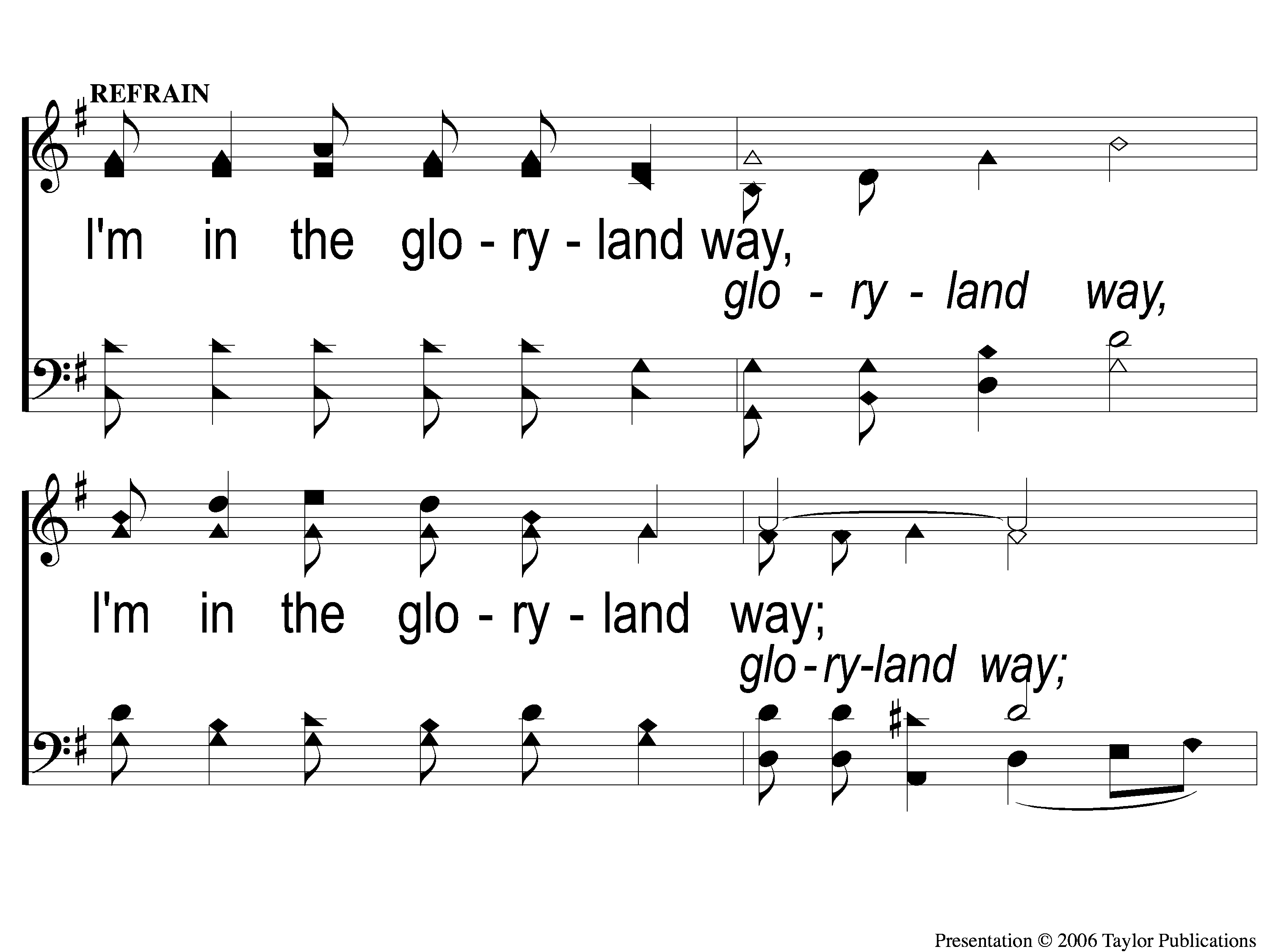 The Glory Land Way
535
C-1 The Glory Land Way
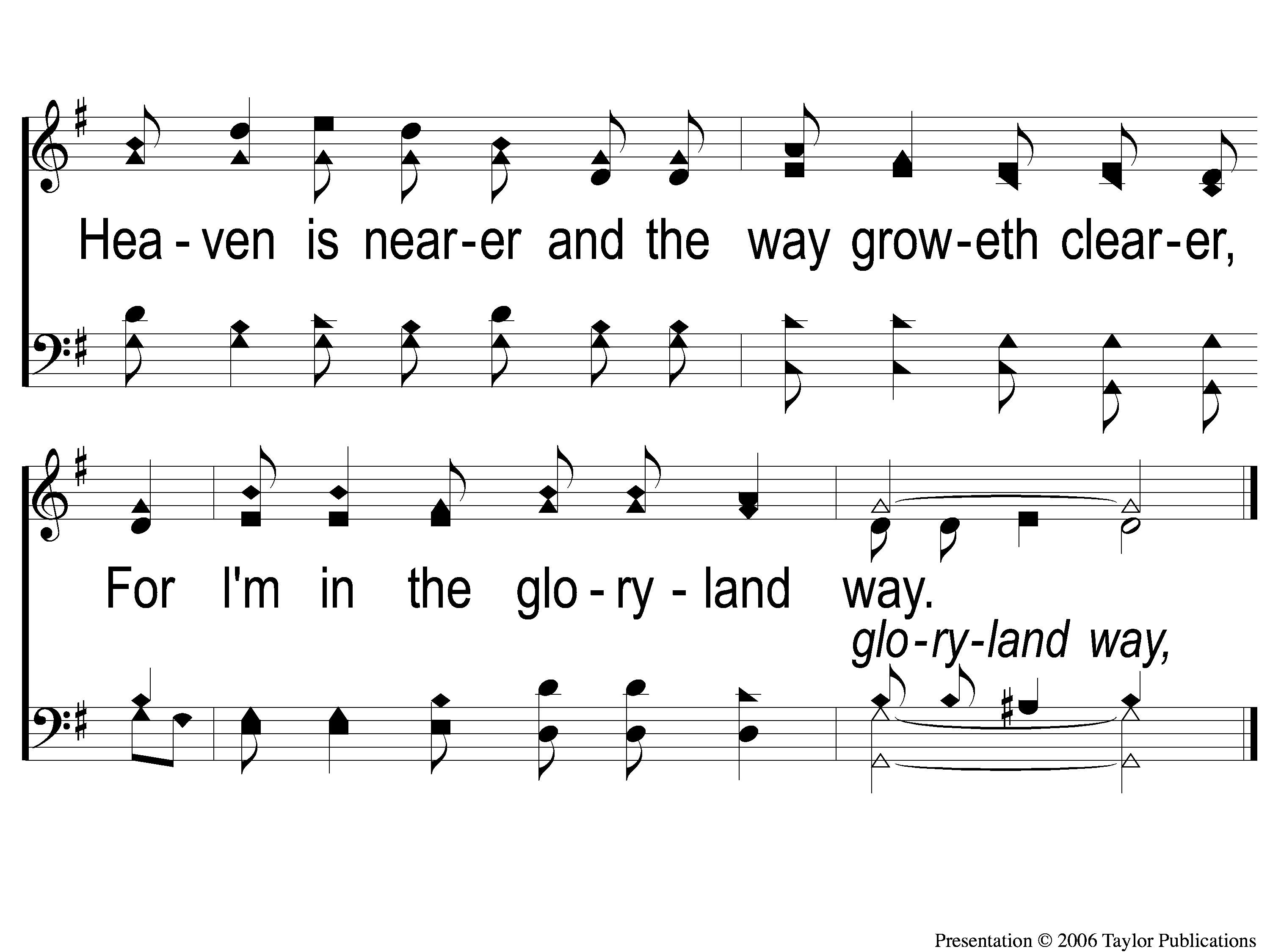 The Glory Land Way
535
C-2 The Glory Land Way
SONG:
We Shall Assemble
#718
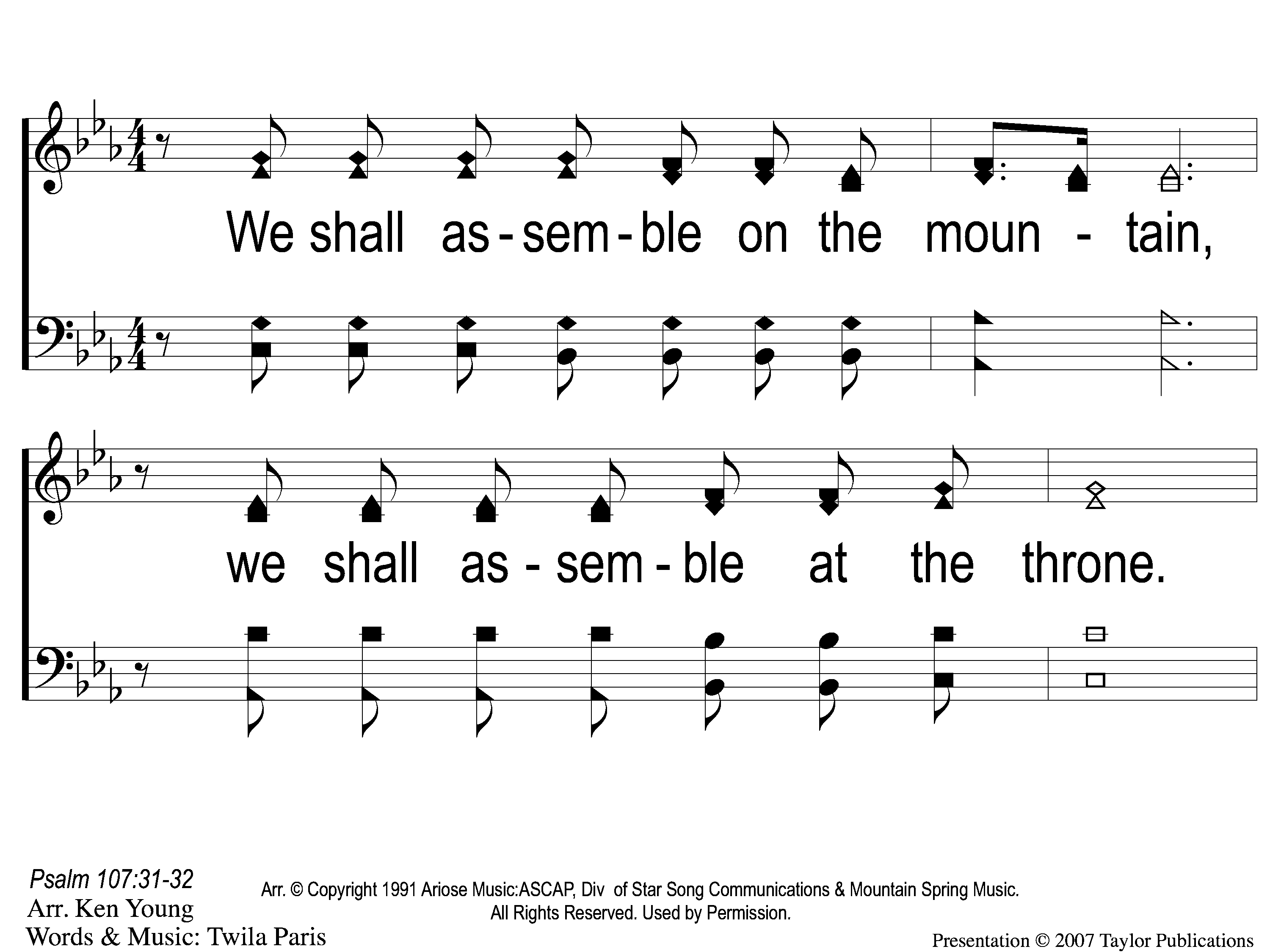 We Shall Assemble
718
1 We Shall Assemble
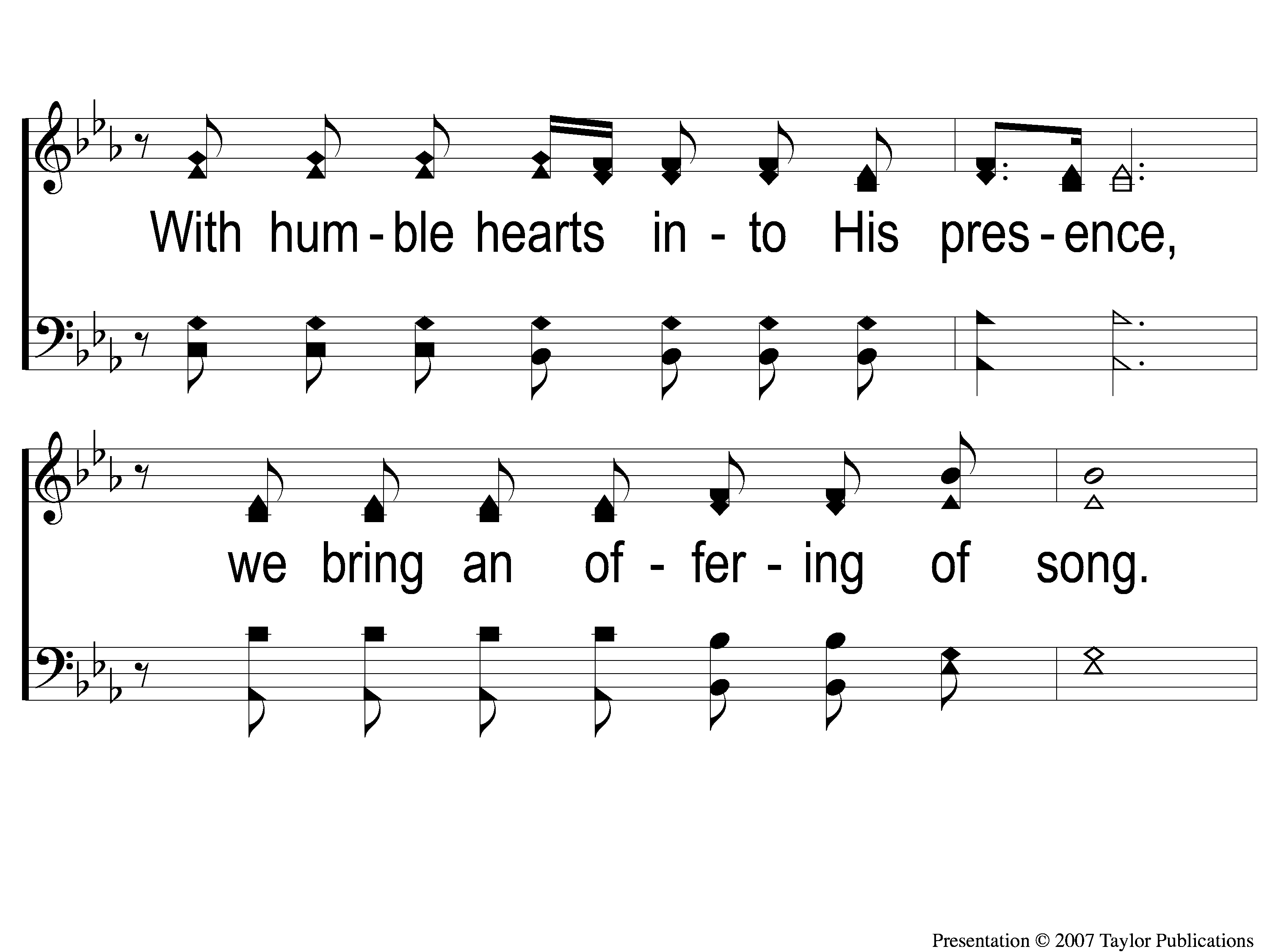 We Shall Assemble
718
2 We Shall Assemble
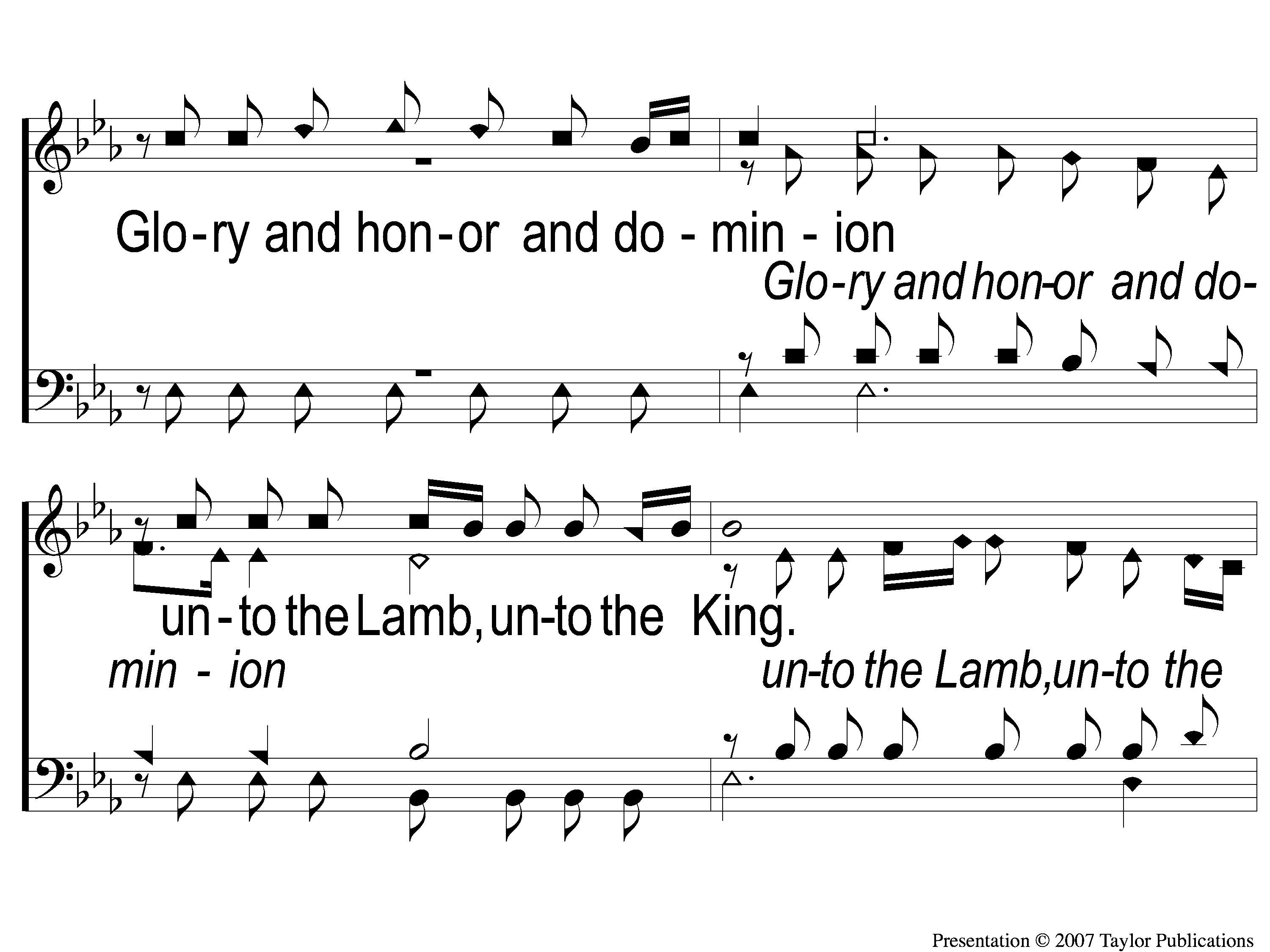 We Shall Assemble
718
3 We Shall Assemble
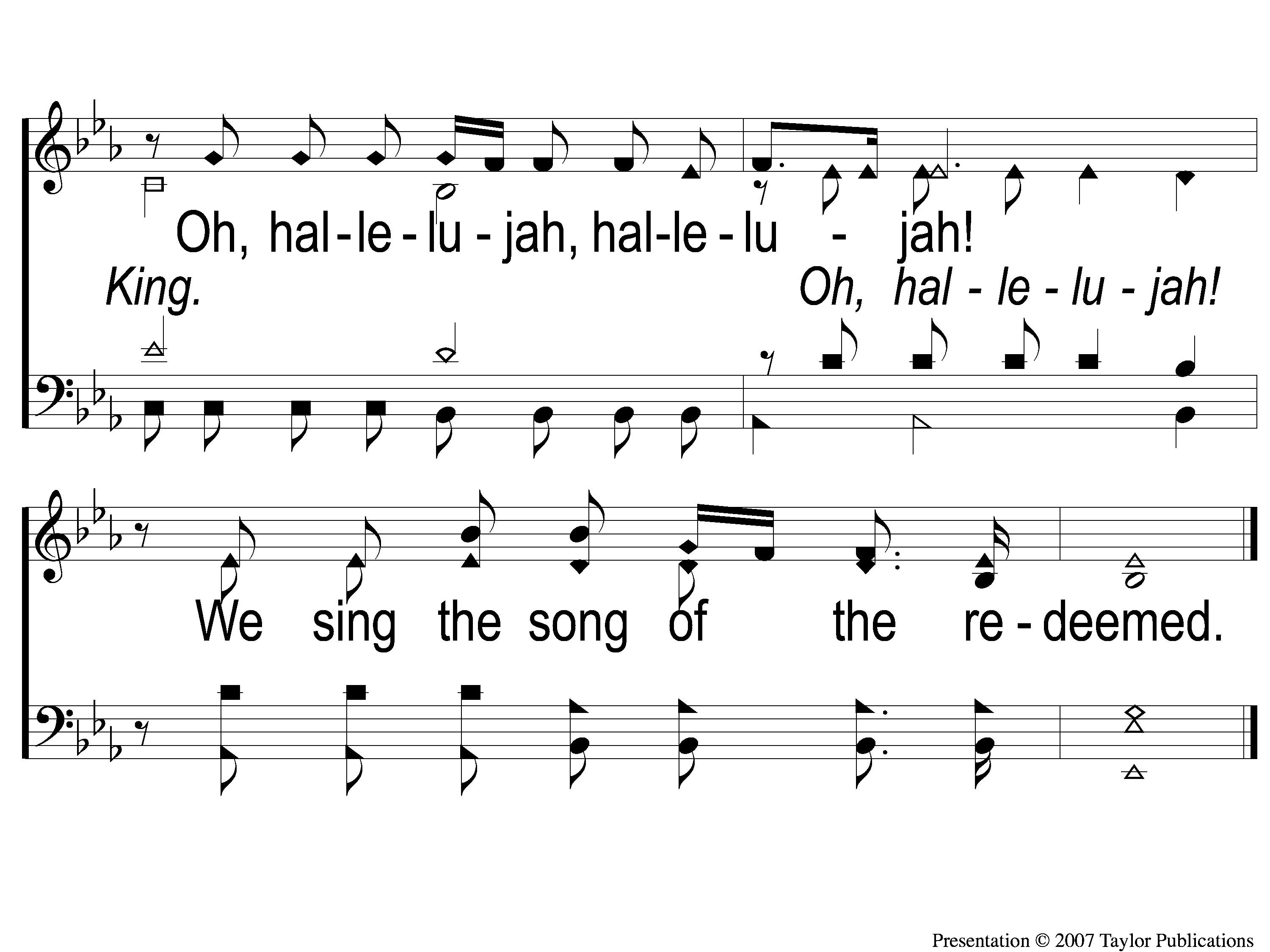 We Shall Assemble
718
4 We Shall Assemble
SCRIPTURE:
1 Samuel 17:36-39
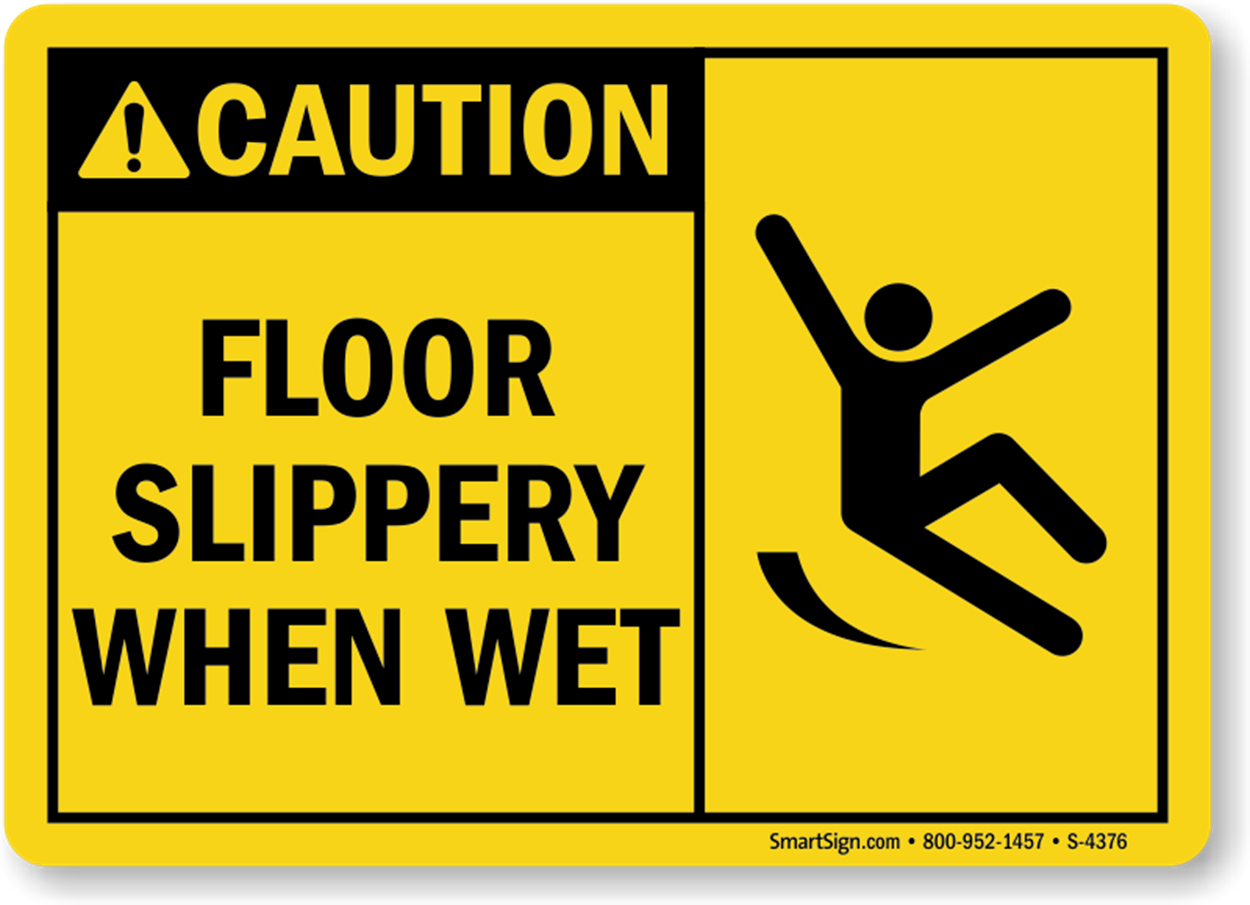 WATCH WHERE YOU STAND
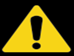 KING DAVID
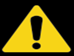 KING DAVID
His Courageous Youth
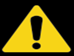 KING DAVID
His Courageous Youth
His Chaotic Kingship
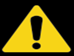 KING DAVID
His Courageous Youth (1 Samuel)
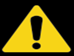 KING DAVID
His Courageous Youth (1 Samuel)
His Caretaking (Ch .16)
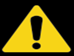 KING DAVID
His Courageous Youth (1 Samuel)
His Caretaking (Ch .16)
His Companion (Ch. 18)
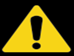 KING DAVID
His Courageous Youth (1 Samuel)
His Caretaking (Ch .16)
His Companion (Ch. 18)
His Craziness (Ch. 21)
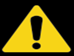 KING DAVID
His Courageous Youth (1 Samuel)
His Caretaking (Ch .16)
His Companion (Ch. 18)
His Craziness (Ch. 21)
His Crowning (Ch. 16)
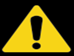 KING DAVID
His Courageous Youth (1 Samuel)
His Caretaking (Ch .16)
His Companion (Ch. 18)
His Craziness (Ch. 21)
His Crowning (Ch. 16)
His Conquering (Ch. 17)
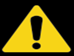 THE FAMOUS STAGE
1 Samuel 17:1-3
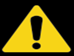 THE FAMOUS STAGE
1 Samuel 17:1-3
Philistines gathered against Israel
Israel gathers in defense
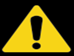 THE FAMOUS STAGE
1 Samuel 17:1-3
Philistines gathered against Israel
Israel gathers in defense
Valley of Elah
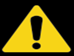 THE PHILISTINE SOLDIER
1 Samuel 17:4-10
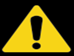 THE PHILISTINE SOLDIER
1 Samuel 17:4-10
A “Champion”
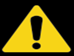 THE PHILISTINE SOLDIER
1 Samuel 17:4-10
A “Champion”
A Giant  at least 9’ 6”
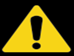 THE PHILISTINE SOLDIER
1 Samuel 17:4-10
A “Champion”
A Giant  at least 9’ 6”
A Soldier with:
Armor – Helmet, chainmail, etc.
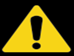 THE PHILISTINE SOLDIER
1 Samuel 17:4-10
A “Champion”
A Giant  at least 9’ 6”
A Soldier with:
Armor – Helmet, chainmail, etc.
Weapons – Spear, Sword, & Javelin
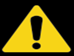 THE PHILISTINE SOLDIER
1 Samuel 17:4-10
A Defiant Attitude
Against God’s People
Against God
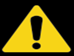 THE FEARFUL SOLDIERS
1 Samuel 17:11
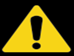 THE FEARFUL SOLDIERS
1 Samuel 17:11

“Dismayed” = shattered
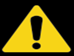 THE FEARFUL SOLDIERS
1 Samuel 17:11

“Dismayed” = shattered

“Greatly afraid” = frightened, in a state of deep concern
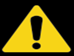 THE FIRST SOLUTION
1 Samuel 17:38-39a
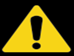 THE FIRST SOLUTION
1 Samuel 17:38-39a
The Solution:
Wear Saul’s Armor
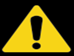 THE FIRST SOLUTION
1 Samuel 17:38-39a
The Solution:
Wear Saul’s Armor

The Result:
David Fell Short
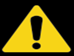 THE FINAL SOLUTION
1 Samuel 17:39b-51
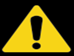 THE FINAL SOLUTION
1 Samuel 17:39b-51
The Solution:
No Armor
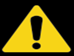 THE FINAL SOLUTION
1 Samuel 17:39b-51
The Solution:
No Armor
Take a Sling & 5 Stones
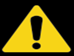 THE FINAL SOLUTION
1 Samuel 17:39b-51
The Solution:
No Armor
Take a Sling & 5 Stones
The Result:
Goliath Fell Instantly
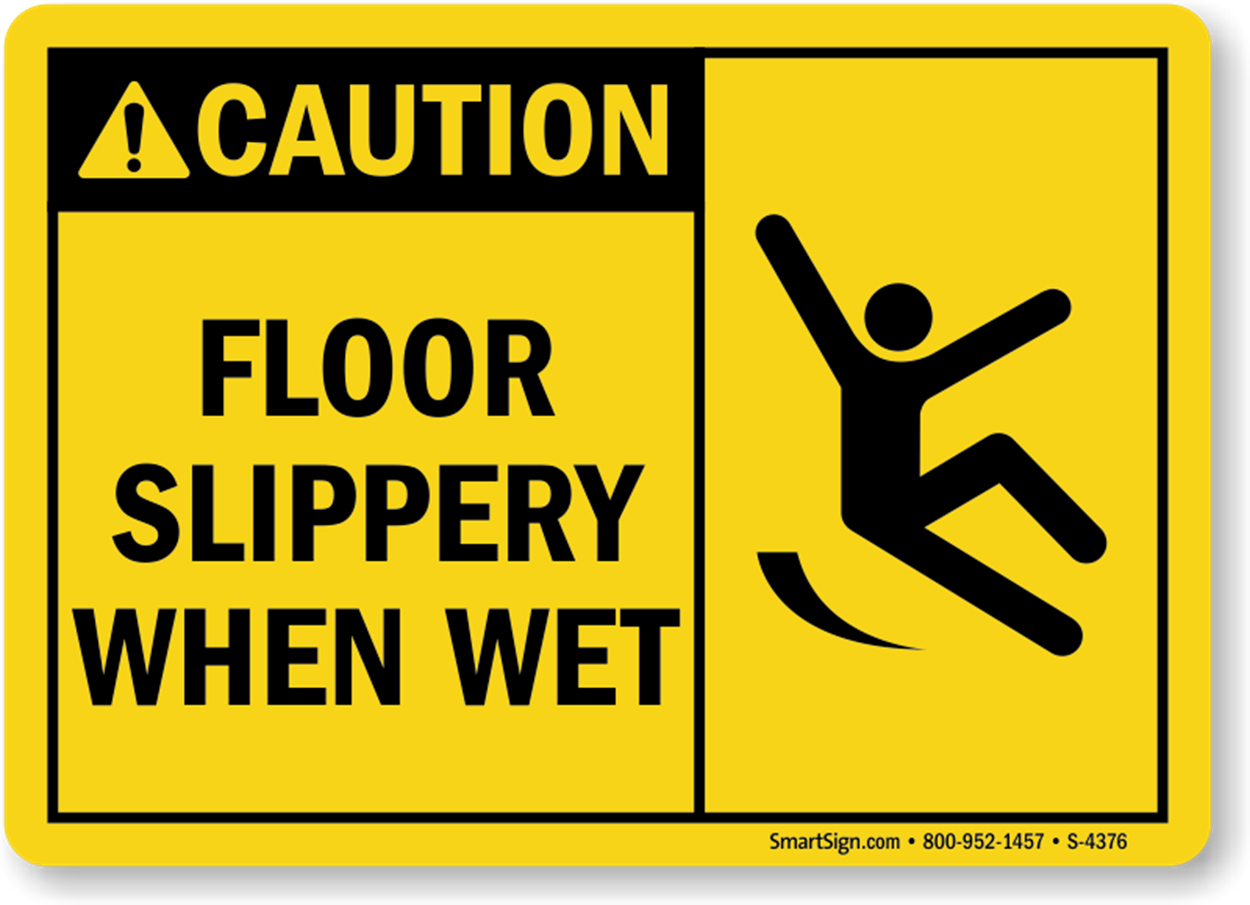 WATCH WHERE YOUR FAITH COMES FROM
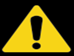 THE QUESTION
Where Does
Your Faith
Come From?
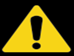 THE QUESTION
Is Your Faith
Truly Yours?
SONG:
Have You Seen
Jesus My Lord?
#214
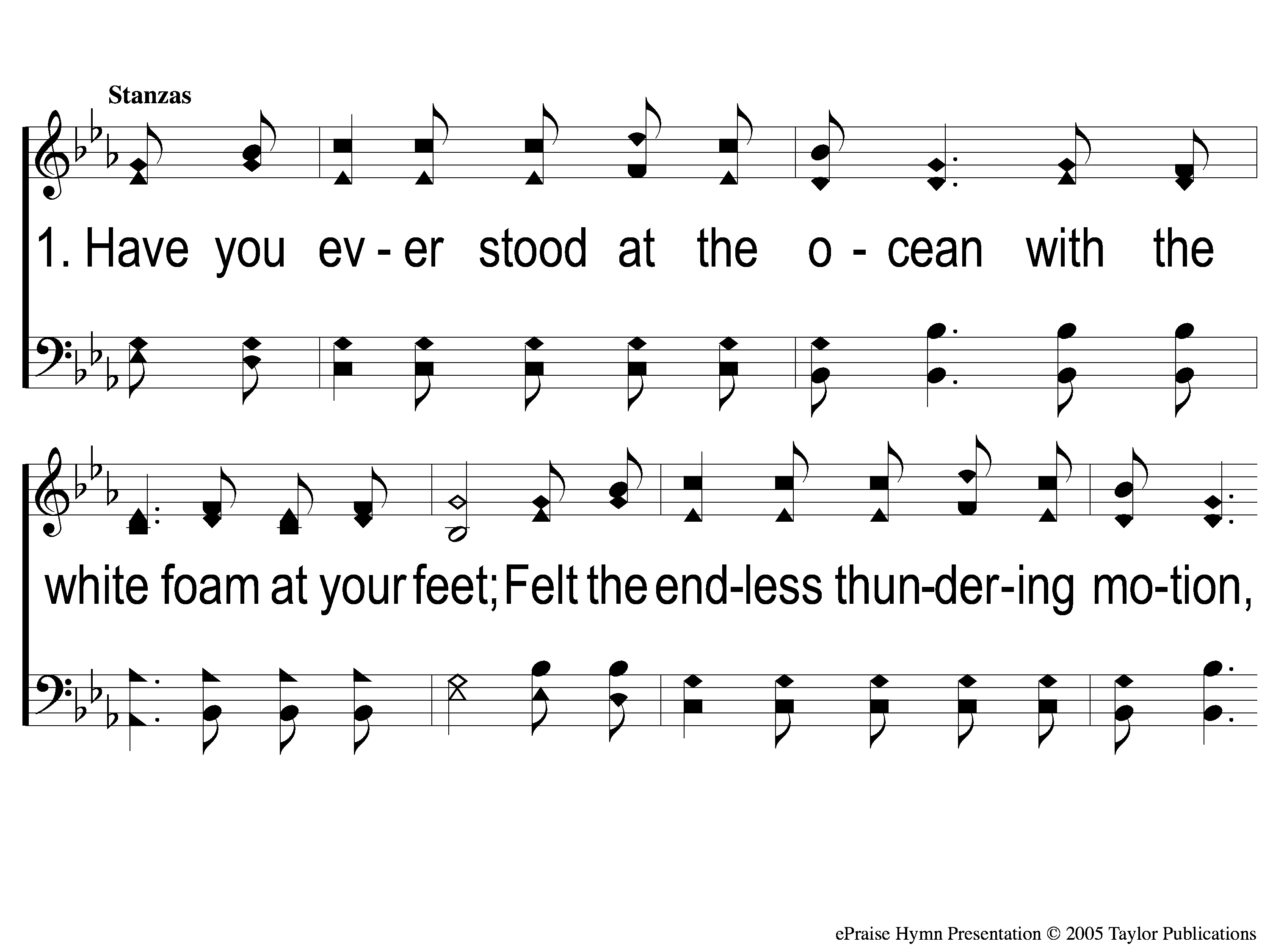 Have You Seen Jesus My Lord
214
1-1 Have You Seen Jesus My Lord
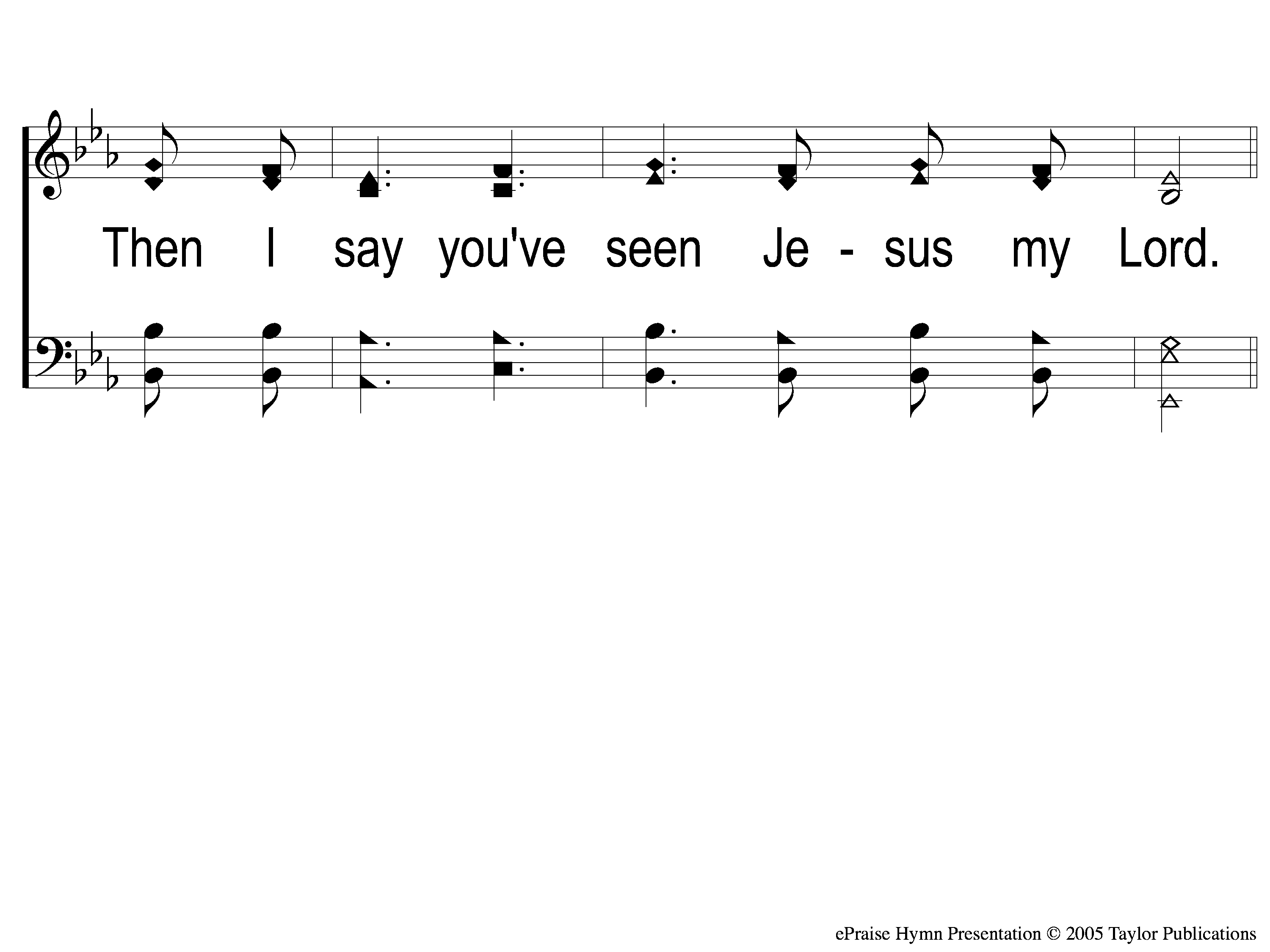 Have You Seen Jesus My Lord
214
1-2 Have You Seen Jesus My Lord
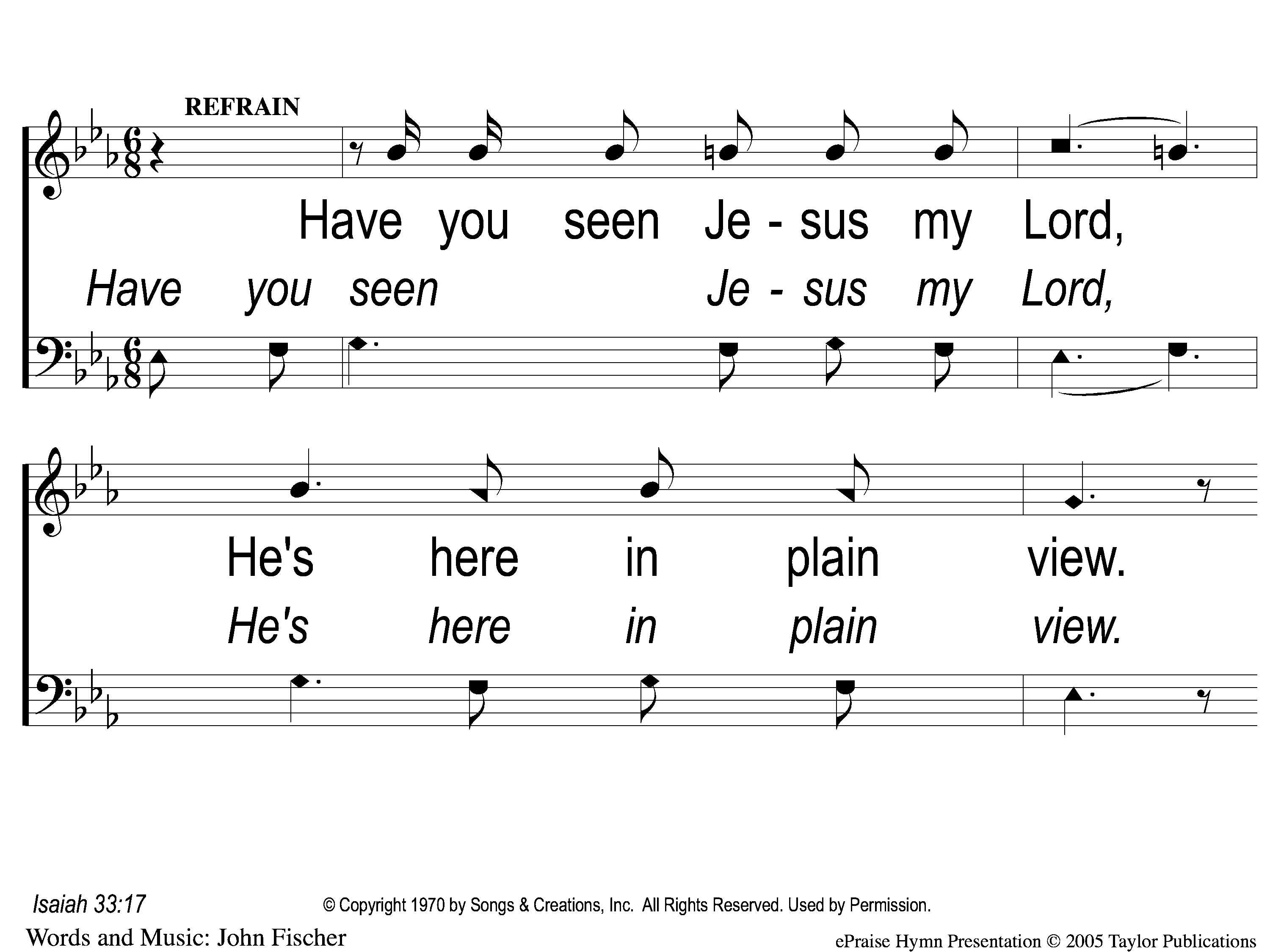 Have You Seen Jesus My Lord
214
C-1 Have You Seen Jesus My Lord
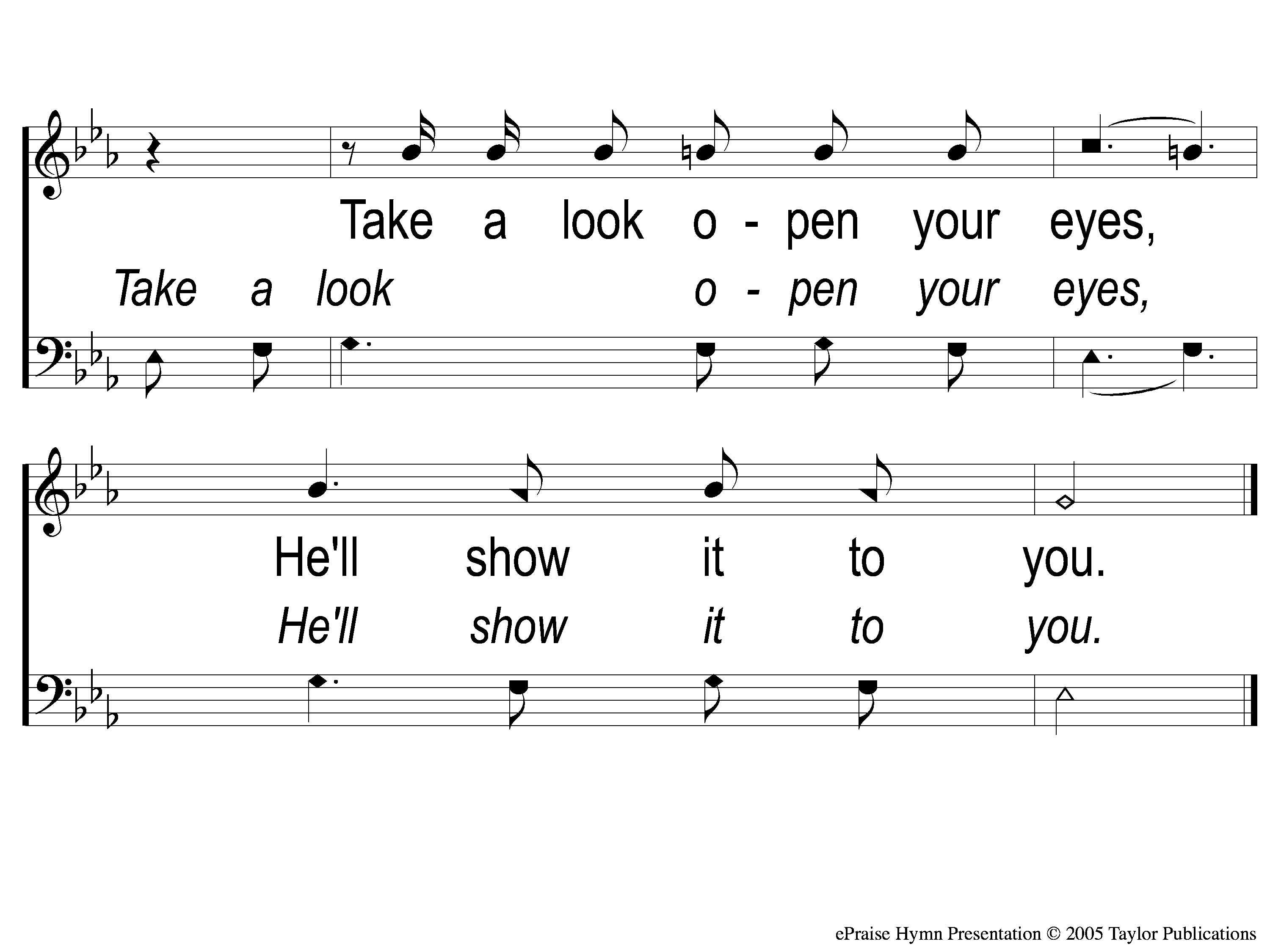 Have You Seen Jesus My Lord
214
C-2 Have You Seen Jesus My Lord
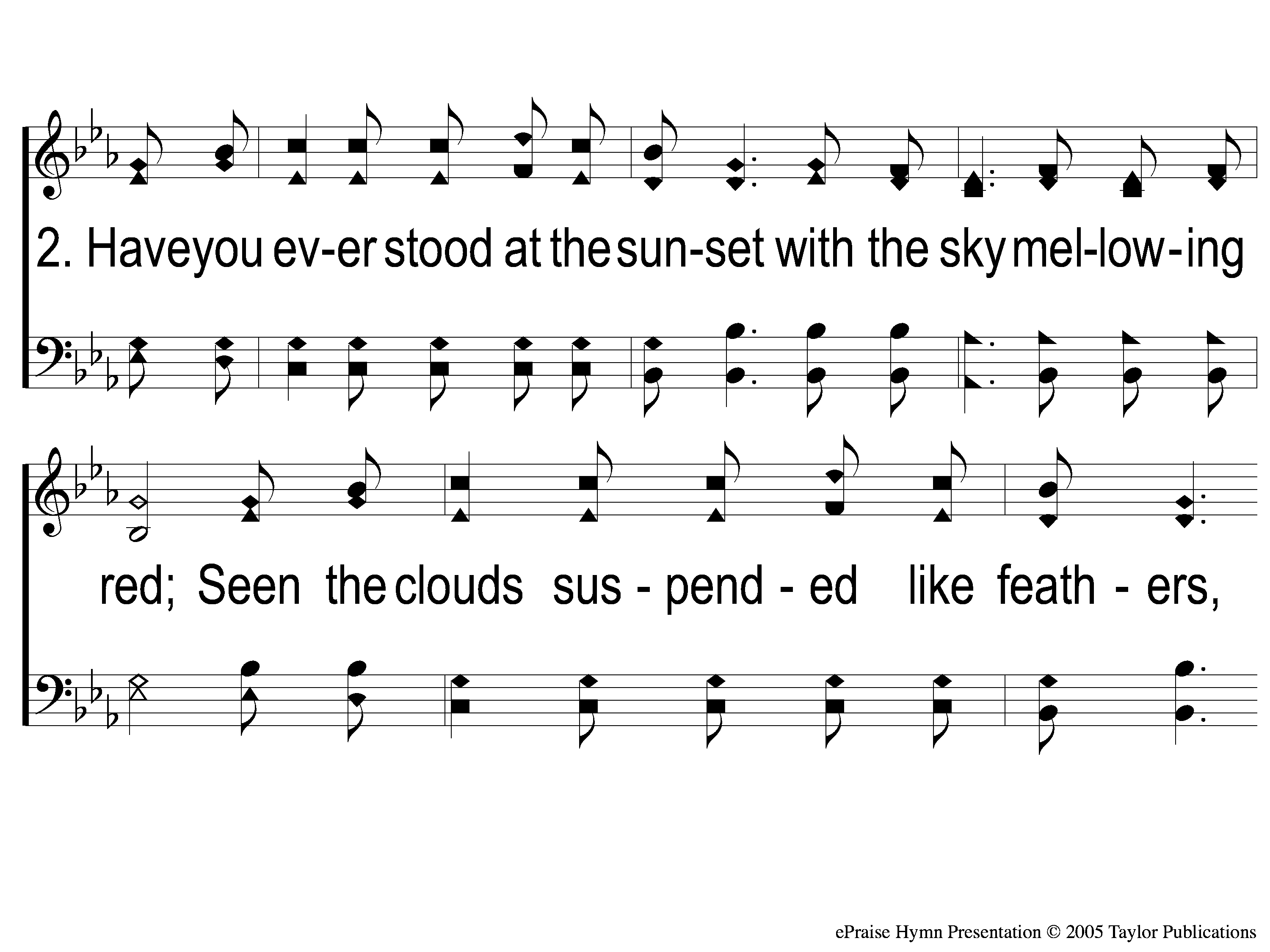 Have You Seen Jesus My Lord
214
2-1 Have You Seen Jesus My Lord
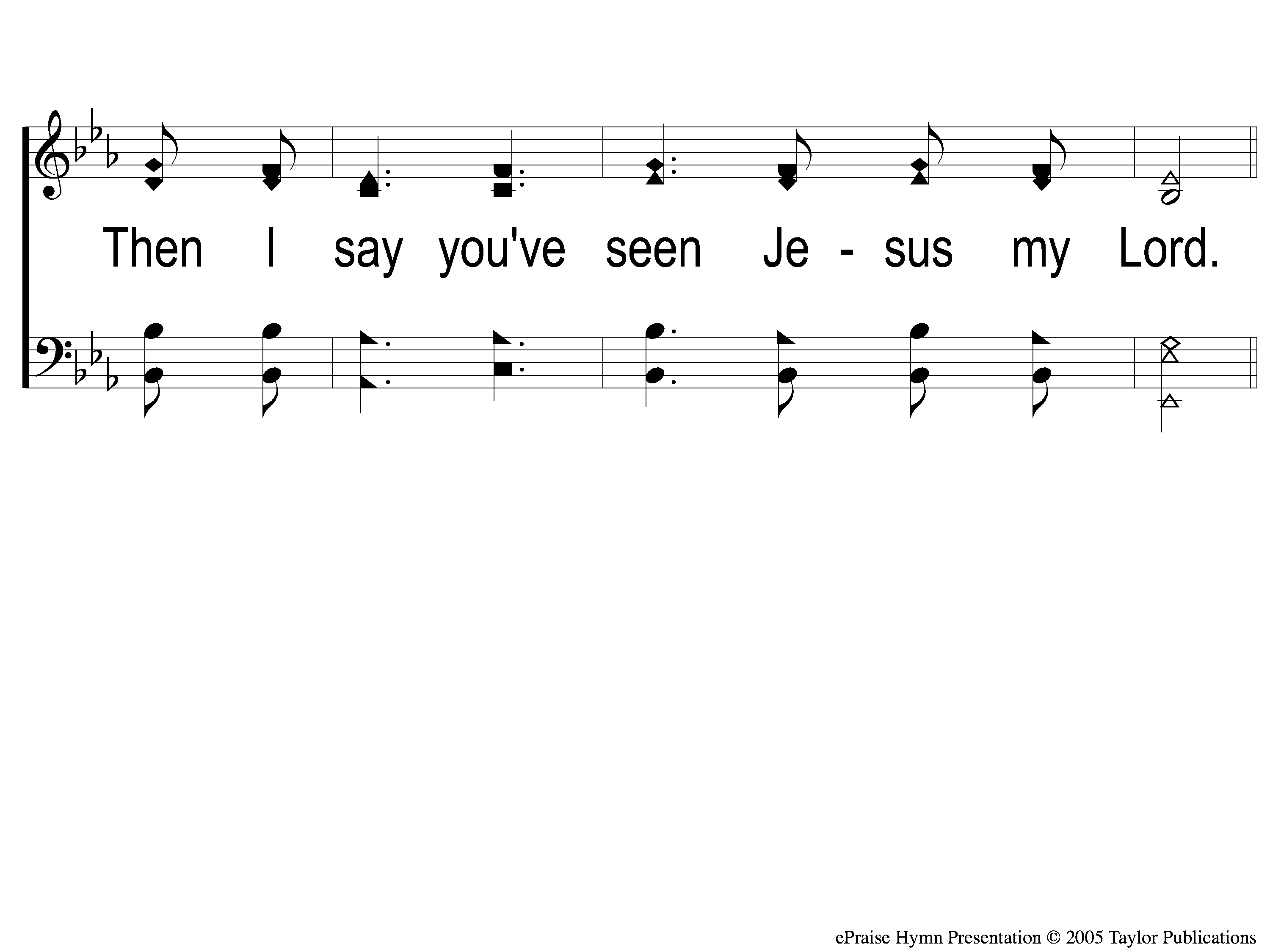 Have You Seen Jesus My Lord
214
2-2 Have You Seen Jesus My Lord
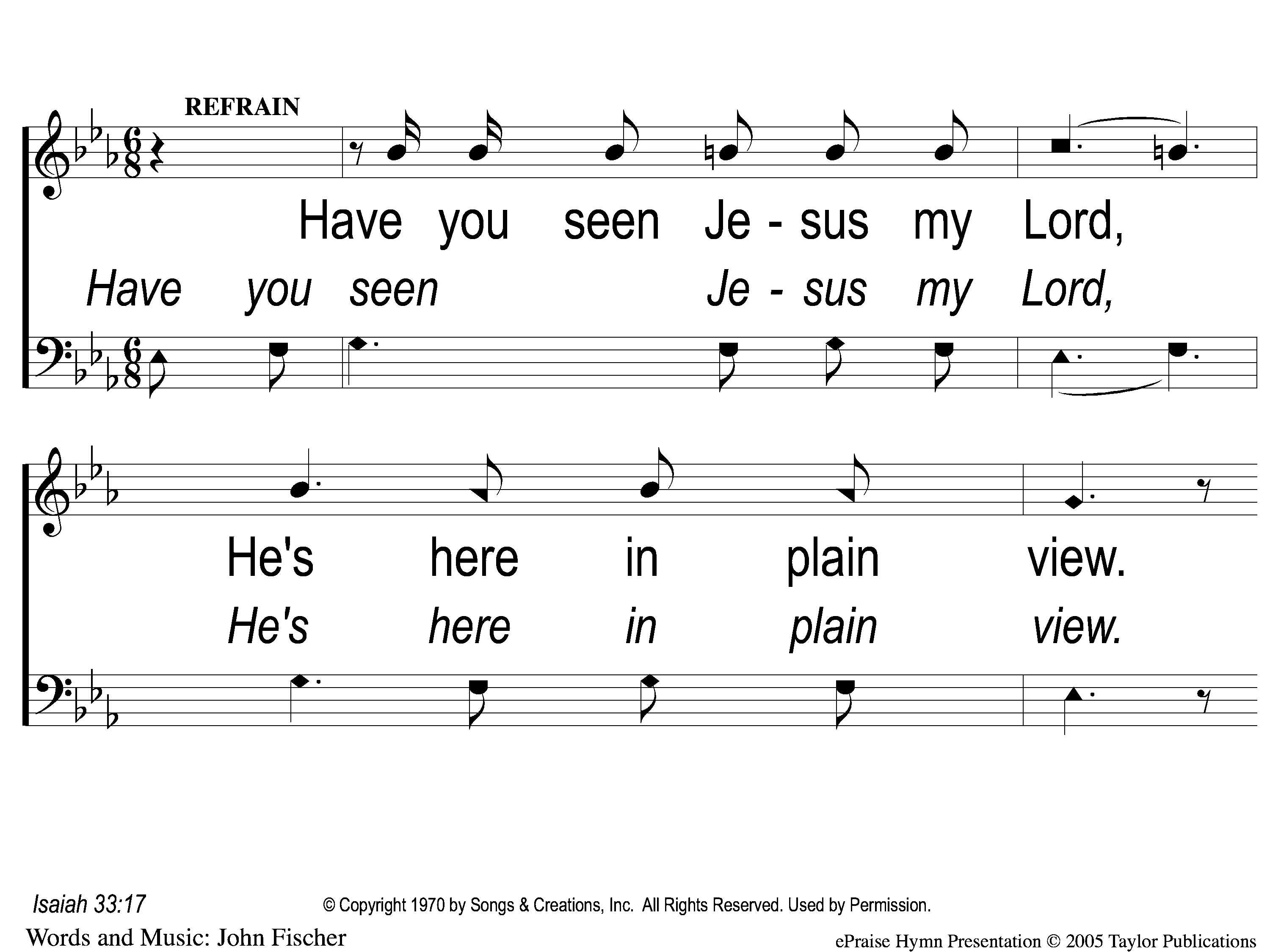 Have You Seen Jesus My Lord
214
C-1 Have You Seen Jesus My Lord
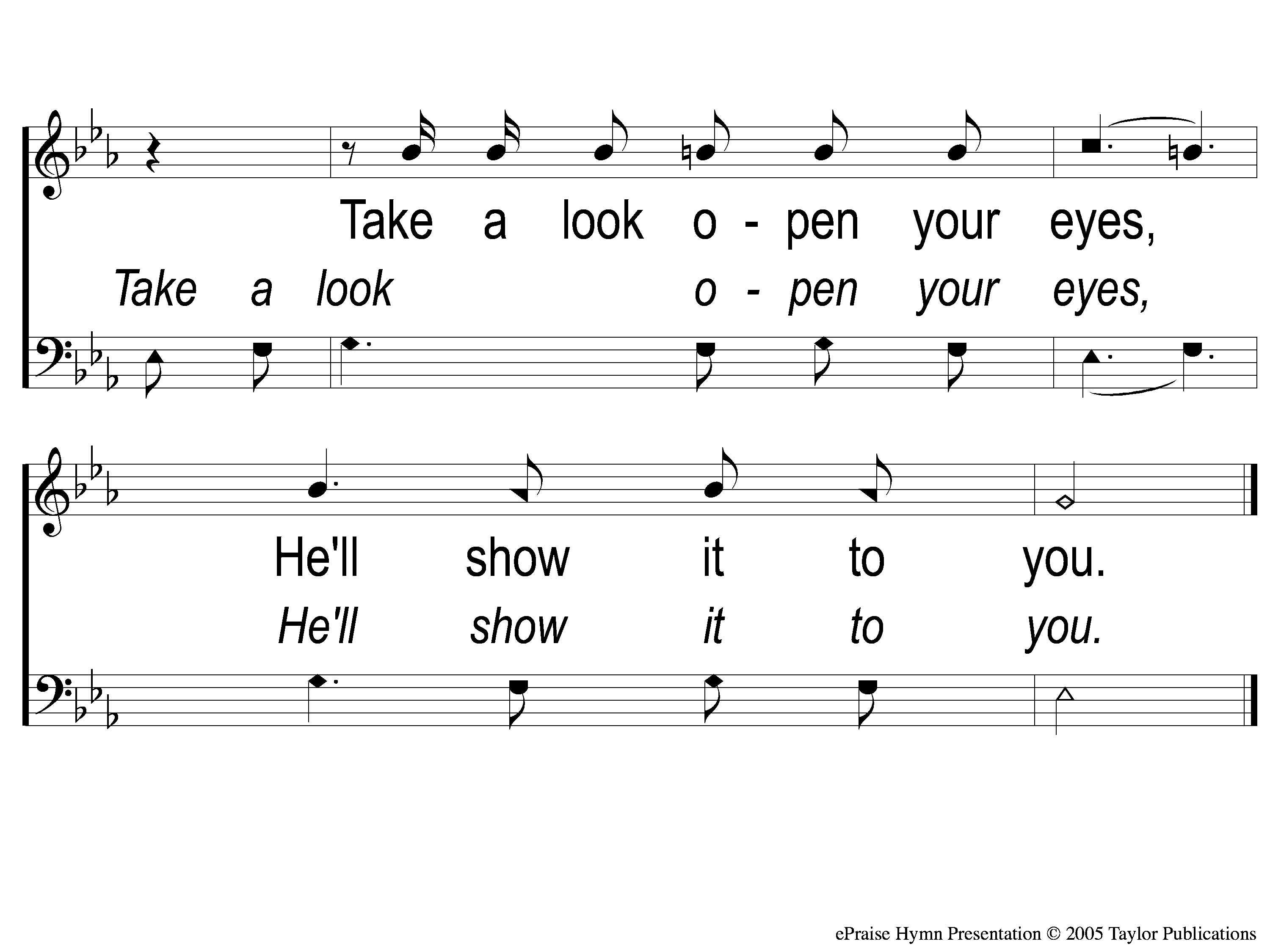 Have You Seen Jesus My Lord
214
C-2 Have You Seen Jesus My Lord
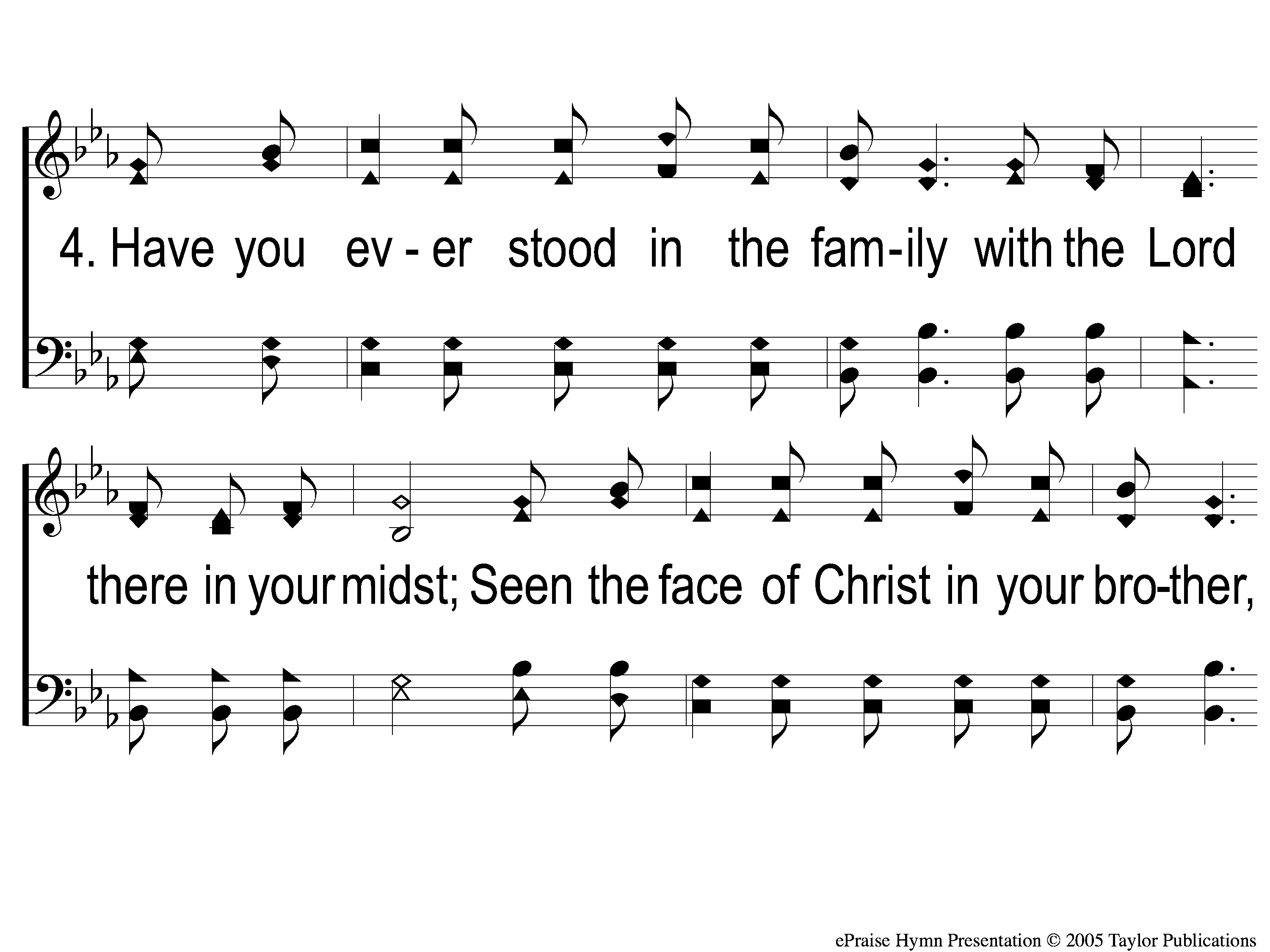 Have You Seen Jesus My Lord
214
4-1 Have You Seen Jesus My Lord
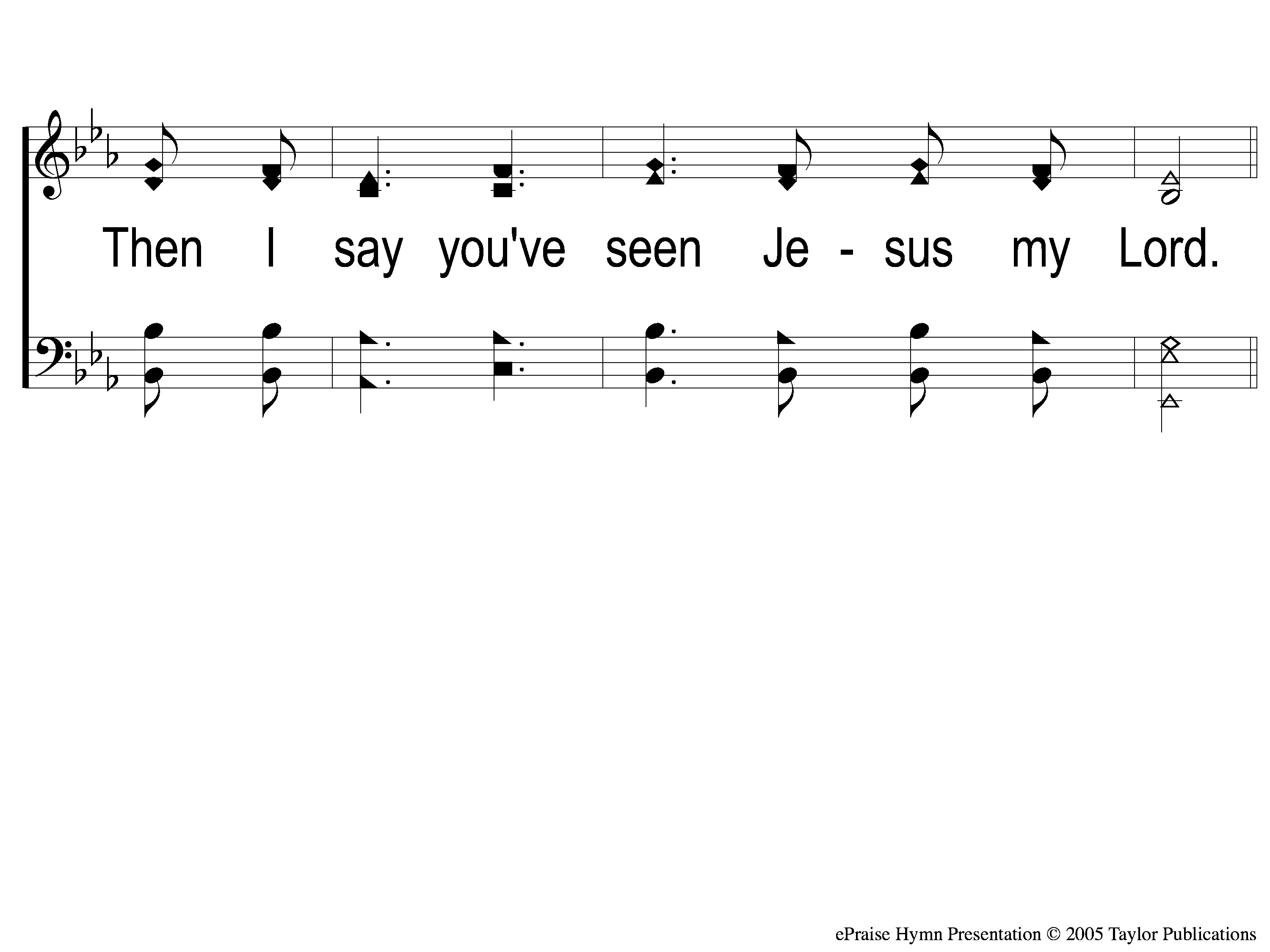 Have You Seen Jesus My Lord
214
4-2 Have You Seen Jesus My Lord
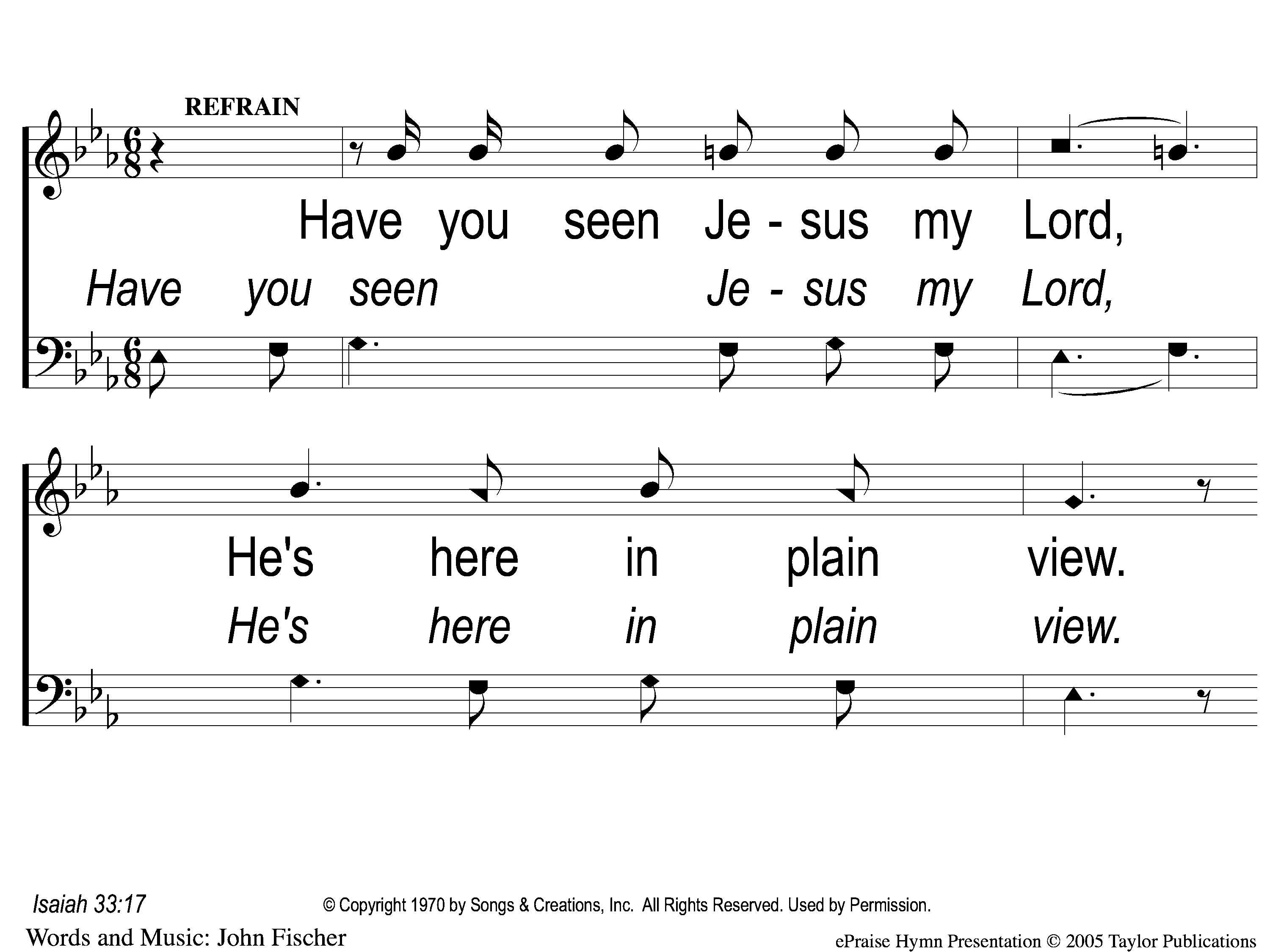 Have You Seen Jesus My Lord
214
C-1 Have You Seen Jesus My Lord
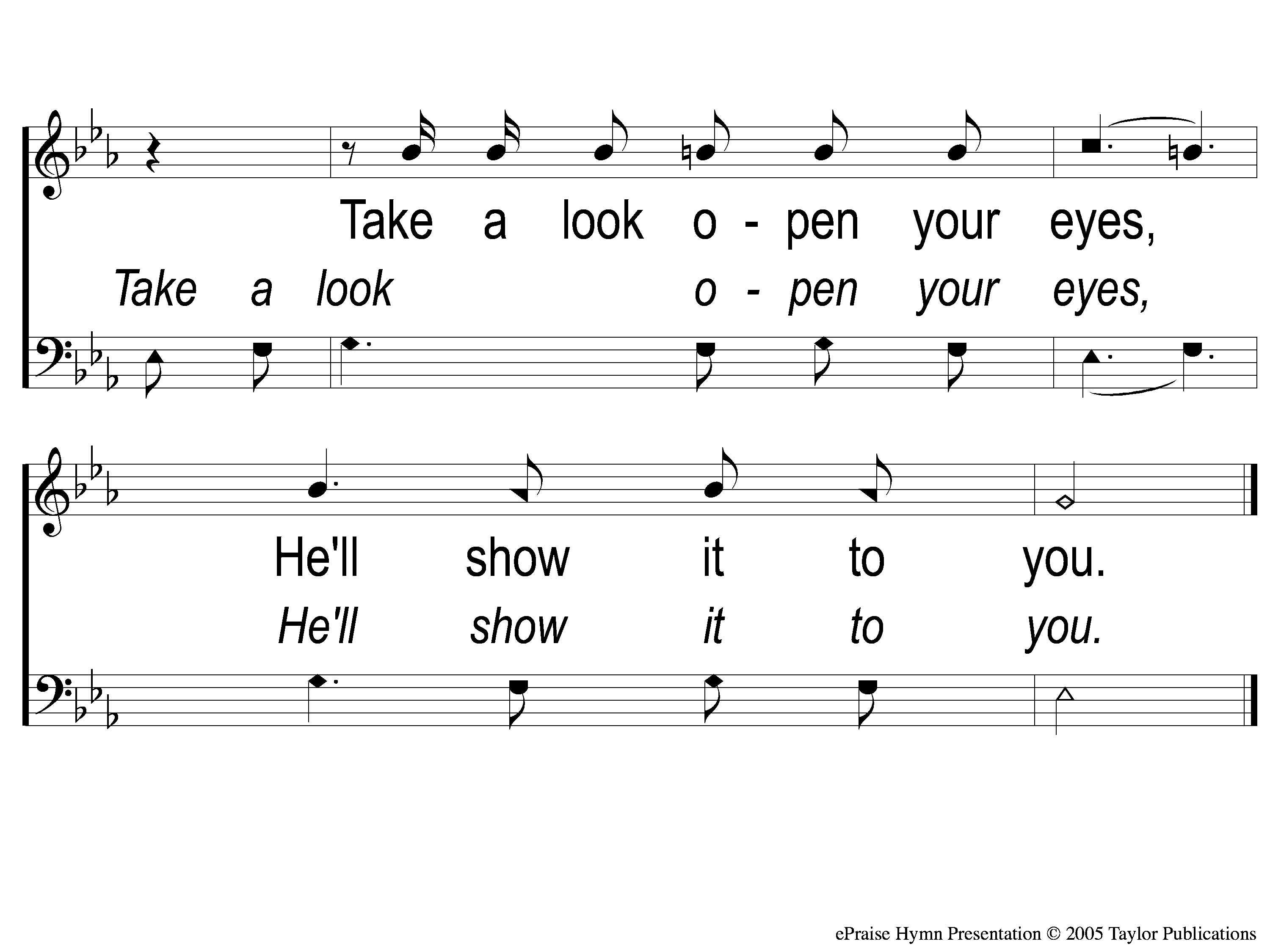 Have You Seen Jesus My Lord
214
C-2 Have You Seen Jesus My Lord
SONG:
Come, Share The Lord
#364
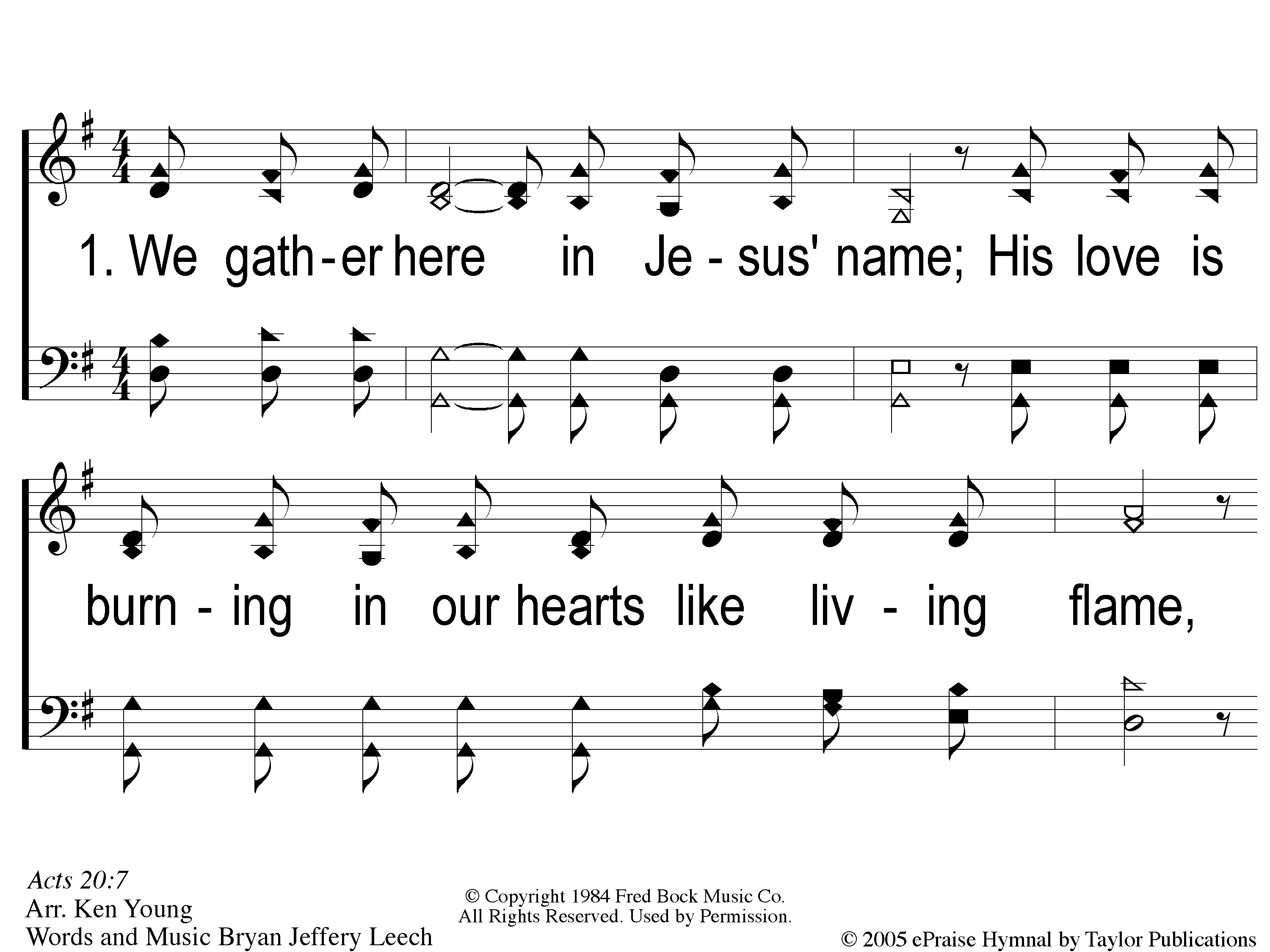 Come, Share The Lord
364
1-1 Come Share the Lord
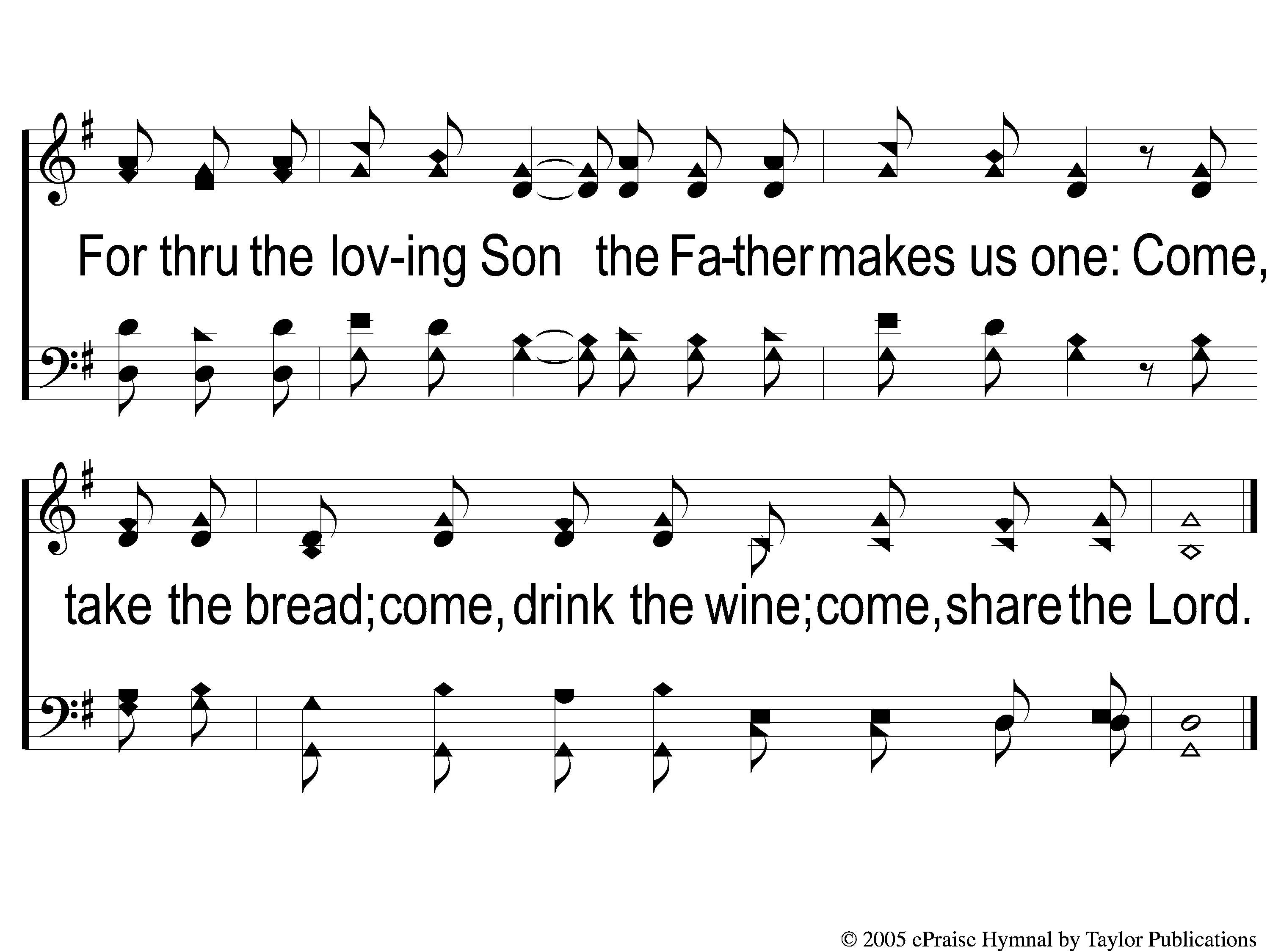 Come, Share The Lord
364
1-2 Come Share the Lord
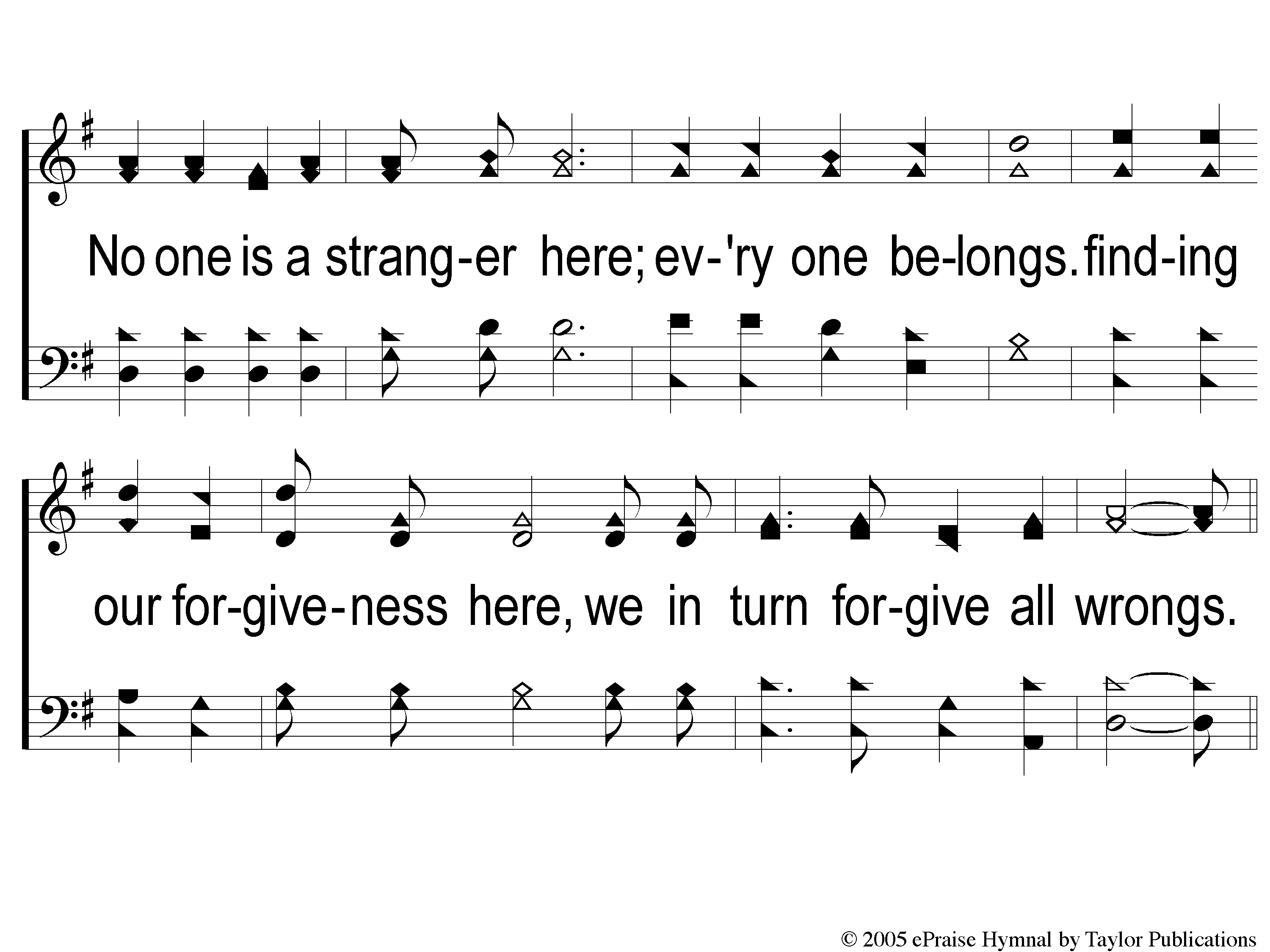 Come, Share The Lord
364
C-1 Come Share the Lord
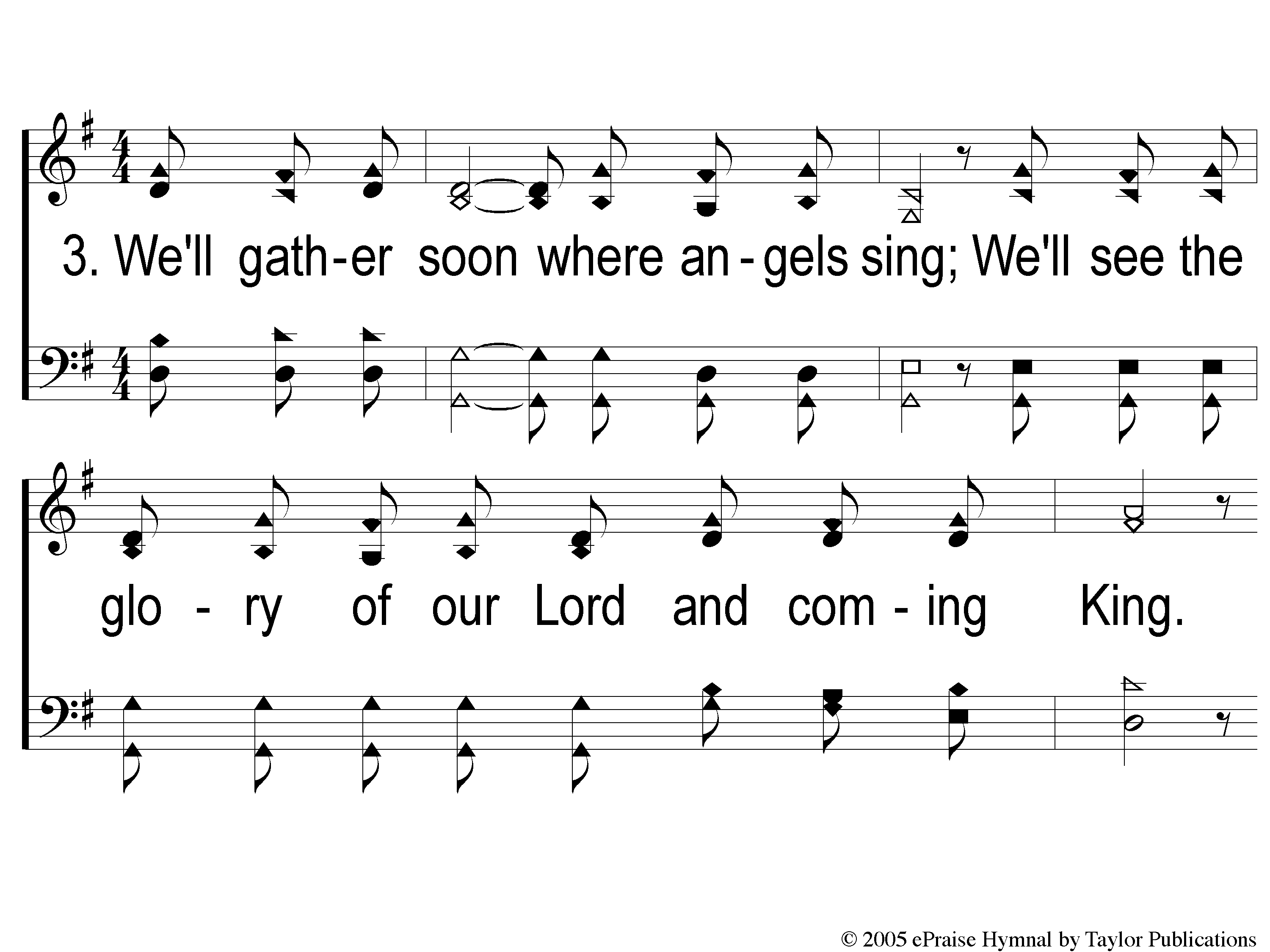 Come, Share The Lord
364
3-1 Come Share the Lord
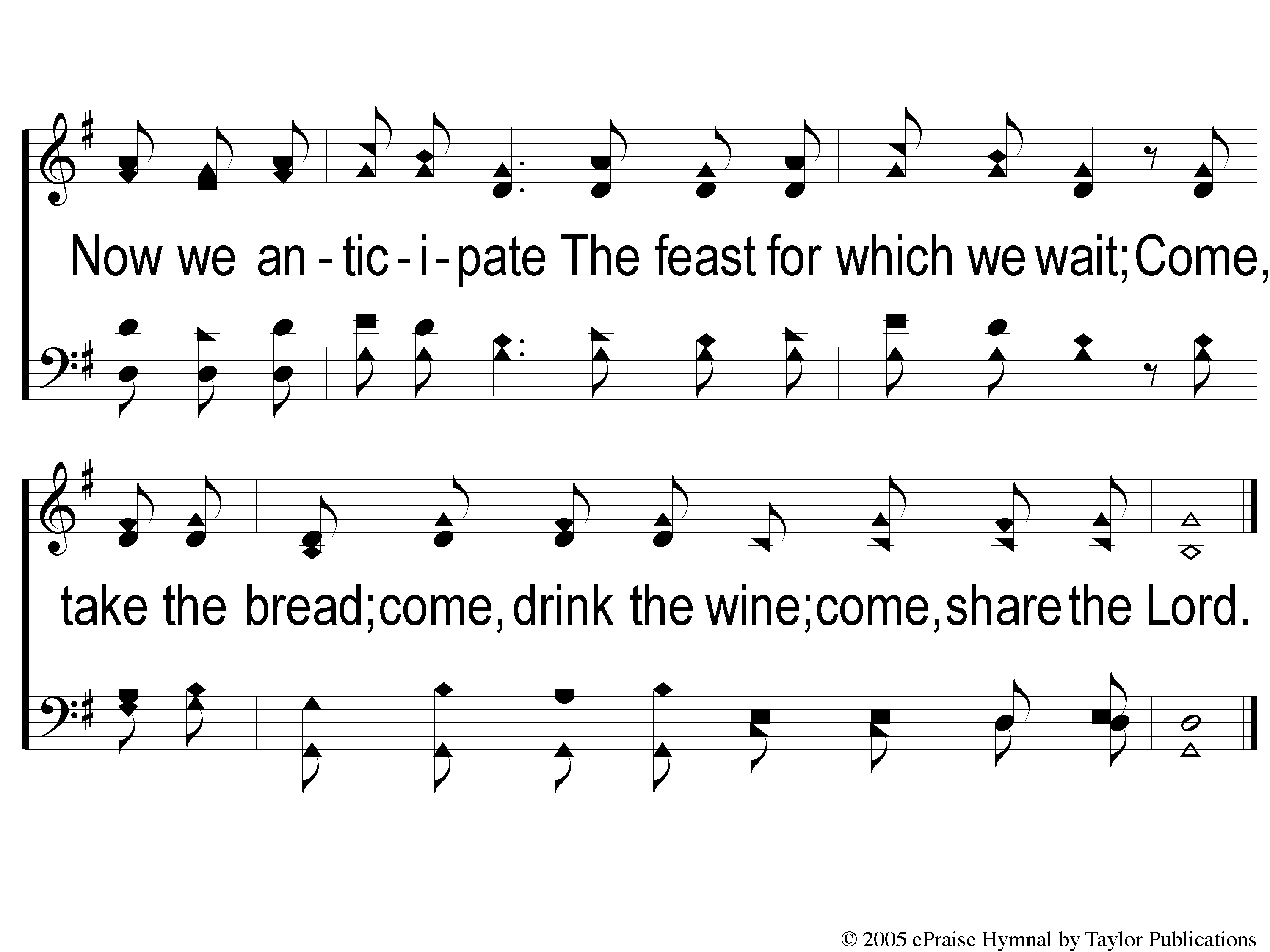 Come, Share The Lord
364
3-2 Come Share the Lord
The
LORD’SSUPPER
Acts 20:7
LORD’S SUPPER
Unleavened Bread
For there is one God and one Mediator between God and men, the Man Christ Jesus, who gave Himself a ransom for all, to be testified in due time, for which I was appointed a preacher and an apostle—I am speaking the truth in Christ and not lying—a teacher of the Gentiles in faith and truth.
1 Tim. 2:5-7
Fruit of the Vine
LORD’S SUPPER
For God did not appoint us to wrath, but to obtain salvation through our Lord Jesus Christ, who died for us, that whether we wake or sleep, we should live together with Him. Therefore comfort each other and edify one another, just as you also are doing.
1 Thess. 5:9-11
OFFERING
2 Corinthians 8:12
For if there is first a willing mind, it is accepted according to what one has, and not according to what he does not have.
ClosingPRAYER
SONG:
Thank You, Lord
#474
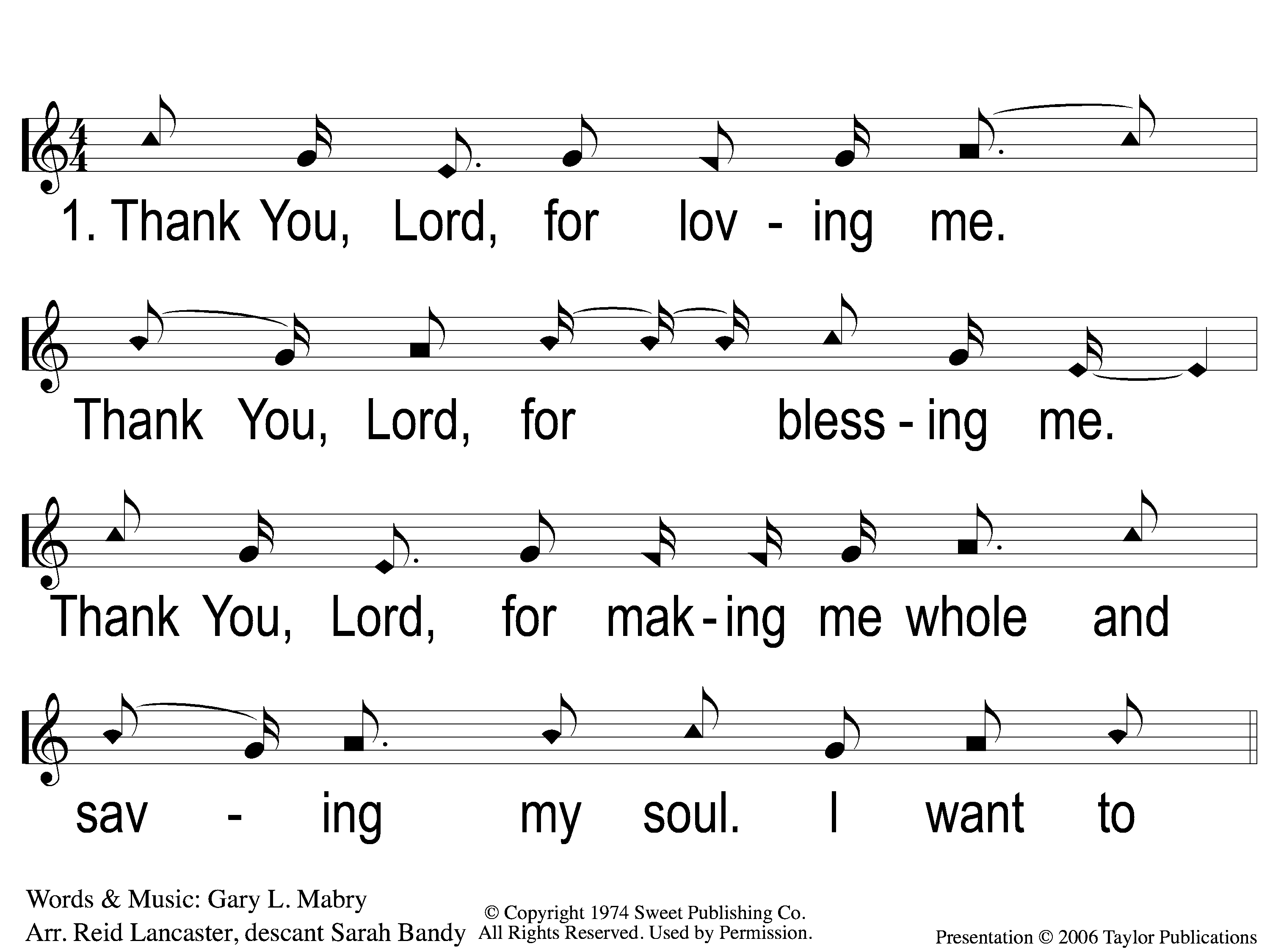 Thank You, Lord
474
1 Thank You Lord
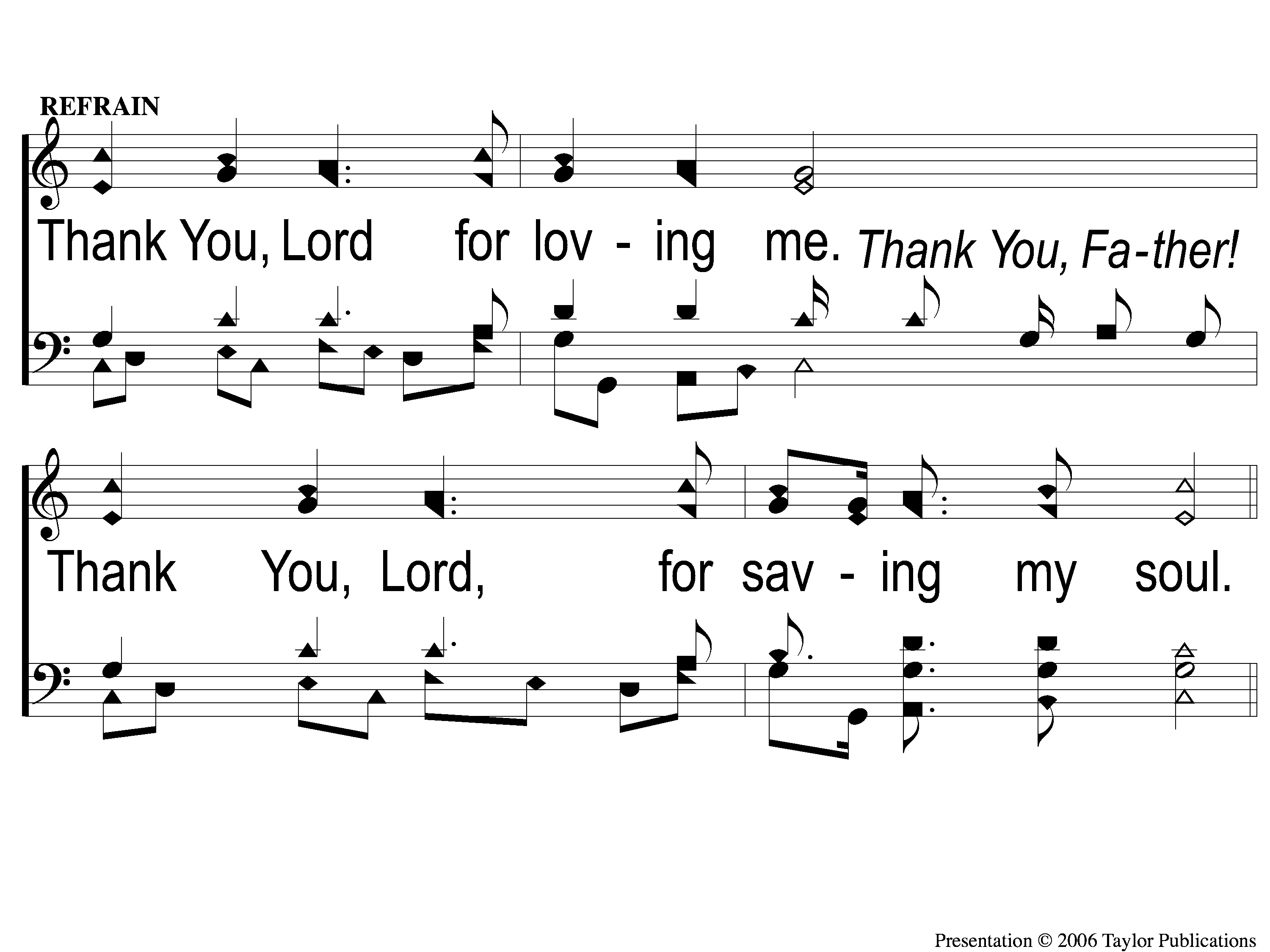 Thank You, Lord
474
1C Thank You Lord
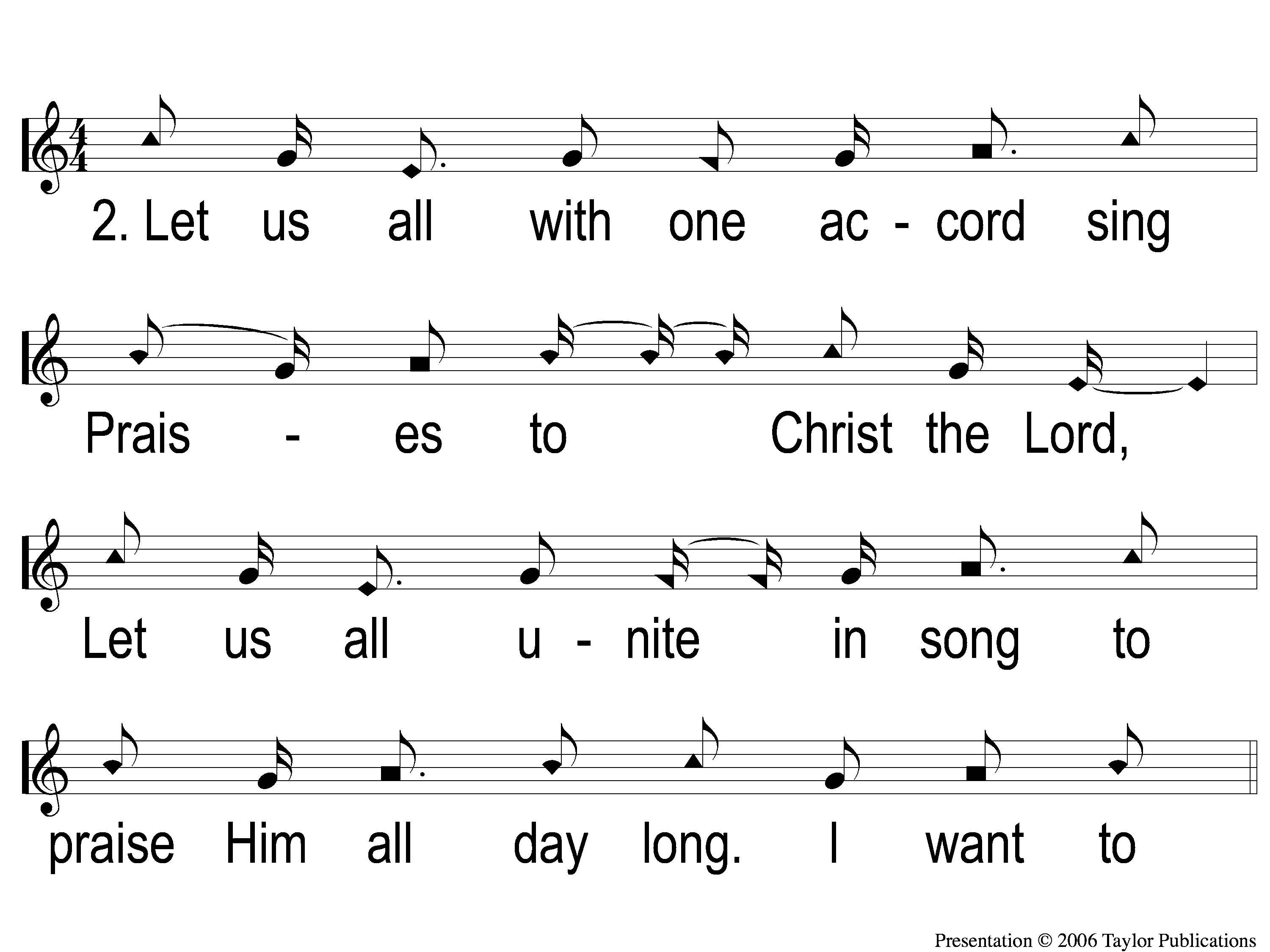 Thank You, Lord
474
2 Thank You Lord
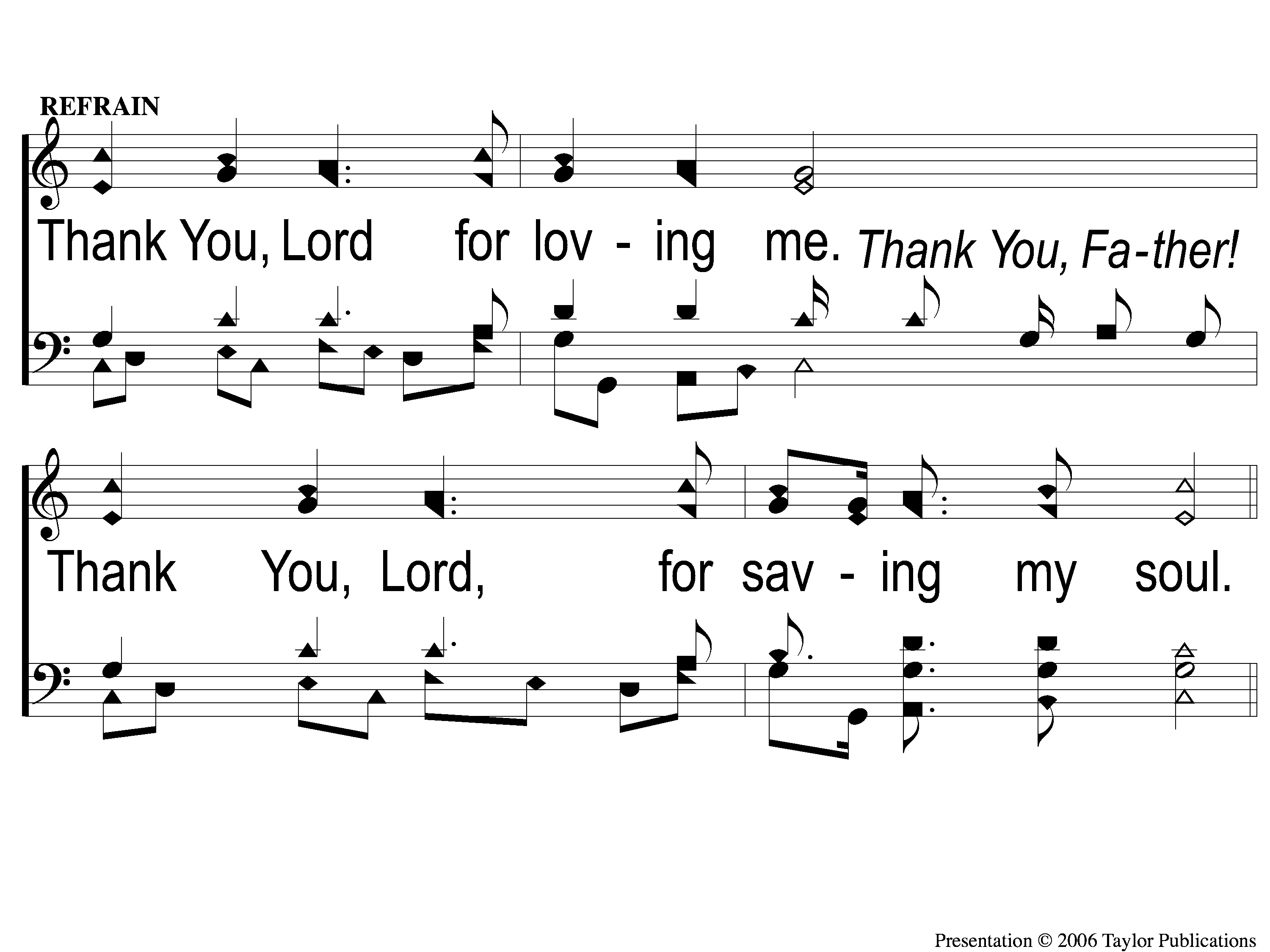 Thank You, Lord
474
1C Thank You Lord
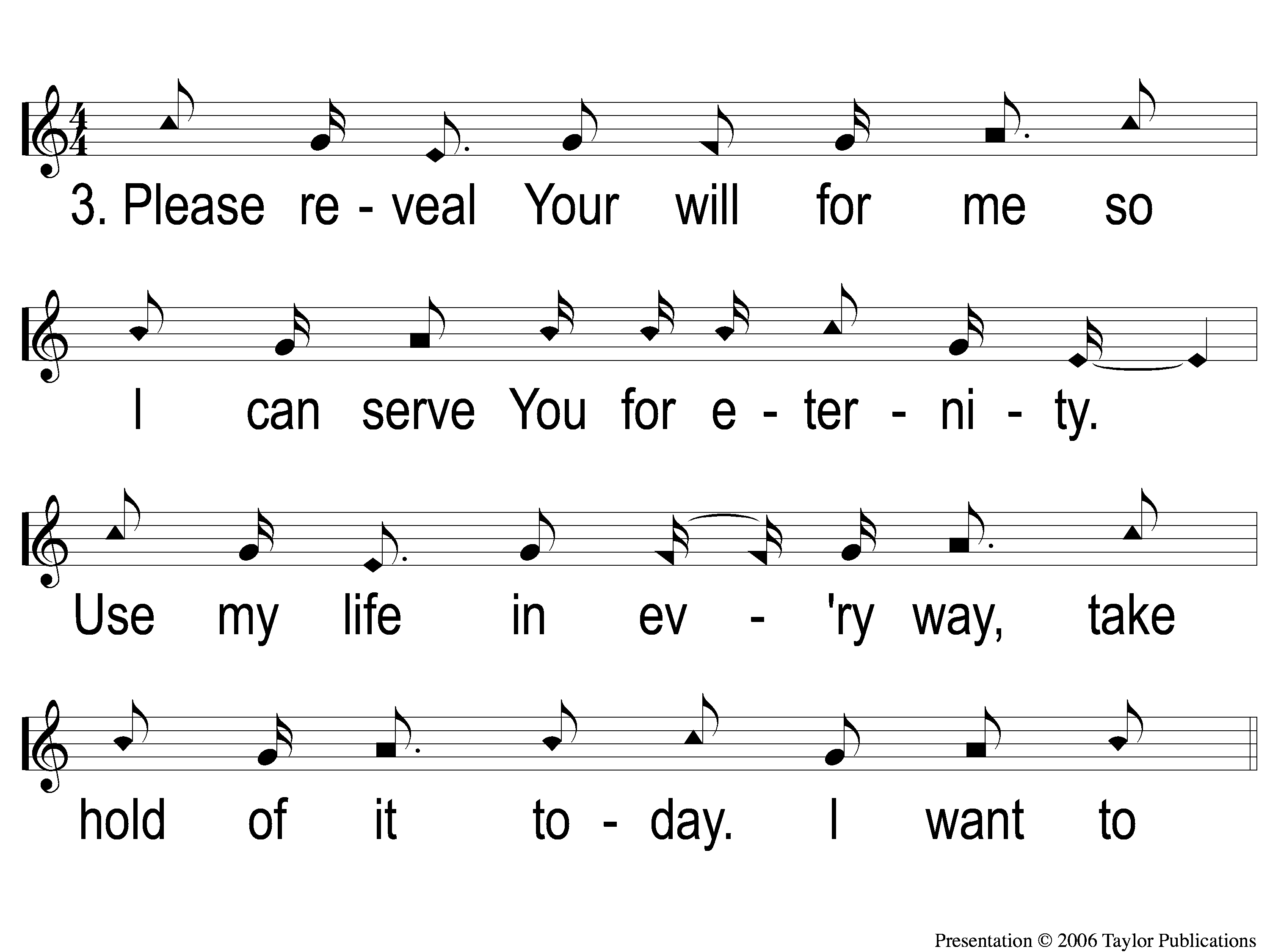 Thank You, Lord
474
3 Thank You Lord
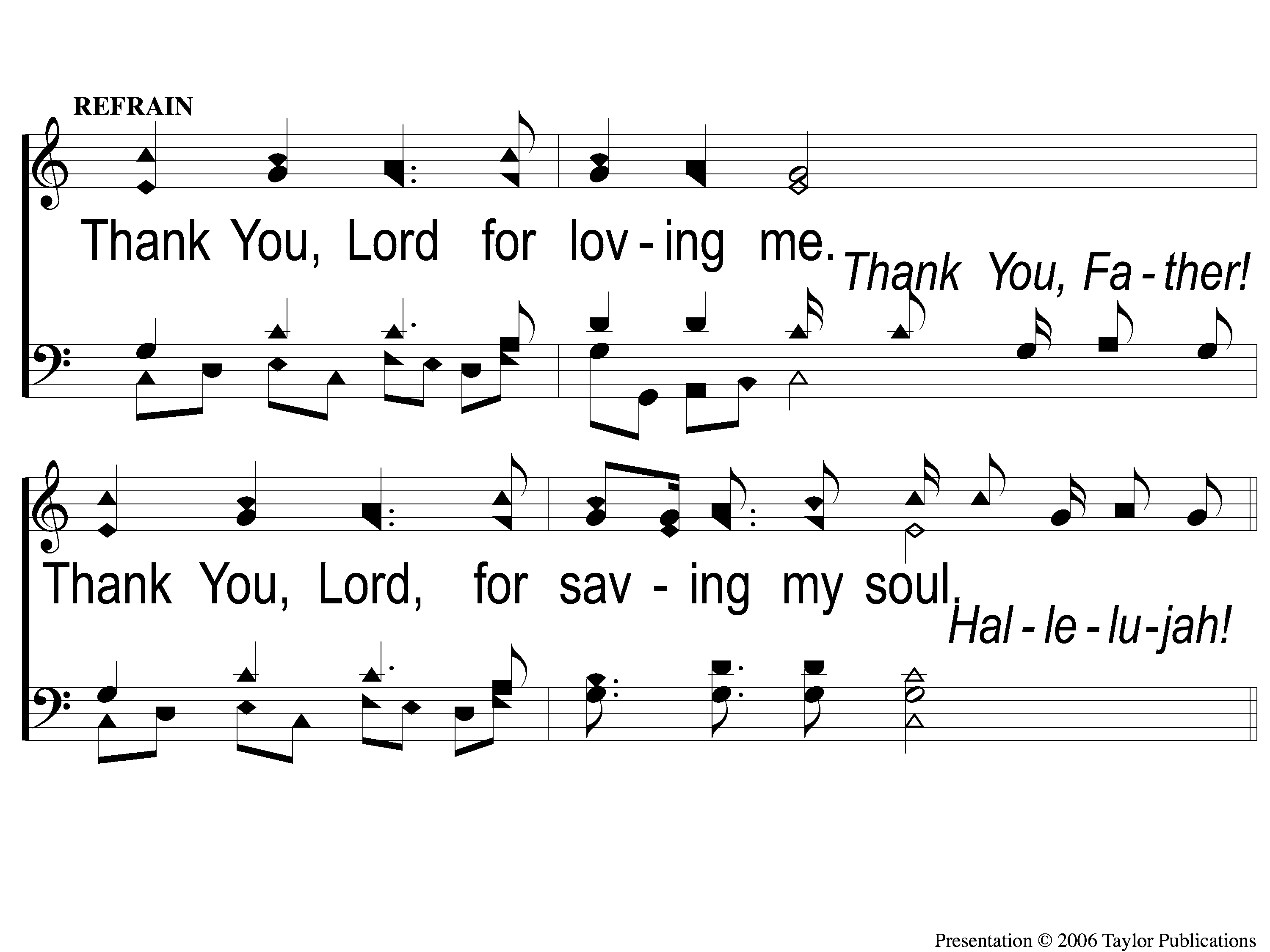 Thank You, Lord
474
2C-1 Thank You Lord
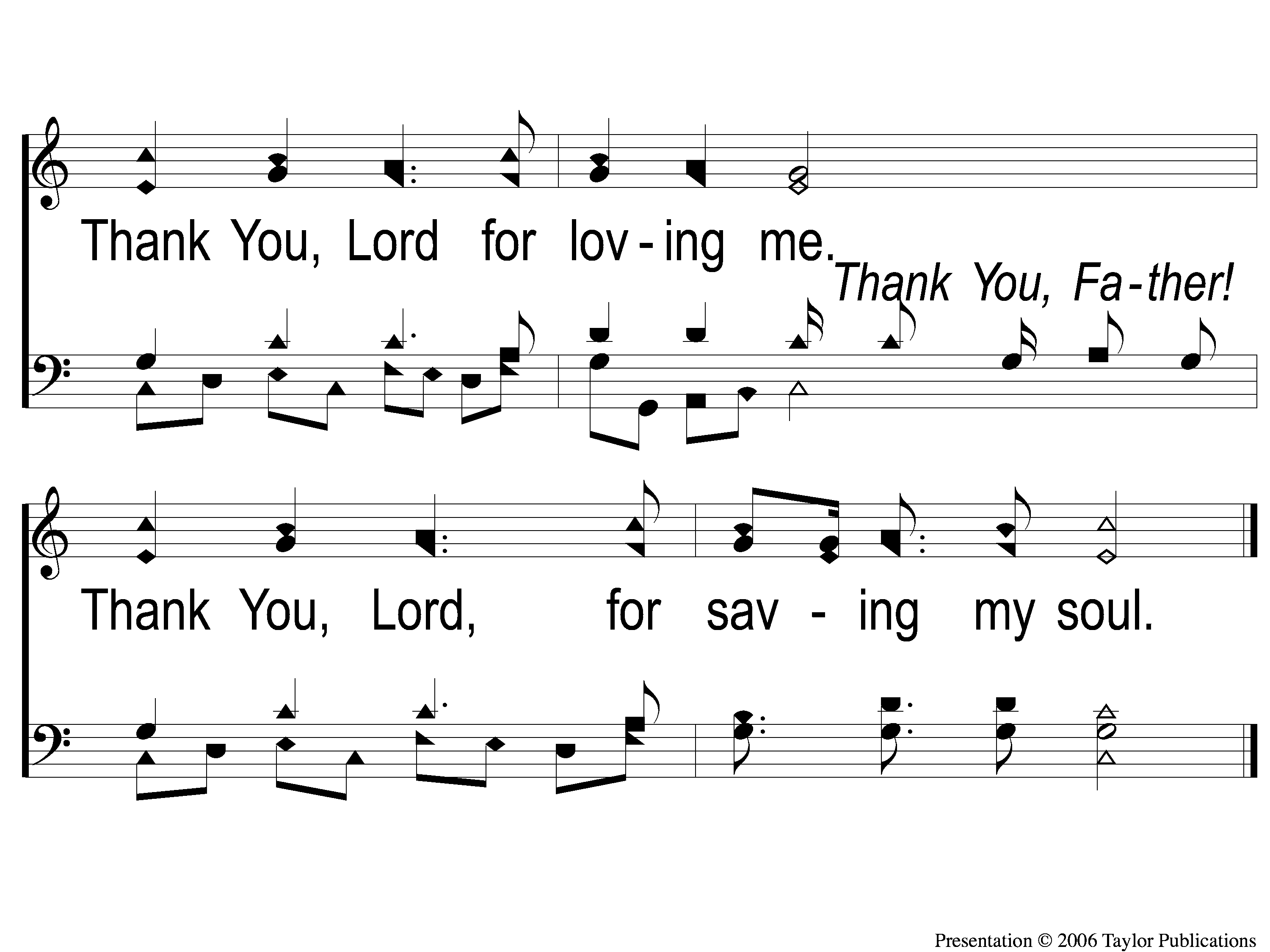 Thank You, Lord
474
2C-2 Thank You Lord
EVENING WORSHIP
TONIGHT@ 6:00 pm
HOPE TO SEE YOU THERE!